Advanced Readout Technology in LoKI SANS Instrument at European Spallation Source
Andrea Abba
Davide Raspino
Fabio dos Santos Alves
Erik Schooneveld
Nigel Rhodes
Joseph Hindmarsh
Morten Jagd Christensen
Steven Alcock
Harry Walton
Judith Houston
Francesco Caponio
Luca Pastori
Alberto Cusimano
Yuri Venturini
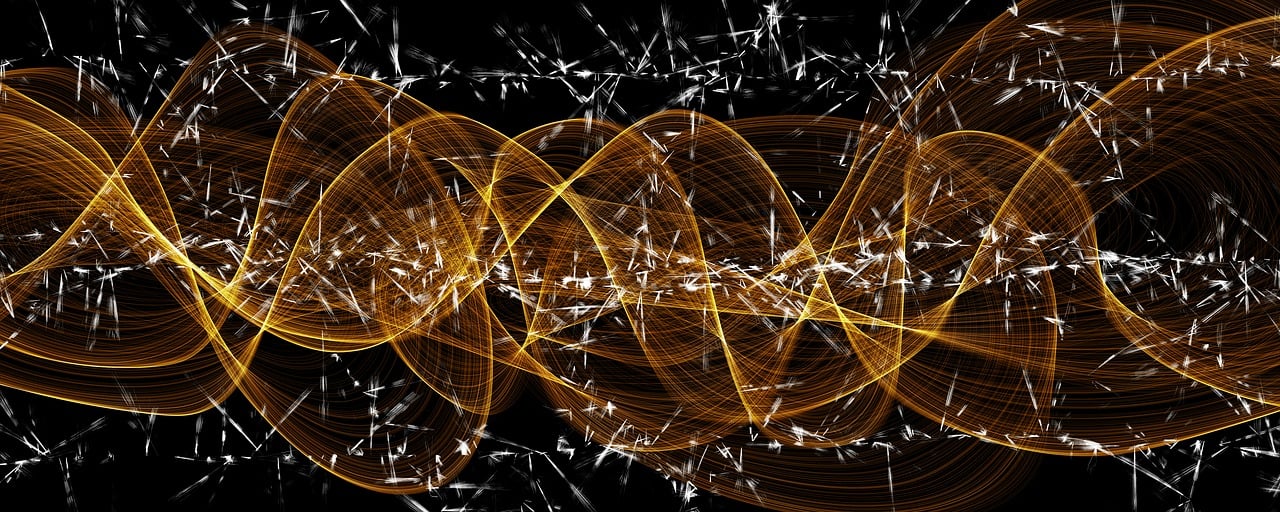 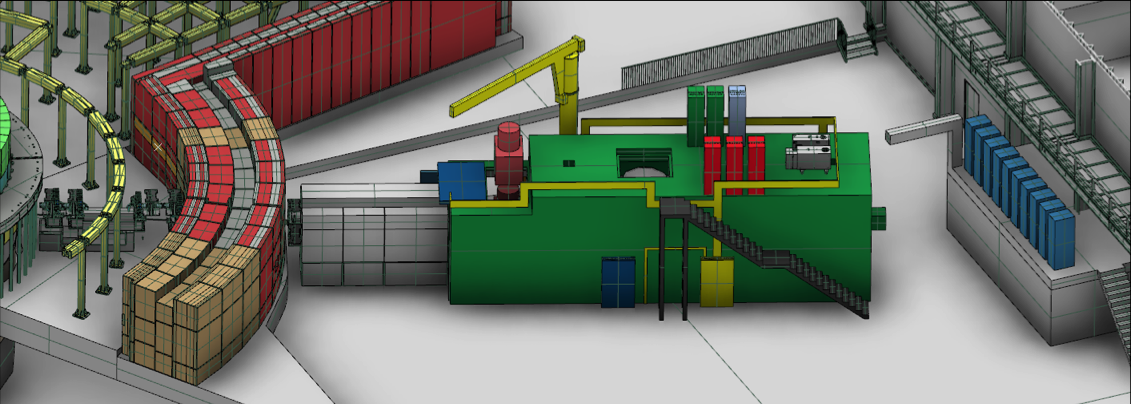 LoKI SANS @ ESS
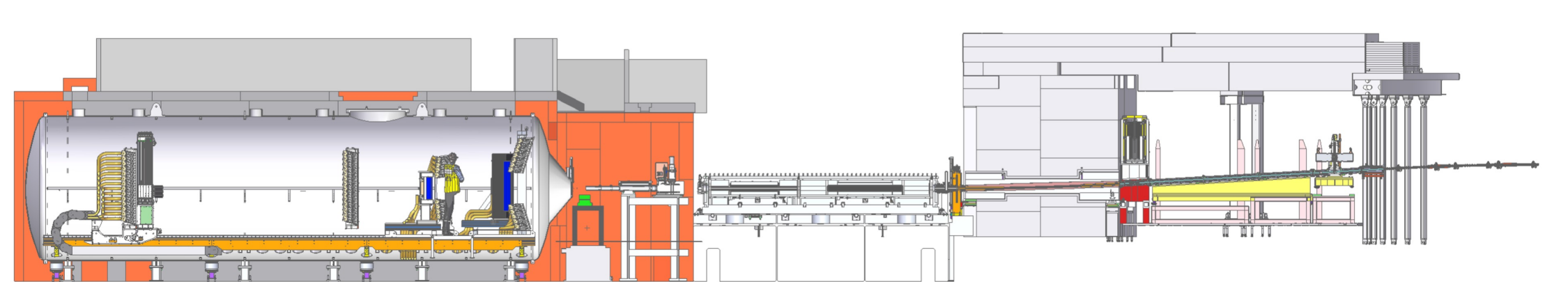 Beam
Neutron Guide
Choppers
Detector System
Sample environment
Collimator
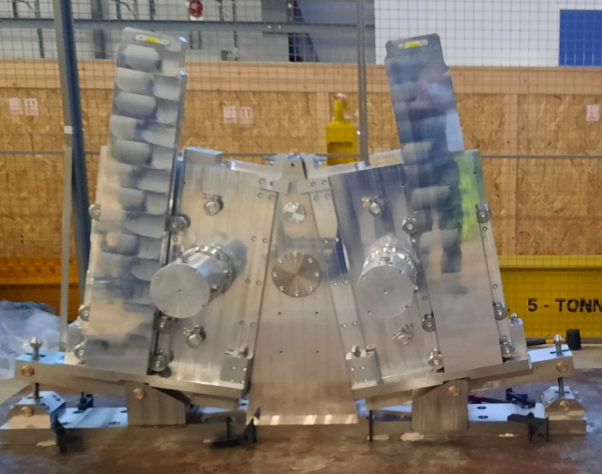 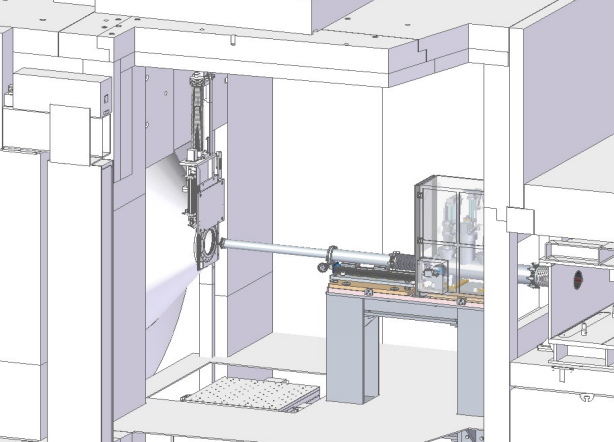 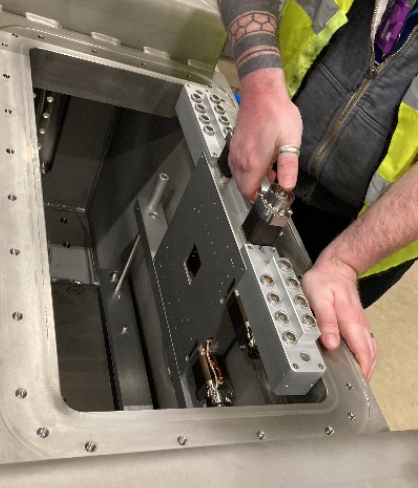 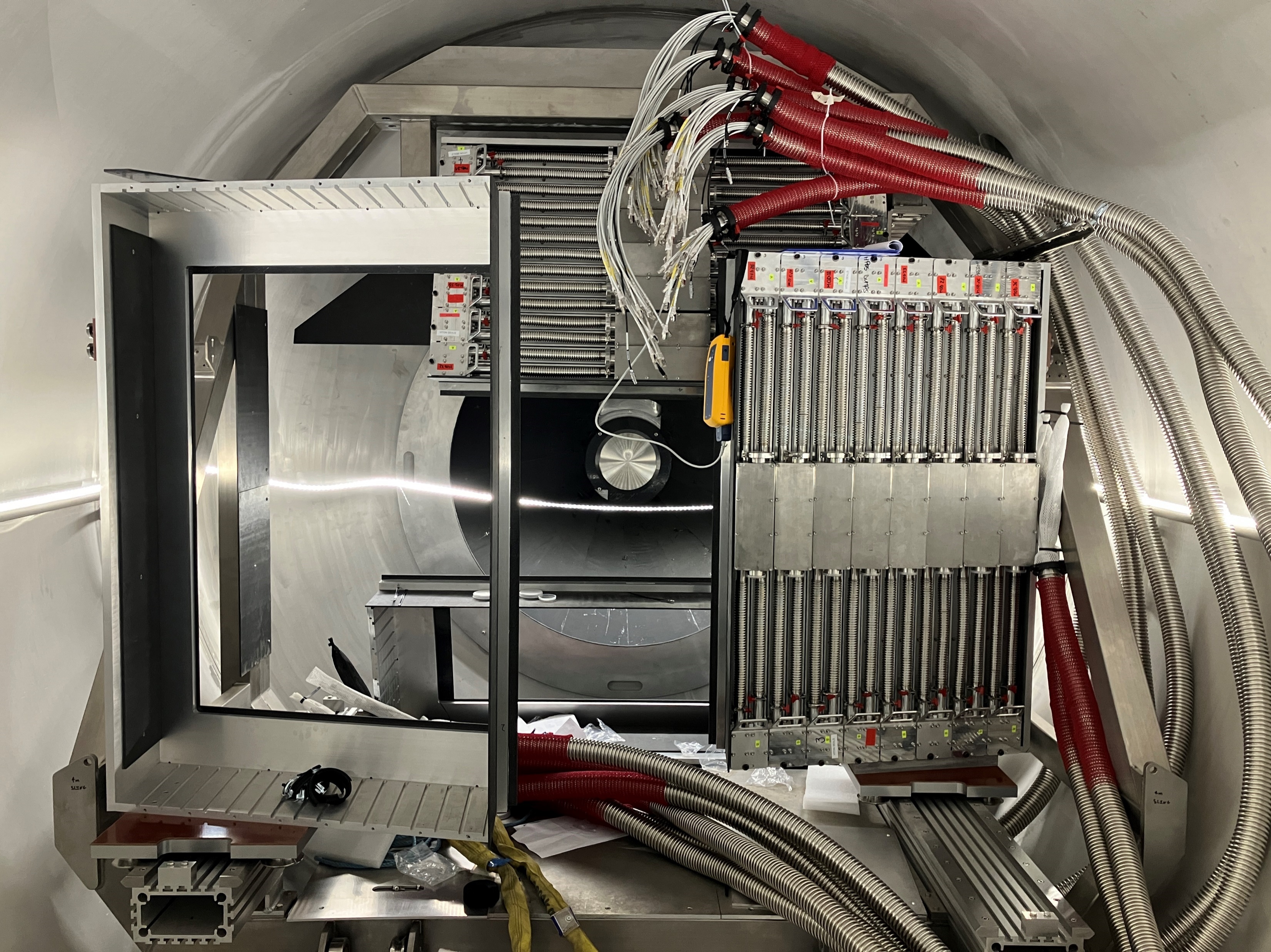 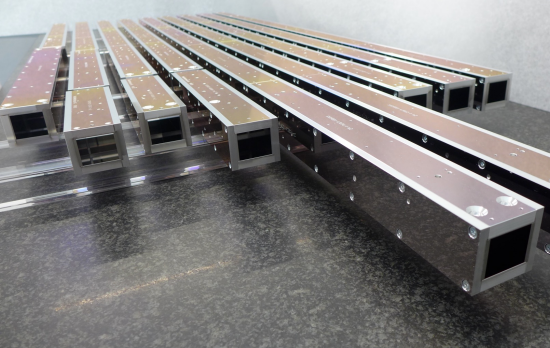 Loki Readout pipeline
DMSC
instrument hardware
site infrastructure
detectors
readout
event formation
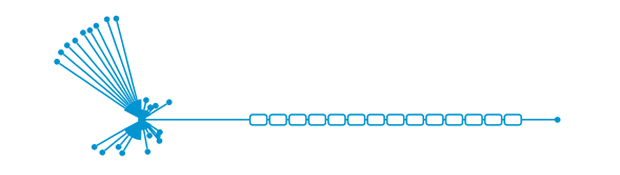 'RM'
EFU
storage
filewriter
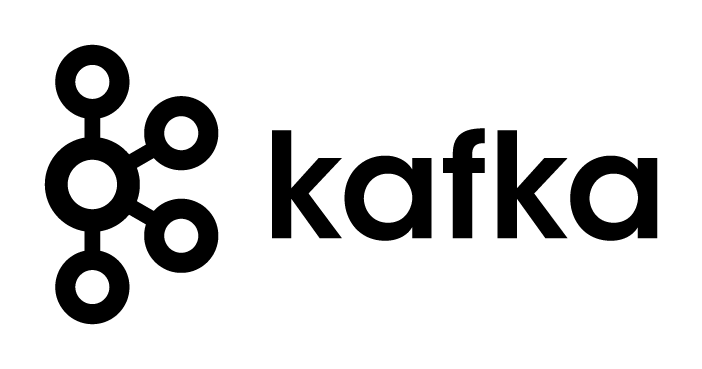 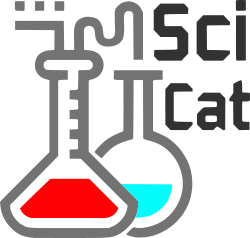 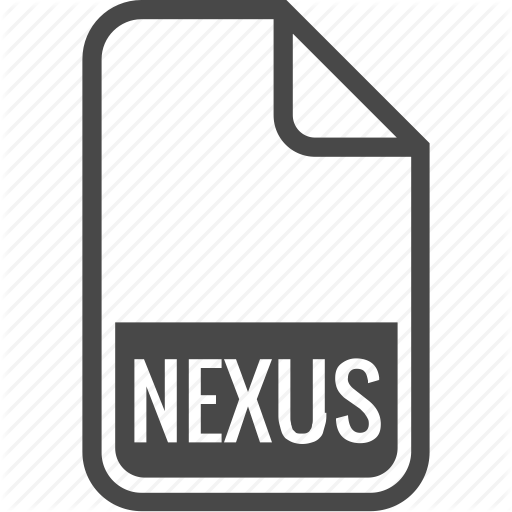 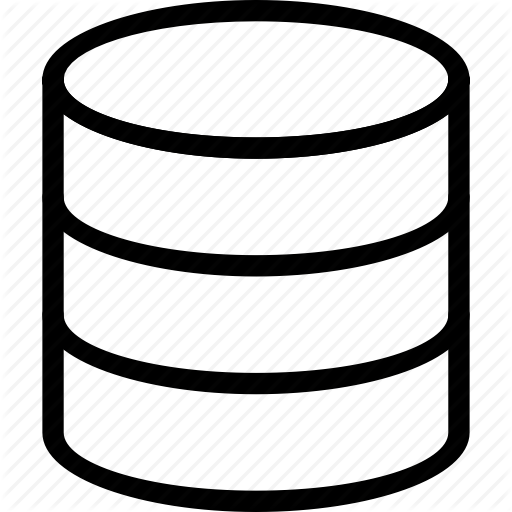 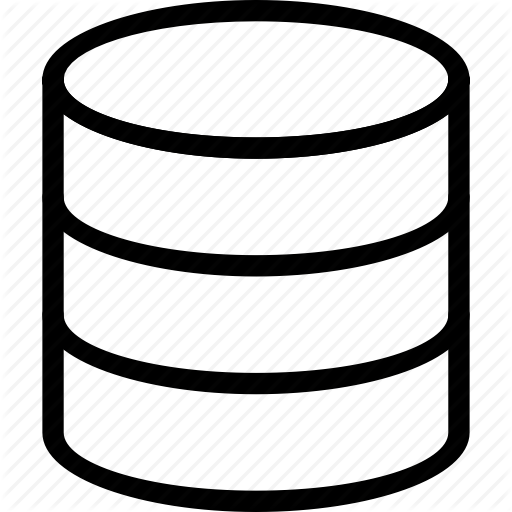 data
controls
Lund - CPH
slits
'EPICS'
EPICS
FW
choppers
...
samp. env
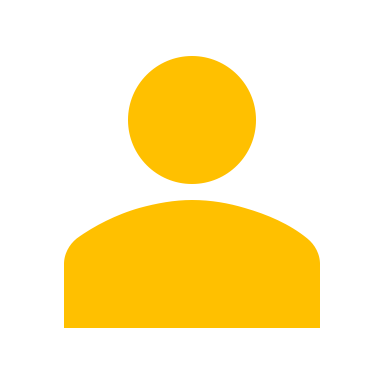 NICOS
LoKI Detector
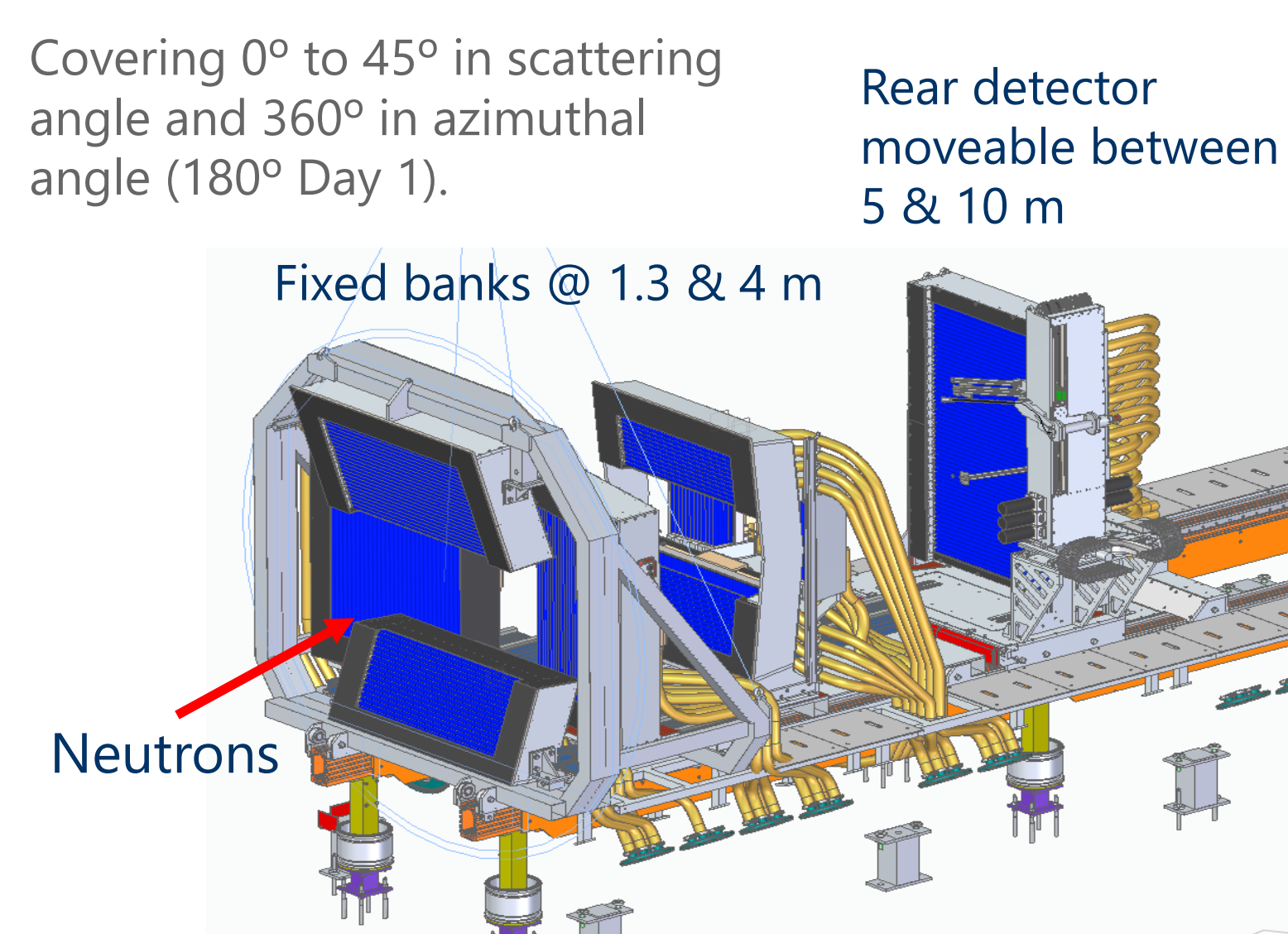 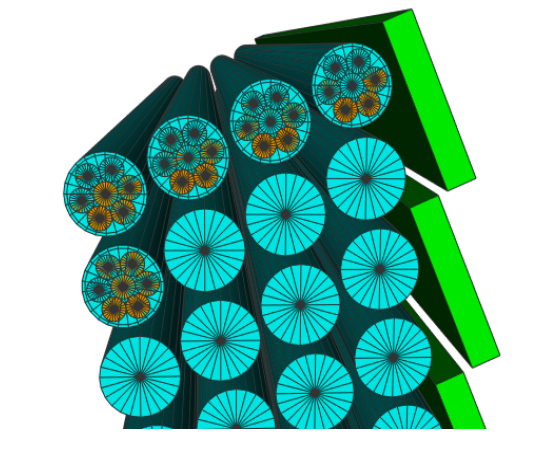 4 layers of Al tubes
each containing 7 boron-coated straw detectors
Produced by Proportional Technologies INC.
LoKI Detector
Loki detector testing at ESS
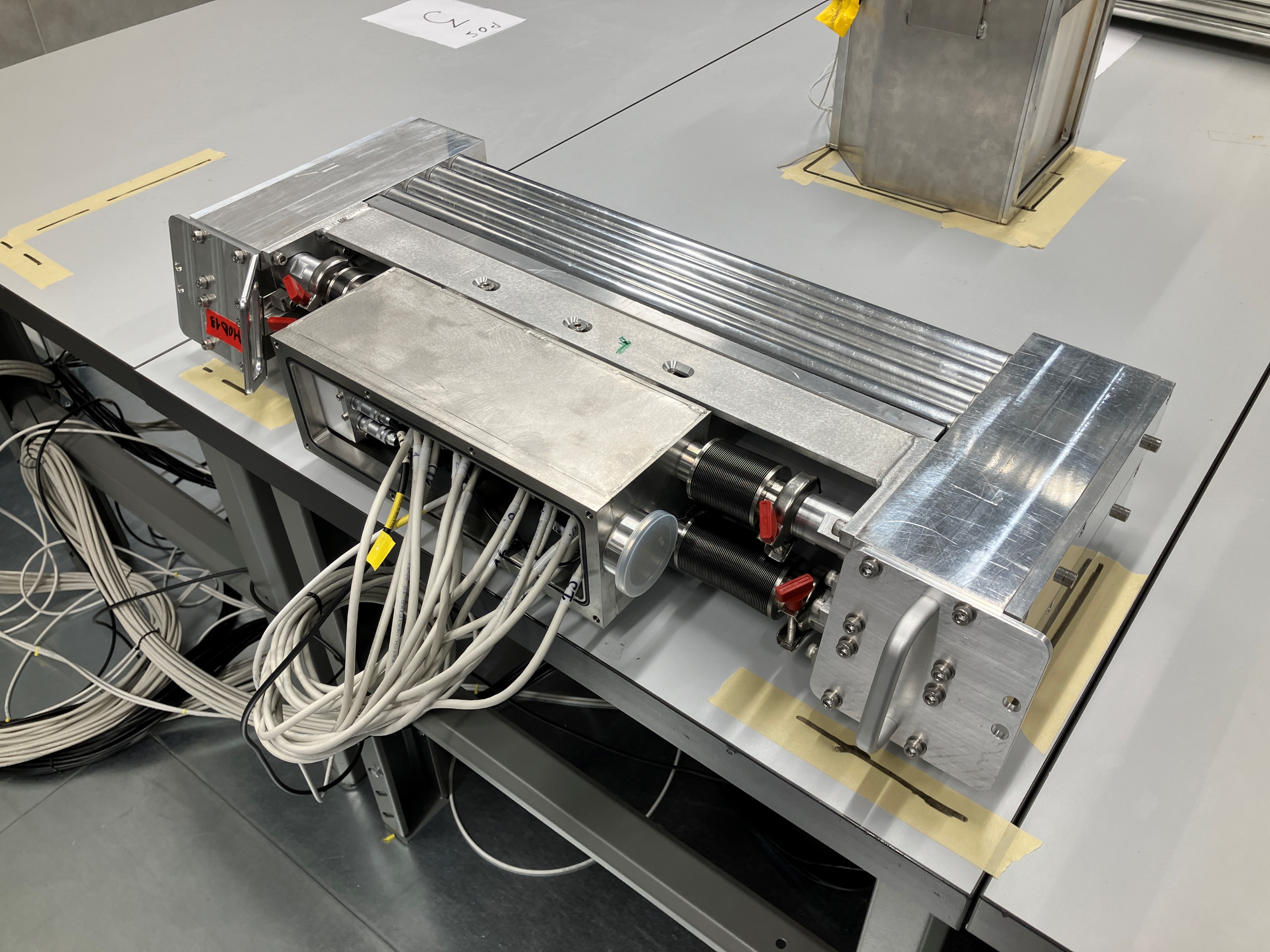 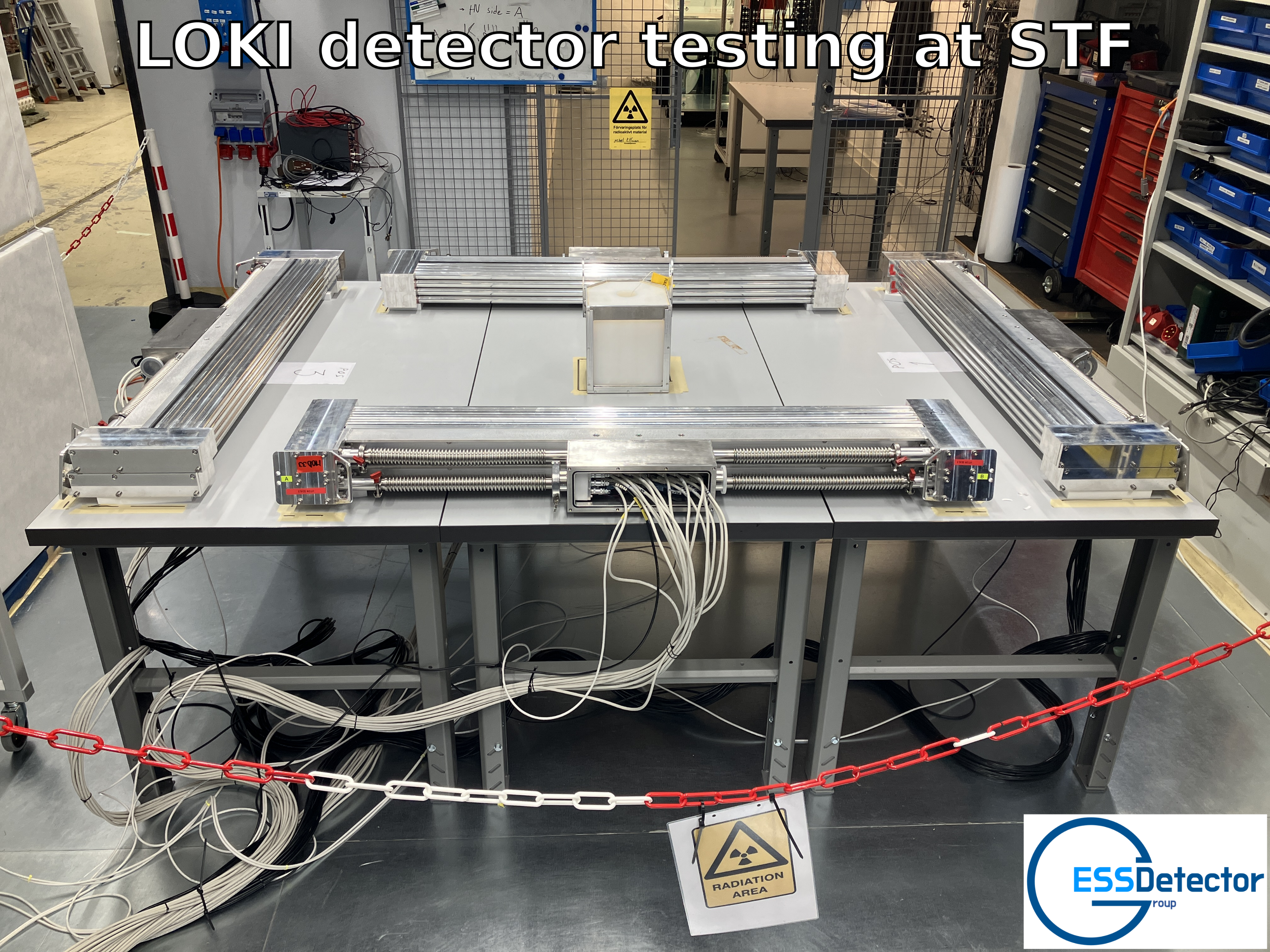 Efficiency: ~50%-60% at LoKI wavelength
Position Resolution: FWHM is ~6 mm up to 350 kHz 
Rate capability: 15% rate lost at 2.3 MHz
LoKI Straw Tube Readout
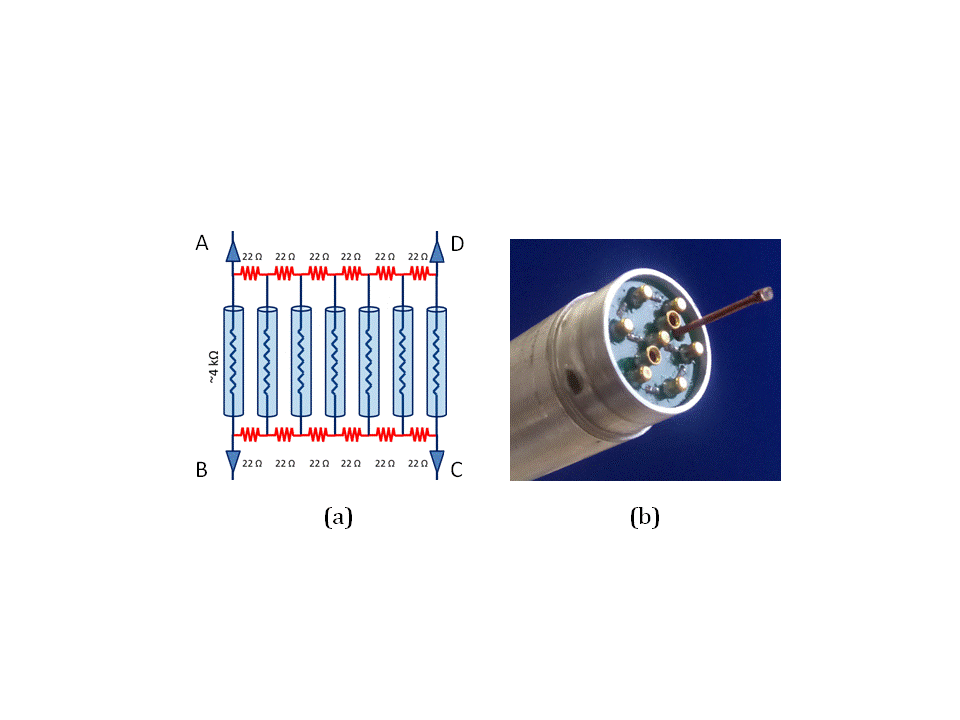 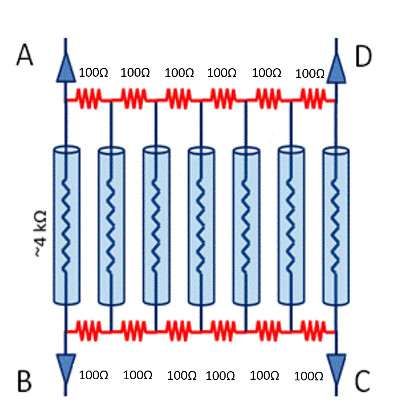 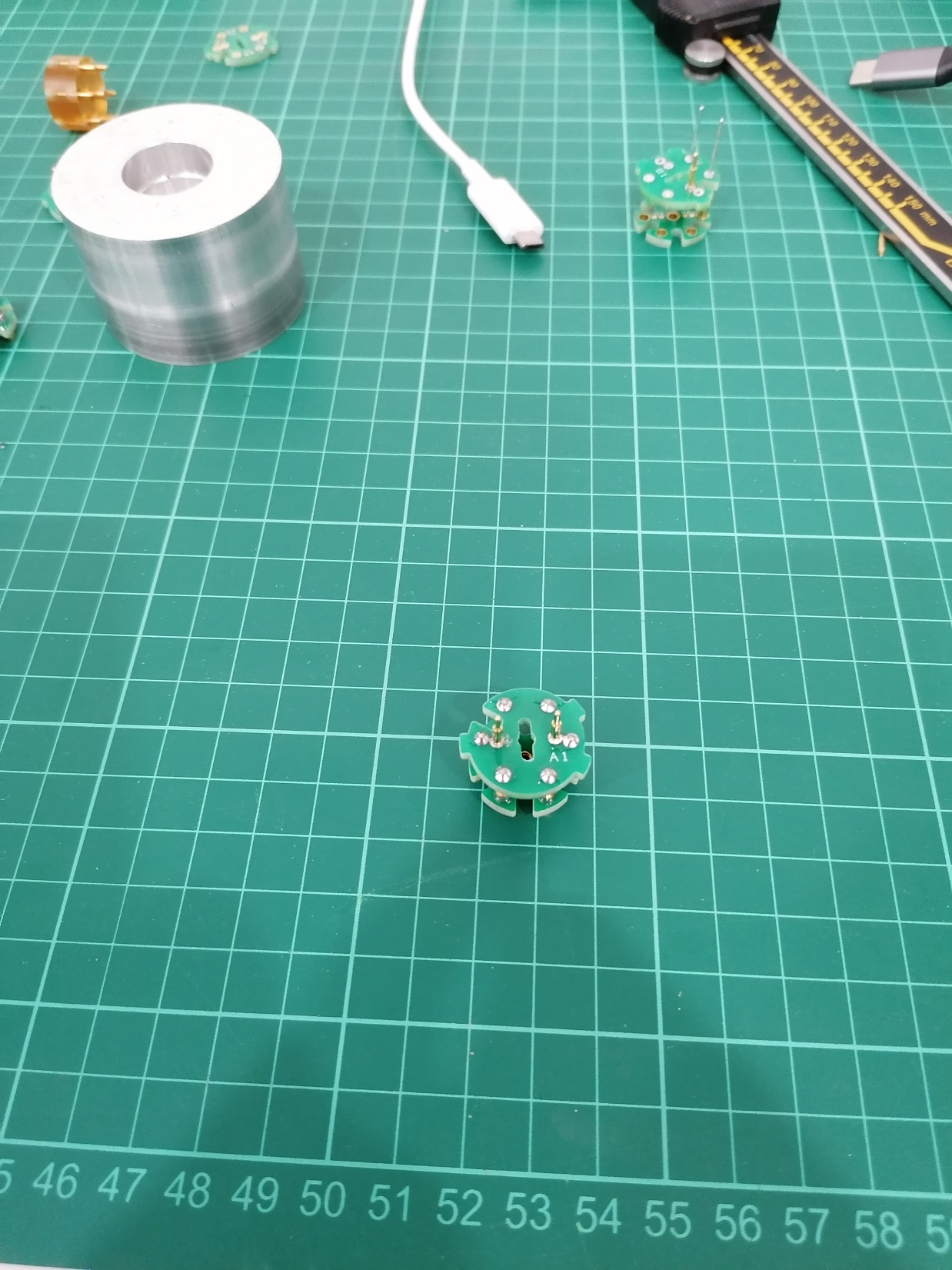 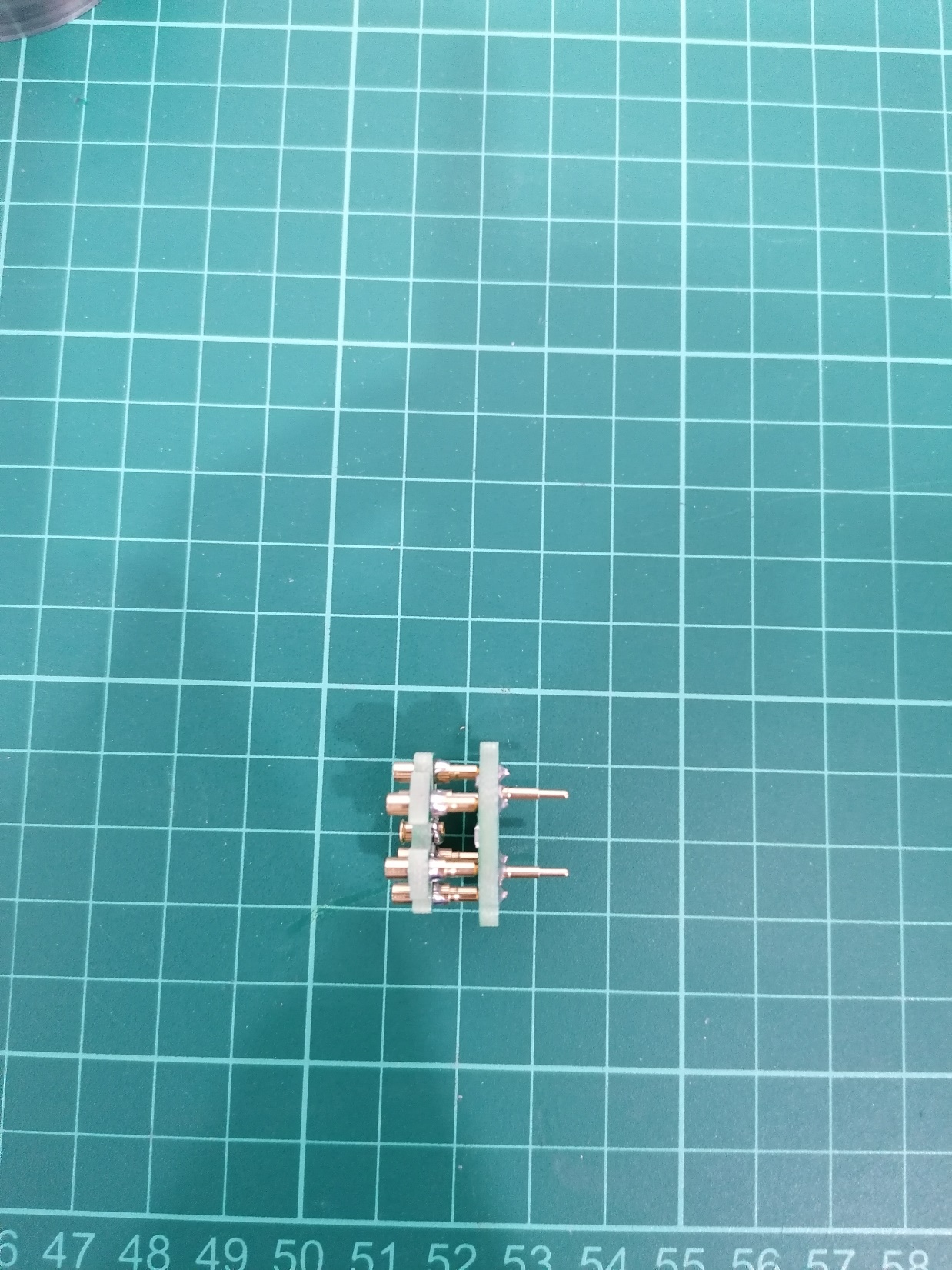 This is a resistive divider network connected to each end of the tubes. 
As the wires are also resistive, we  get charge division in 2 dimensions; one along the wire, the other which straw tube has detected a neutron. 
We need only 2 preamp and digitiser channels on each end of the tube, instead of 7 channels (one for each straw tube). 
We need in total 4 preamp channels per tube (7 straw tubes).
880 tubes x 7 straws x 256 pixels (binnig) = 1,576,960 pixels
LoKI Straw Tube Readout
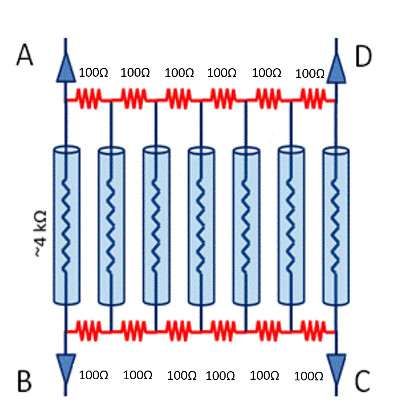 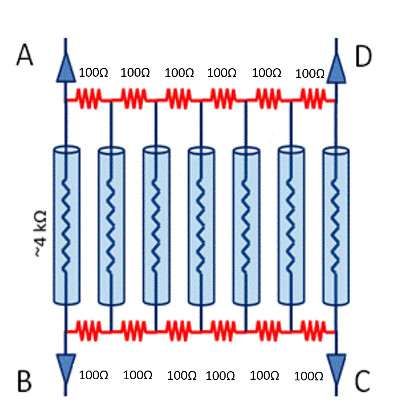 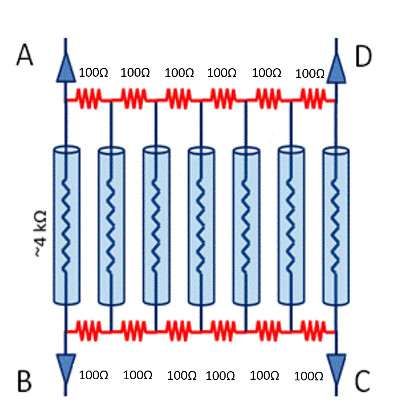 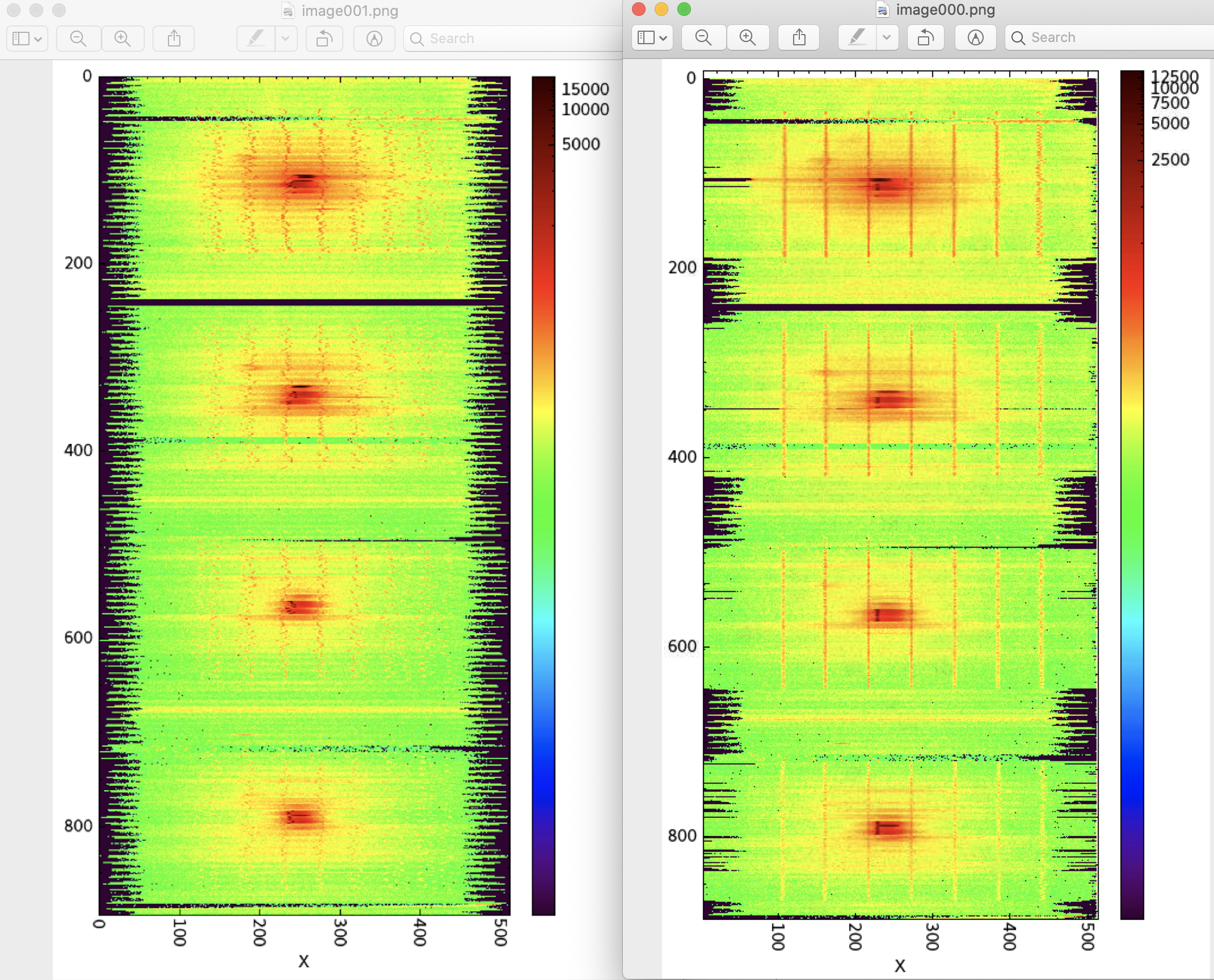 LoKI Preamplfier
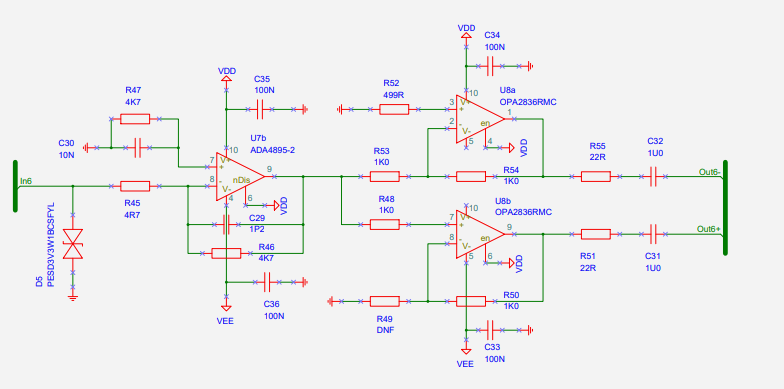 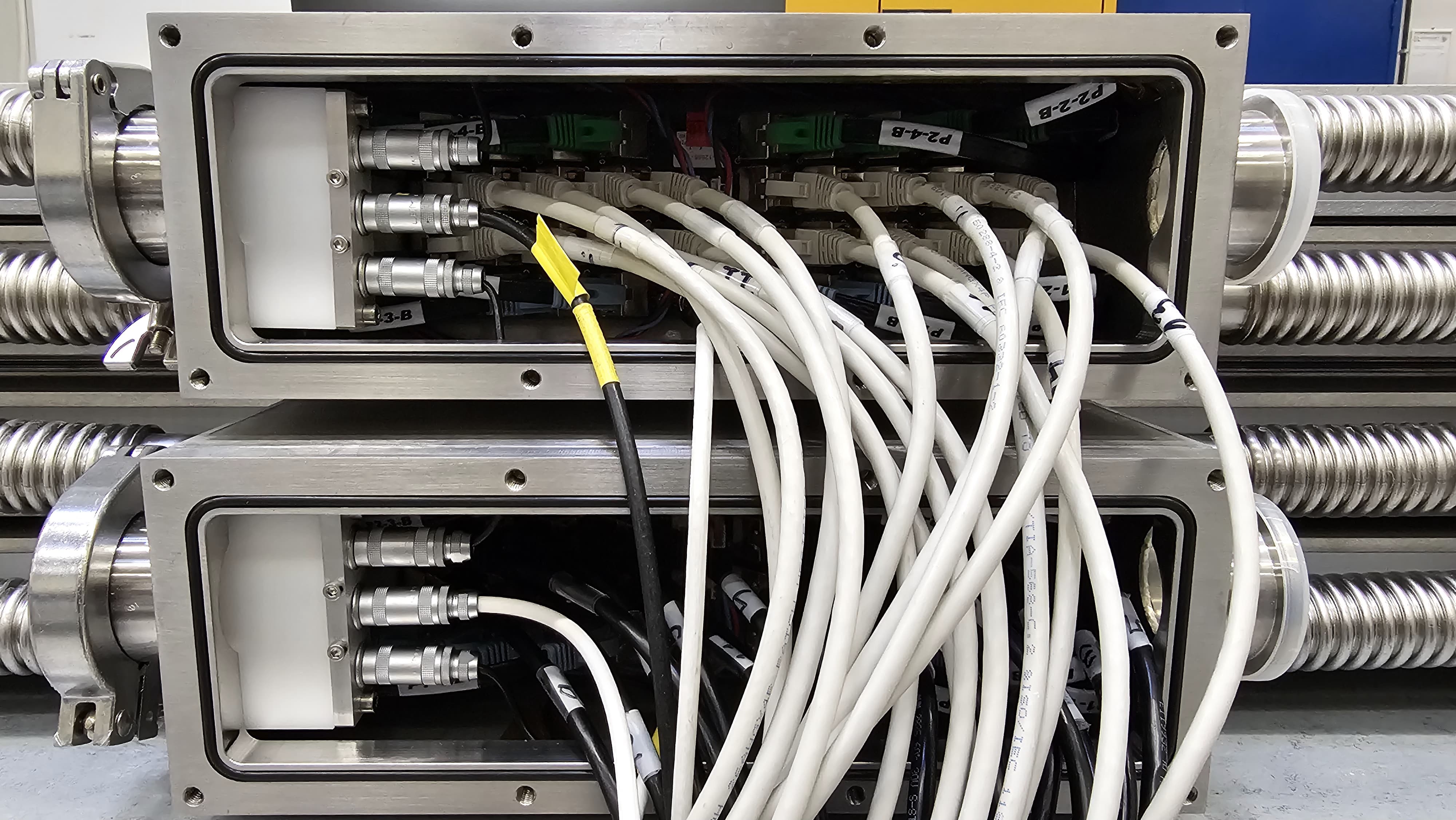 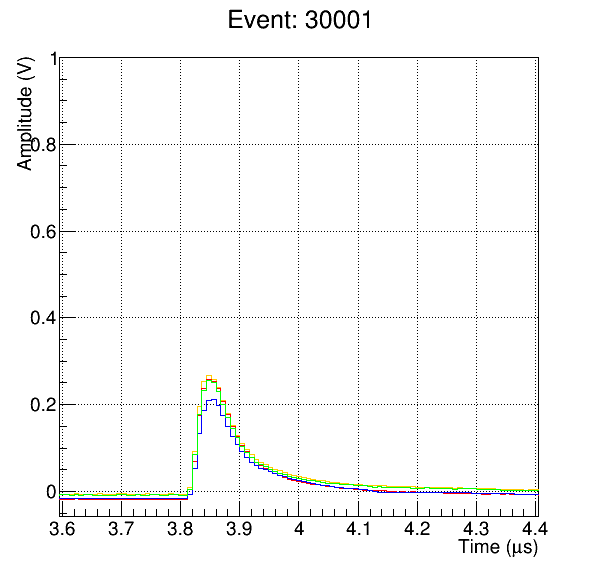 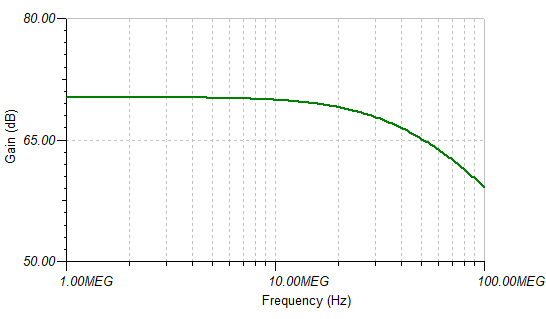 -3dB frequency is 32MHz 
Gain 6mV/uA (transimpedance)
power dissipation is 25mW/channel (5mA/channel).
LoKI Detector Banks
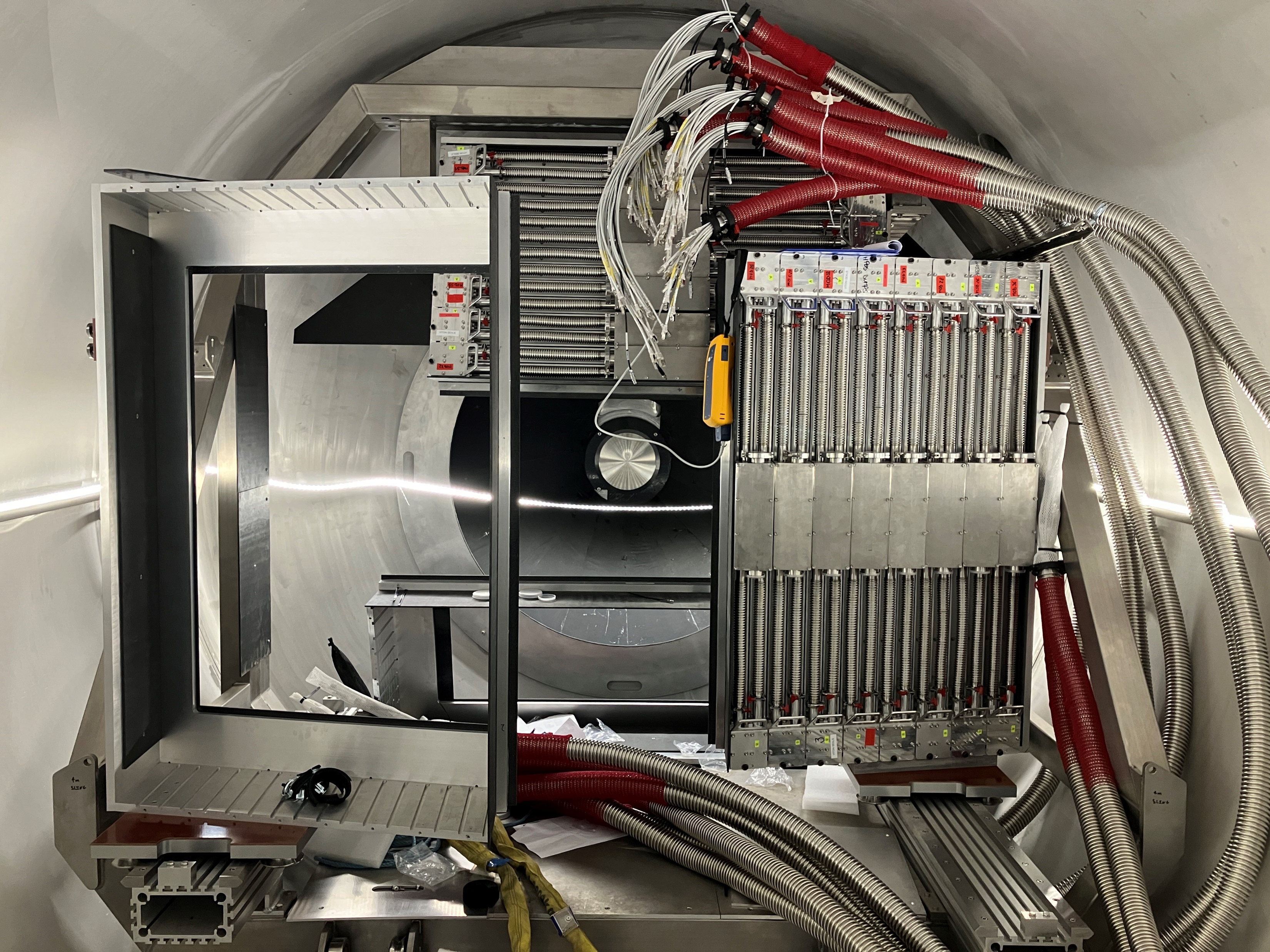 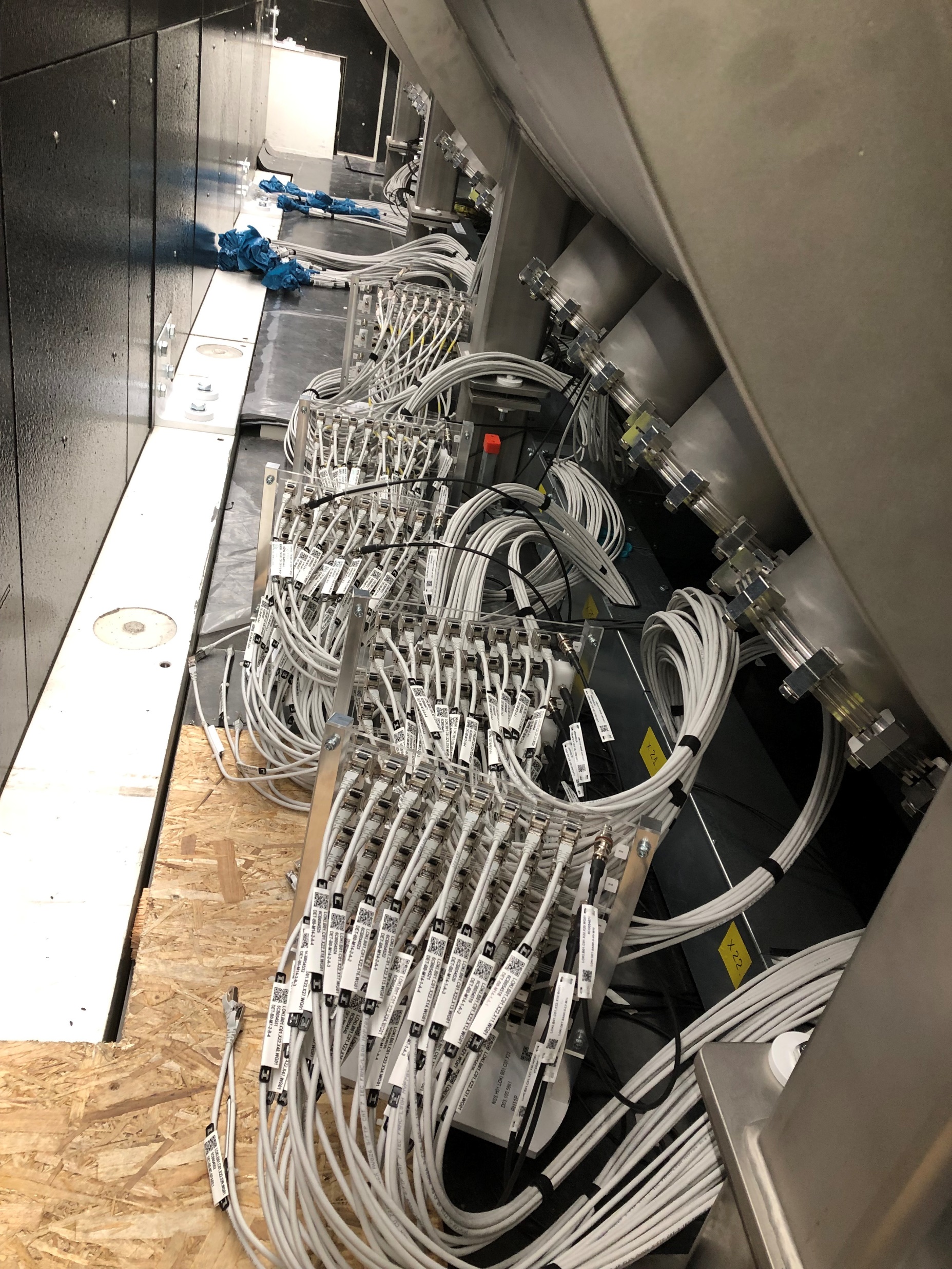 Loki Detector tank
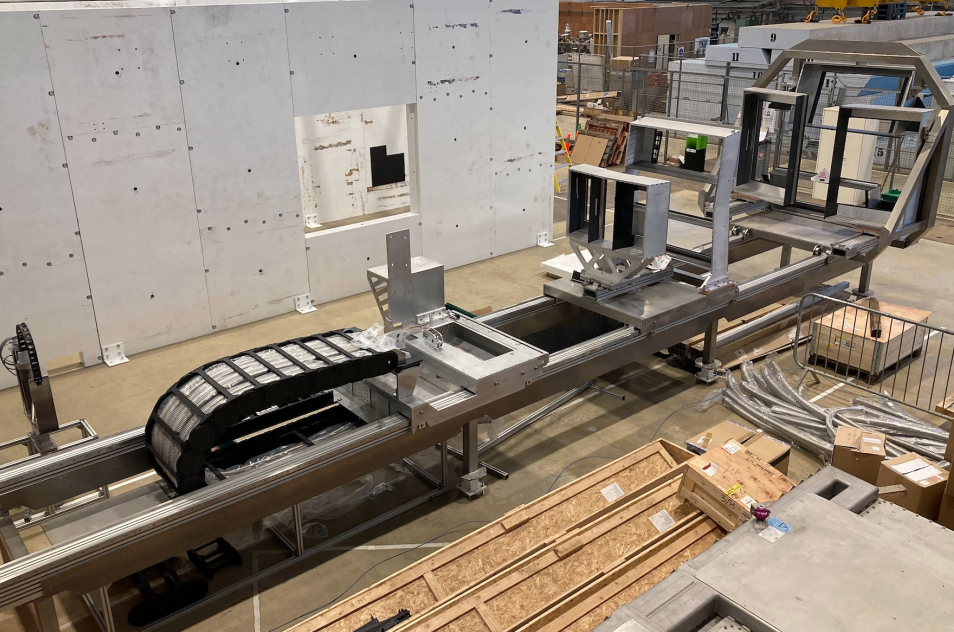 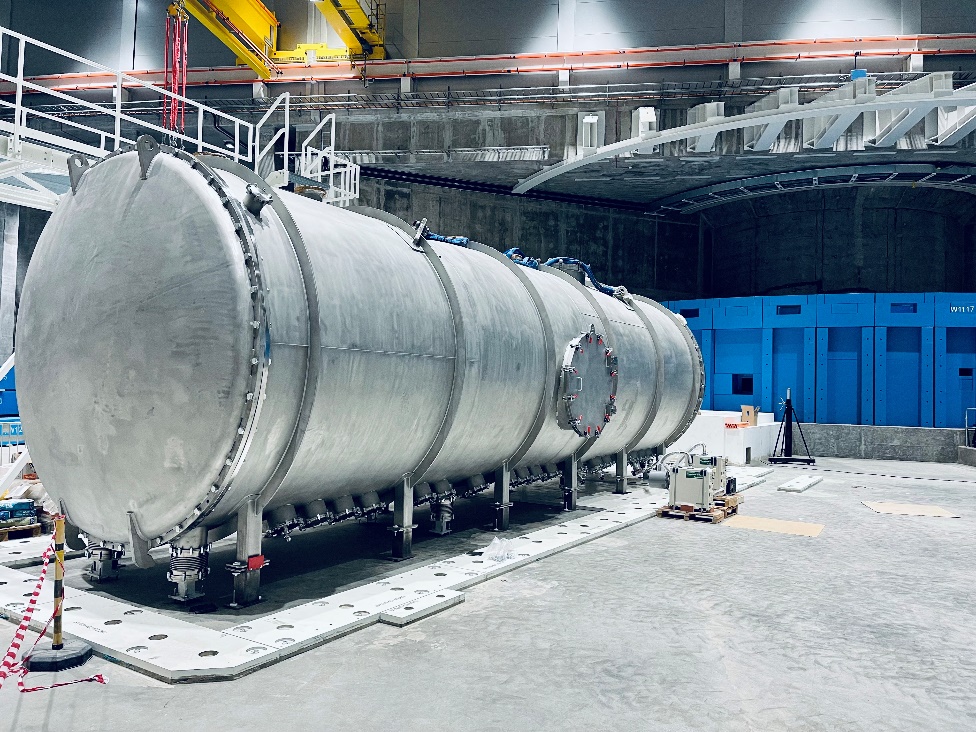 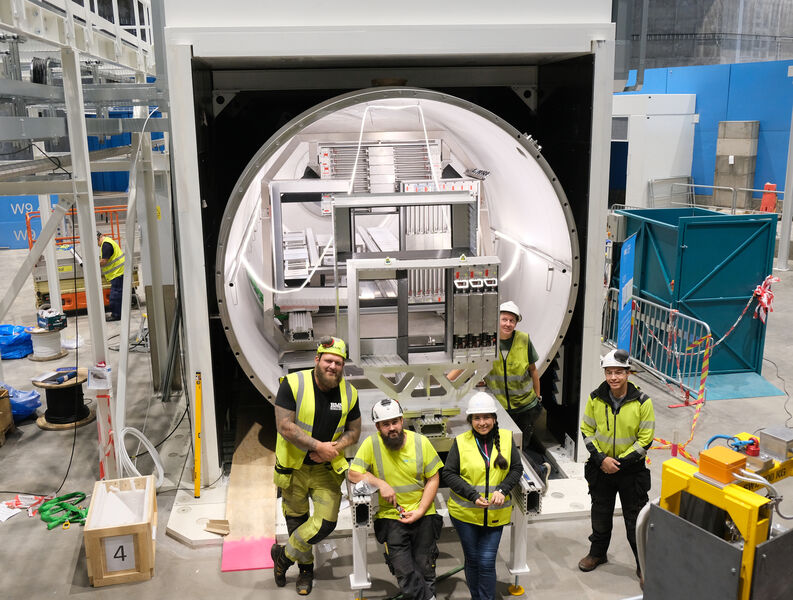 Loki ADC – R5560
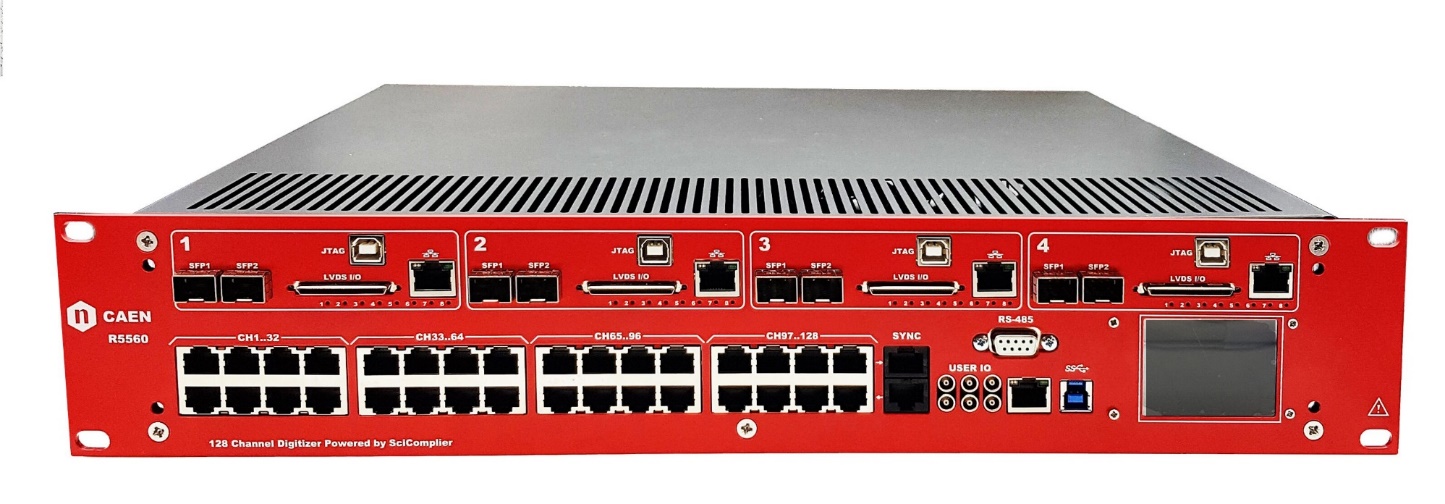 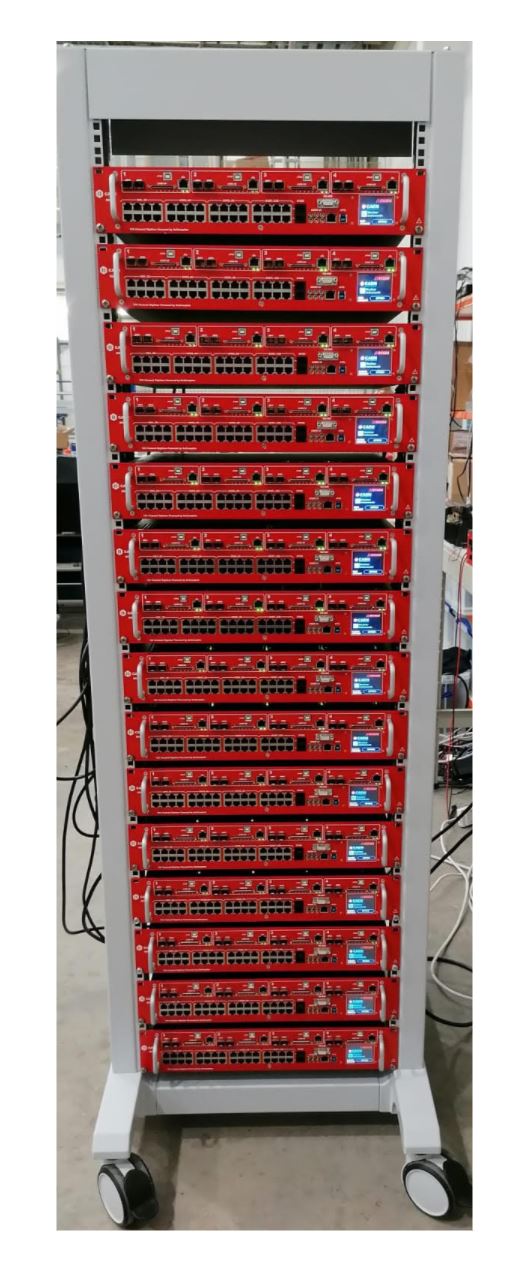 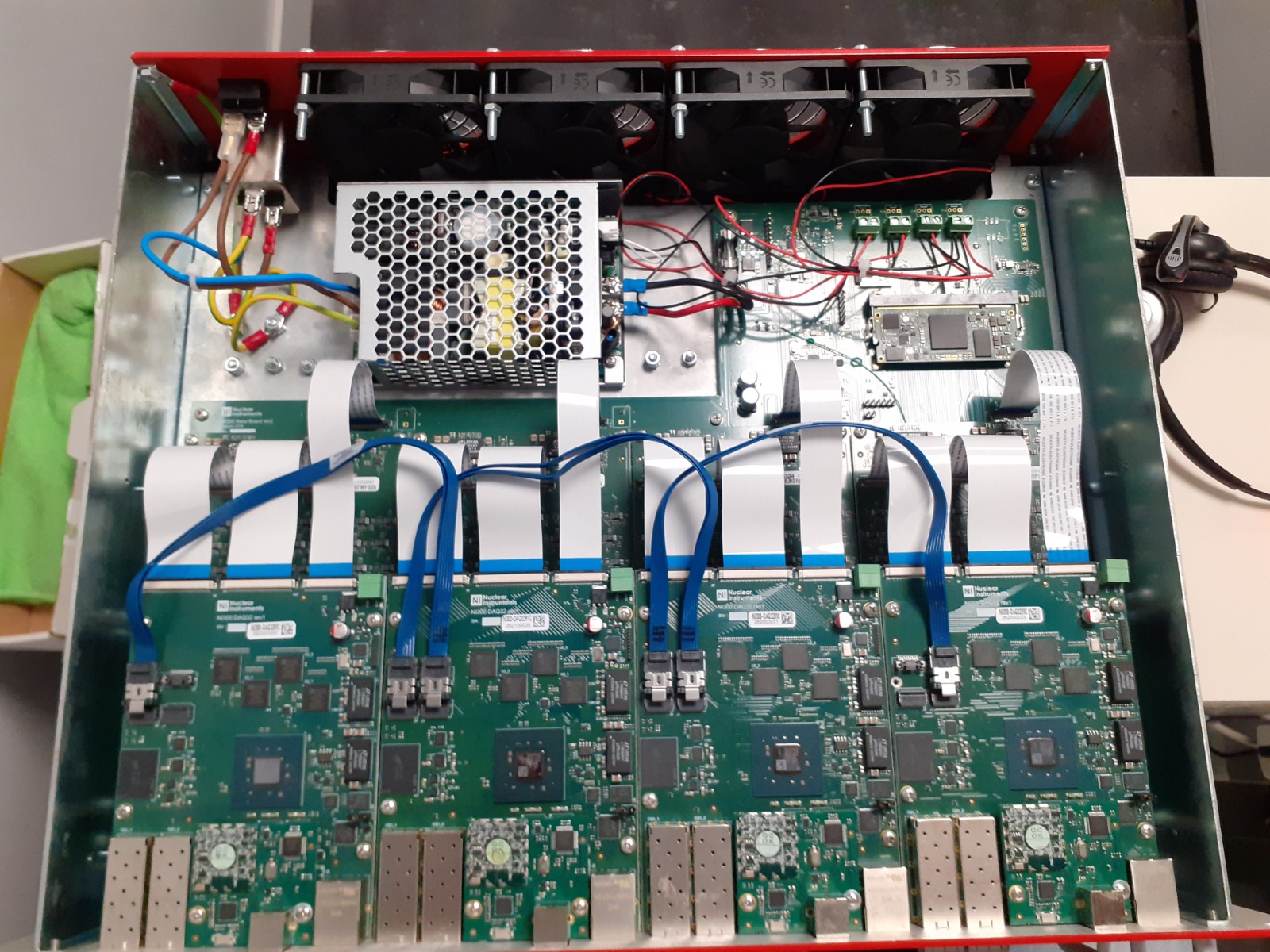 Loki ADC – R5560
128 Analog Input Channels 
R5560:
Differential Input on low cost RJ45 connector
125 MSPS, 14 bit simultaneous sampling ADC. 
4 x 32 LVDS pair  or 4x64 single ended I/O (256 I/O)
4x FPGA based on Xilinx Zynq SOC 7035 Xilinx Zynq for a total logic up to 1.4 million of LUT
Embedded Linux installed in SoC SoC 
4x 1 Gbps Ethernet interface  connected to Zynq PS for fast data readout 
8x 10 Gbps optical link (80 Gbps) connected to Zynq PL for extreme fast data readout. 
Clock recovery capability from optical Link
Programmable in SciCompiler
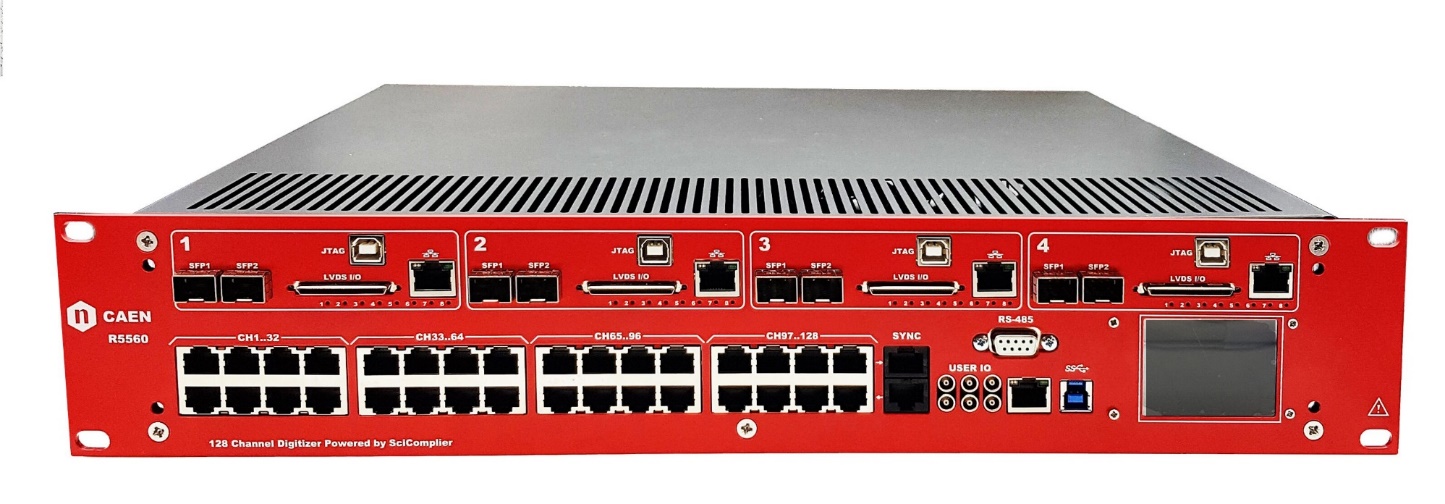 R5560 - DAQ
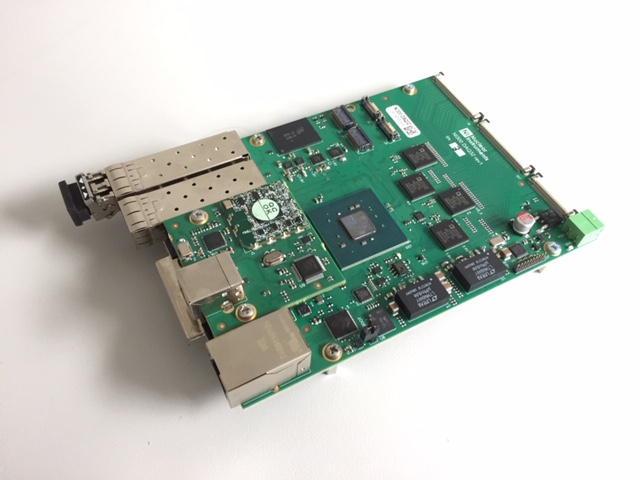 8xADC
8xADC
8xADC
8xADC
QSPI
8GB MMC
DDR 3 – 1 Gbyte PS
CLOCKPPLs
H
LNK
1
H
LNK
2
ZYNQ-7035

Open FPGA & Open SoC
4x8channels simultaneous sampling ADC 125 Msps 14 bit
4x10 Gbps link (2 SPF + 2 Internal) distributed on 2 FPGA bank
PLLs for clock recovery 
Programmable arbitrary frequency clock generator plugin module
Open source FPGA framework for custom firmware integration & open source SoC software
4 x 10Gbps
Link
SFP
1
SFP
2
JTAG / DEBUG
64 DIGITALIO
GBPSETH
R5560 – Internal Interconnections
32 x LVDS
32 x LVDS
32 x LVDS
32 x LVDS
USB DEBUG
USB DEBUG
USB DEBUG
USB DEBUG
Gbps
Eth
SFP 1
SFP 2
Gbps
Eth
SFP 1
SFP 2
Gbps
Eth
SFP 1
SFP 2
Gbps
Eth
SFP 1
SFP 2
MODULE 1

32 Channel 128 MSPS
14 bit
MODULE 2

32 Channel 128 MSPS
14 bit
MODULE 3

32 Channel 128 MSPS
14 bit
MODULE 4

32 Channel 128 MSPS
14 bit
HORIZONTAL LINK
HORIZONTAL LINK
HORIZONTAL LINK
Analog Front End
Analog Front End
Analog Front End
Analog Front End
Inputs
Inputs
Inputs
Inputs
R5560 – LOKI READOUT BANKS AND RINGS
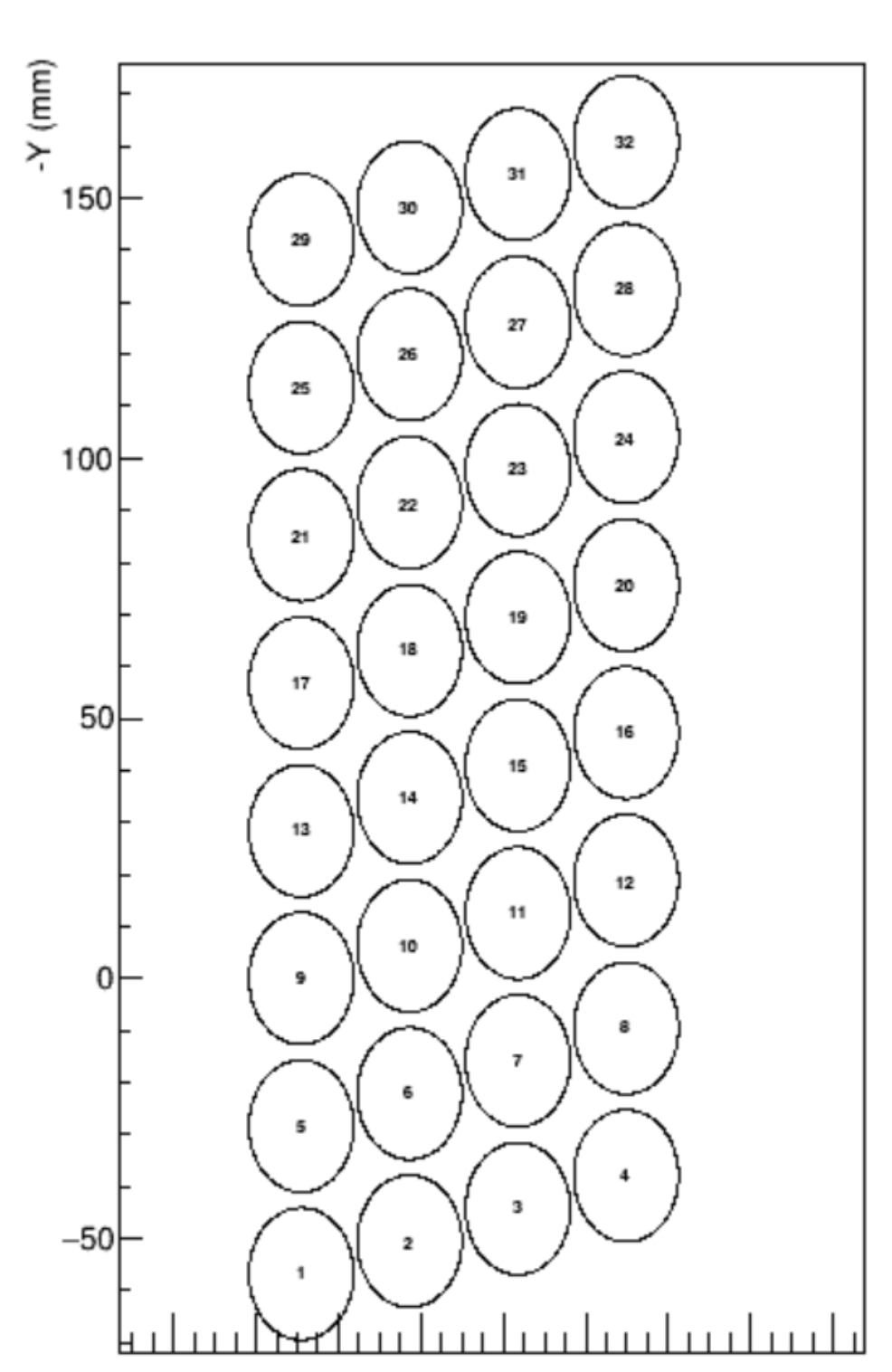 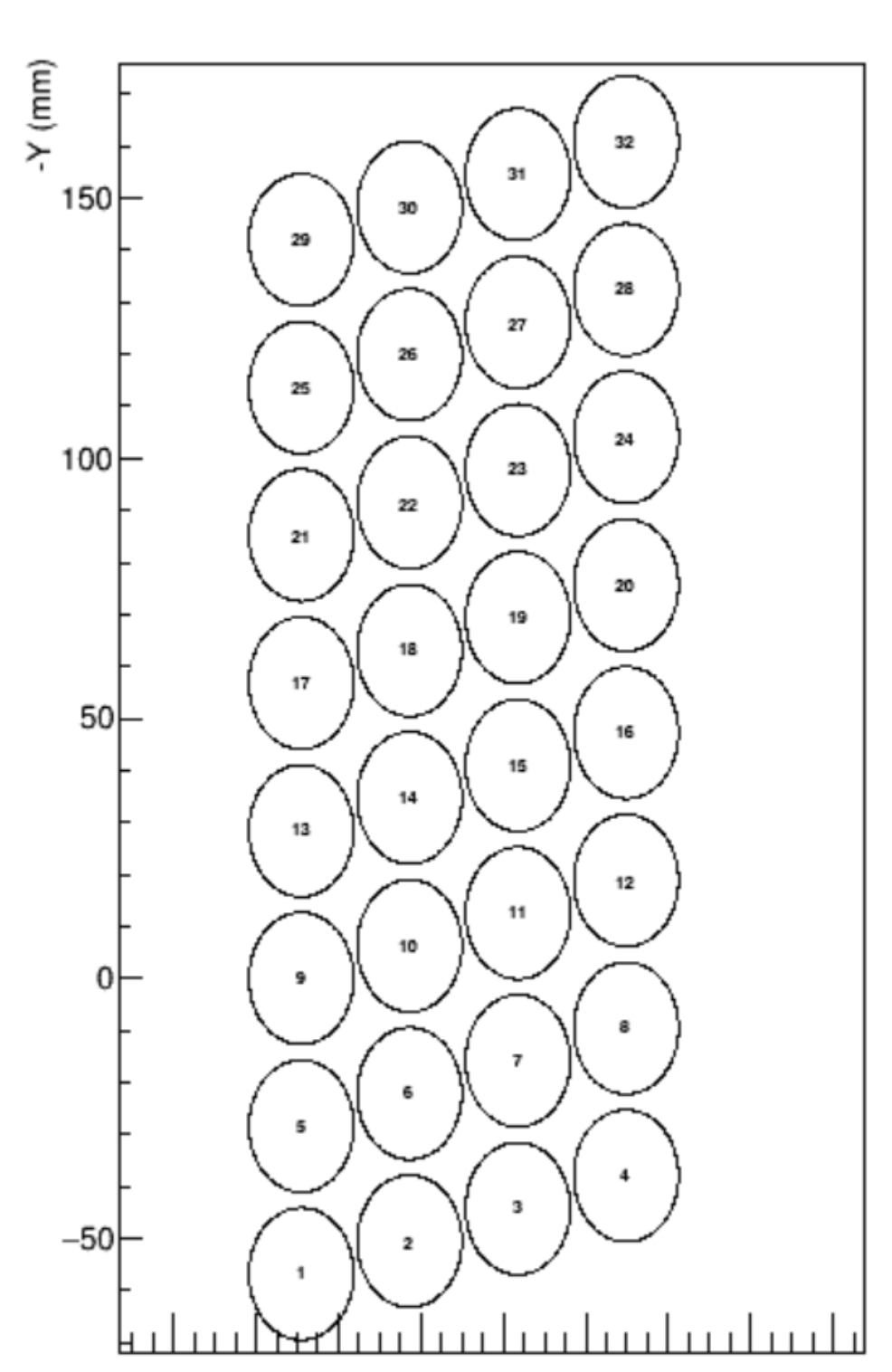 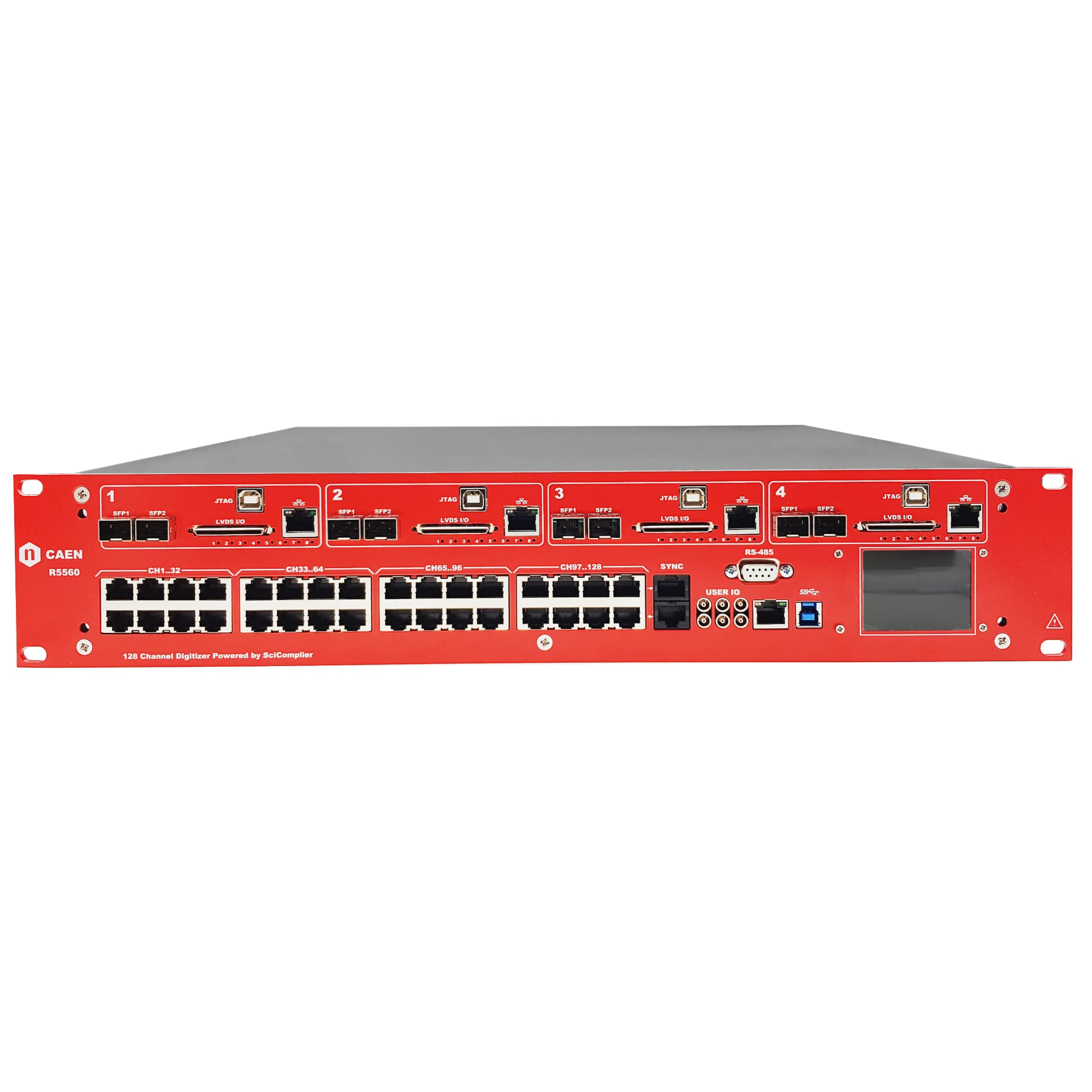 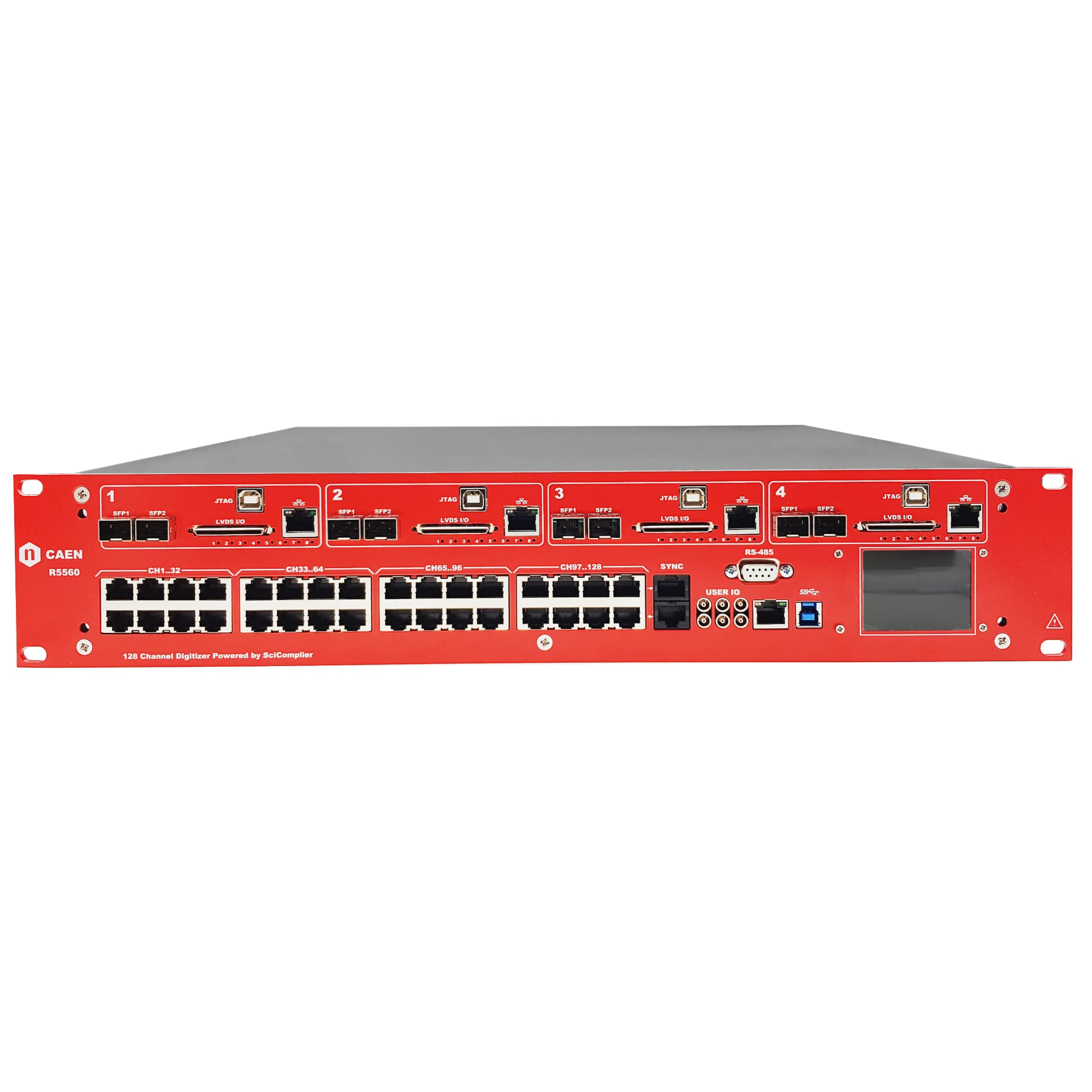 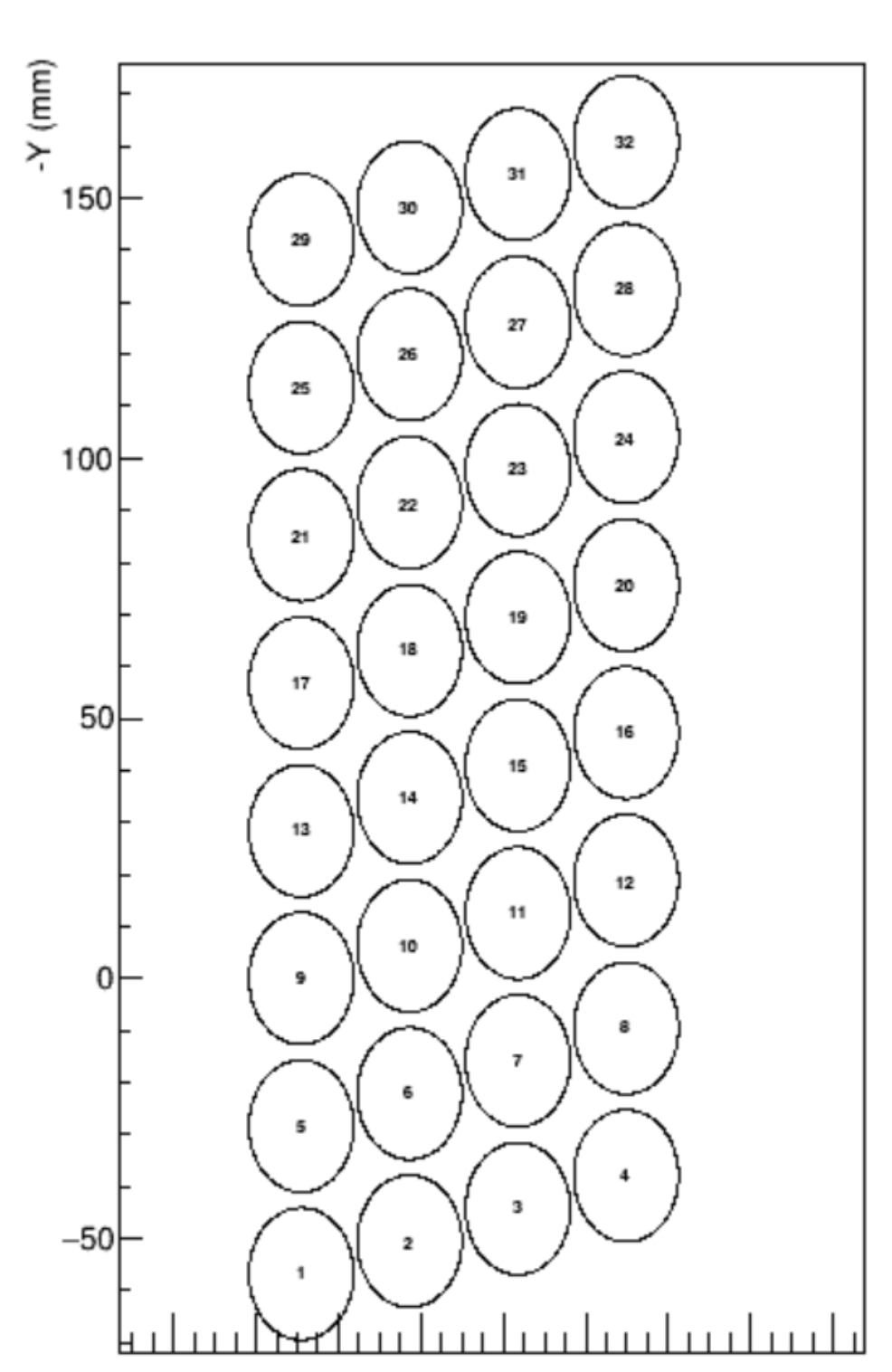 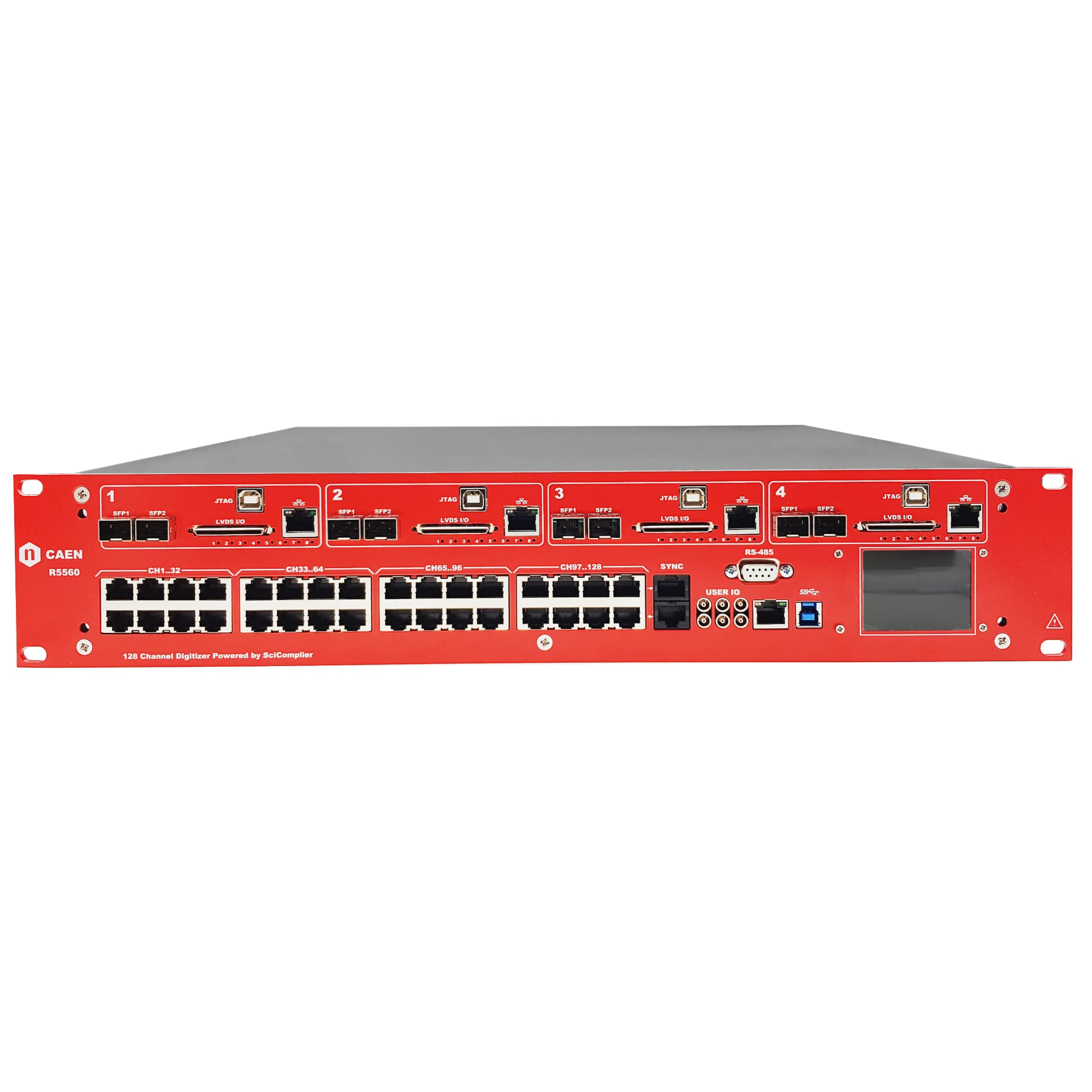 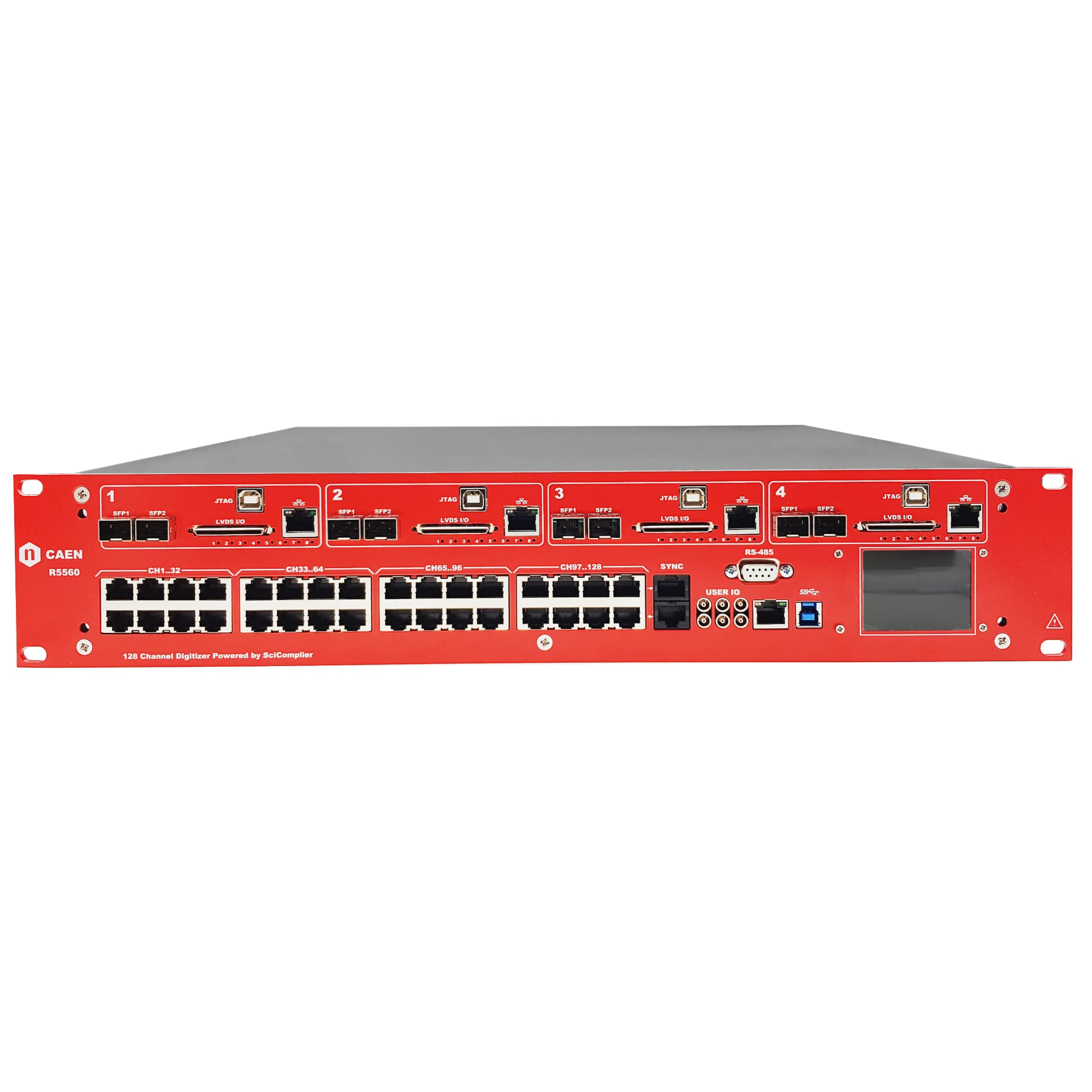 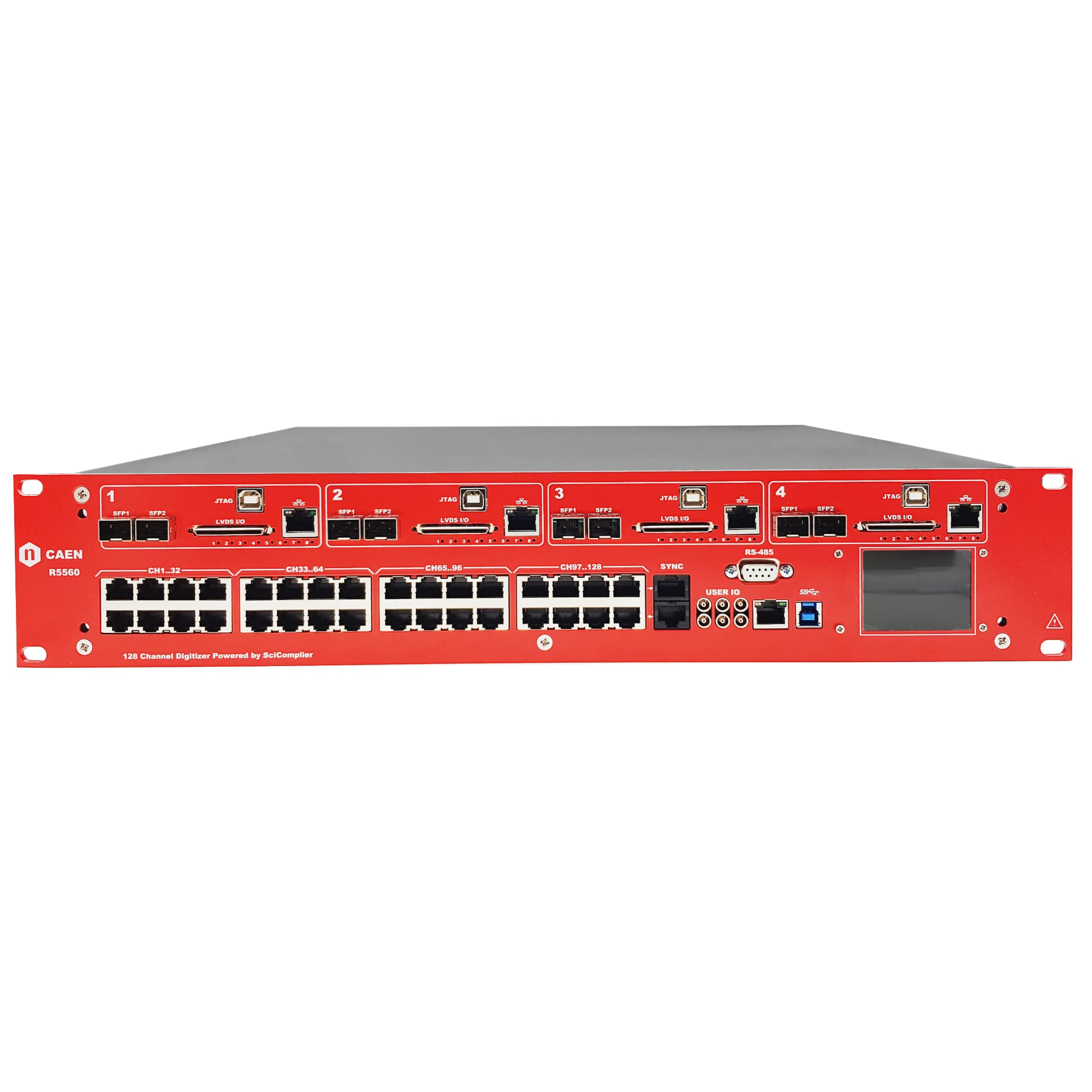 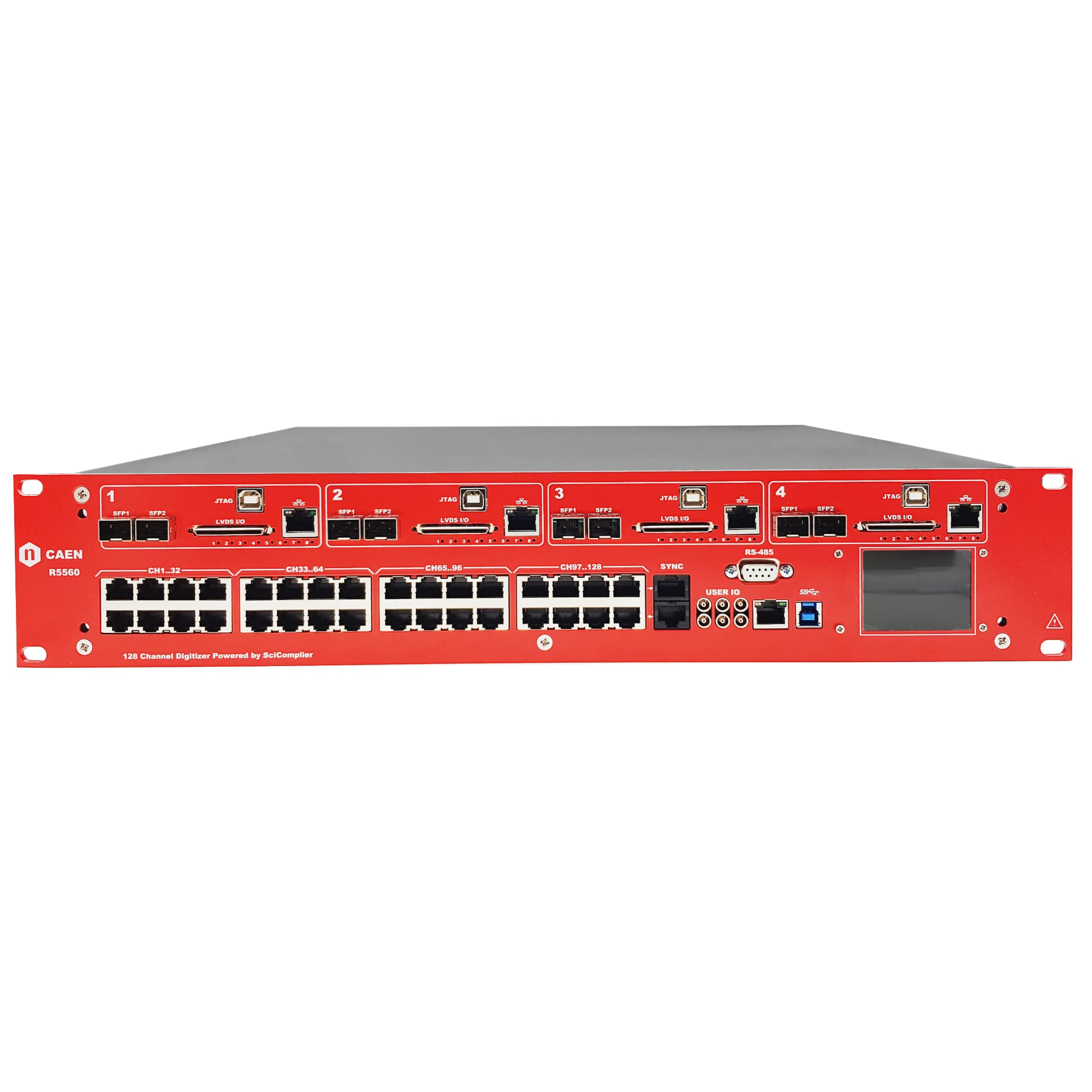 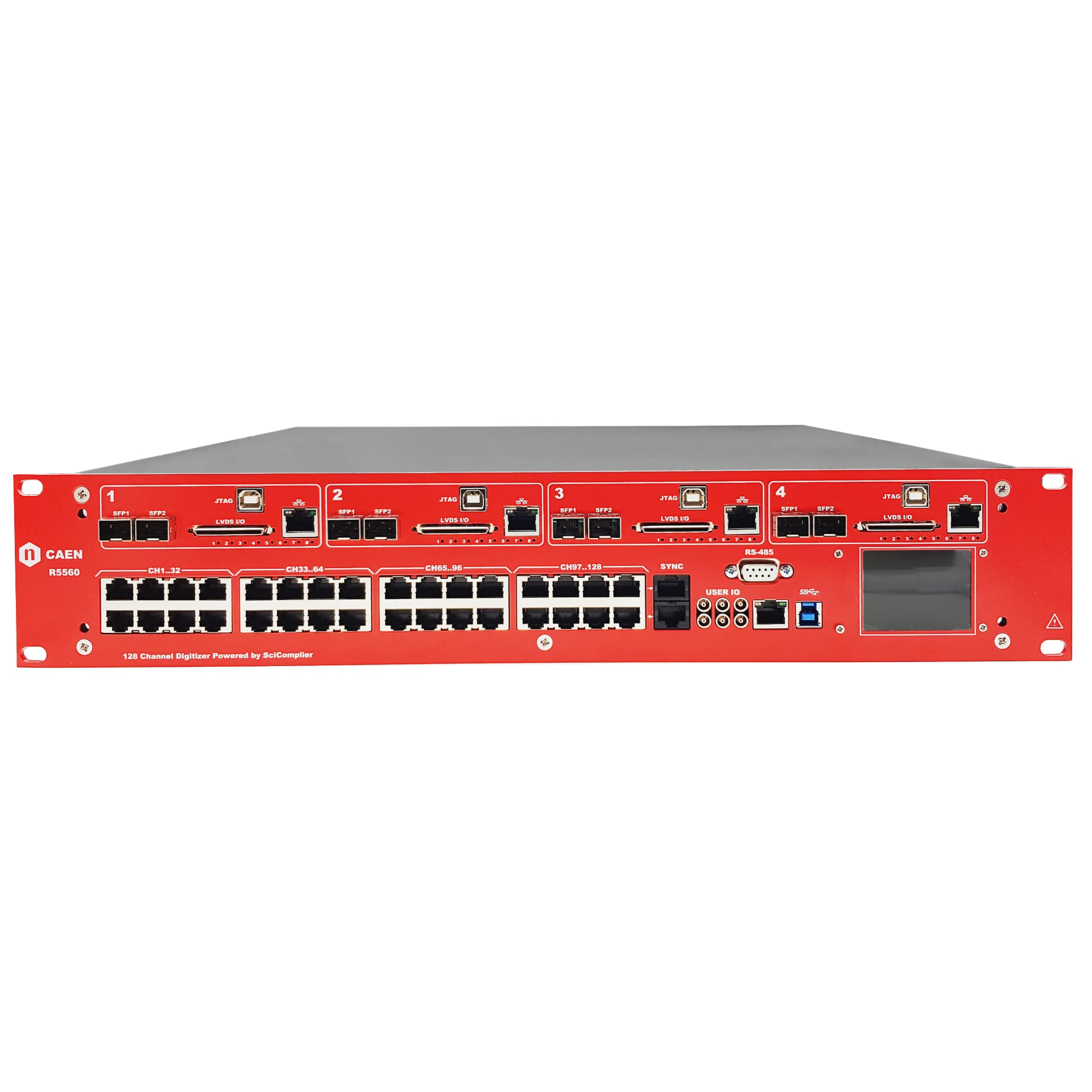 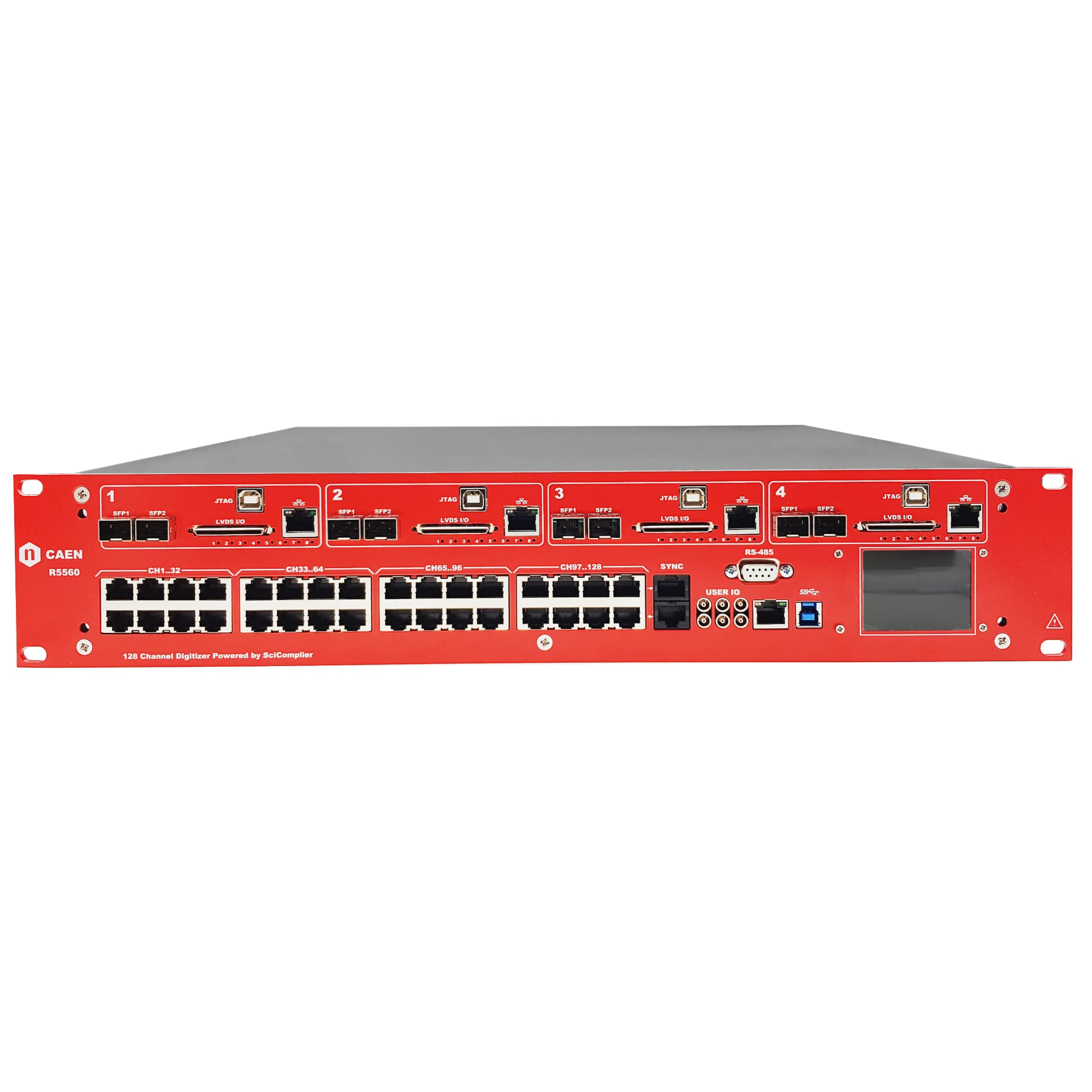 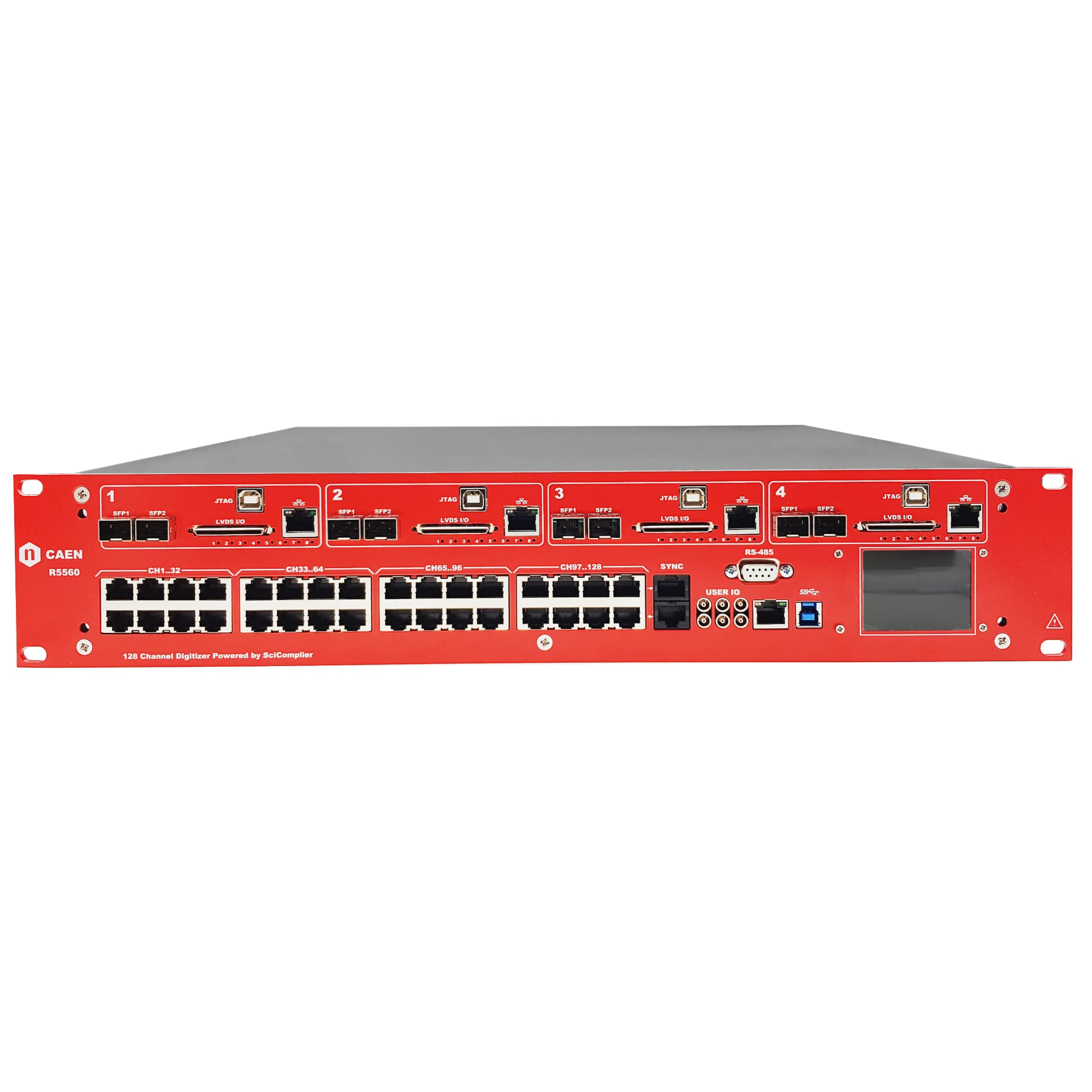 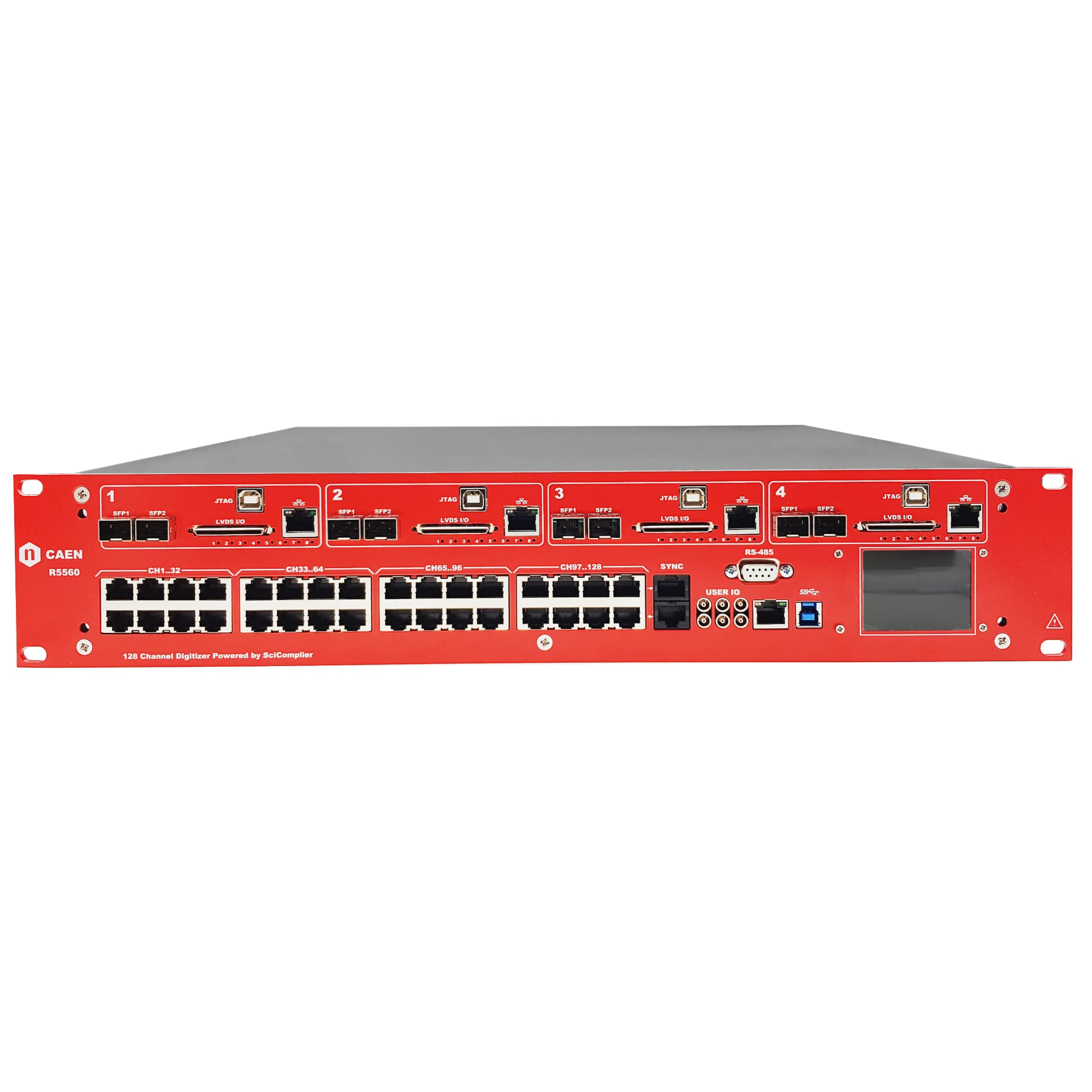 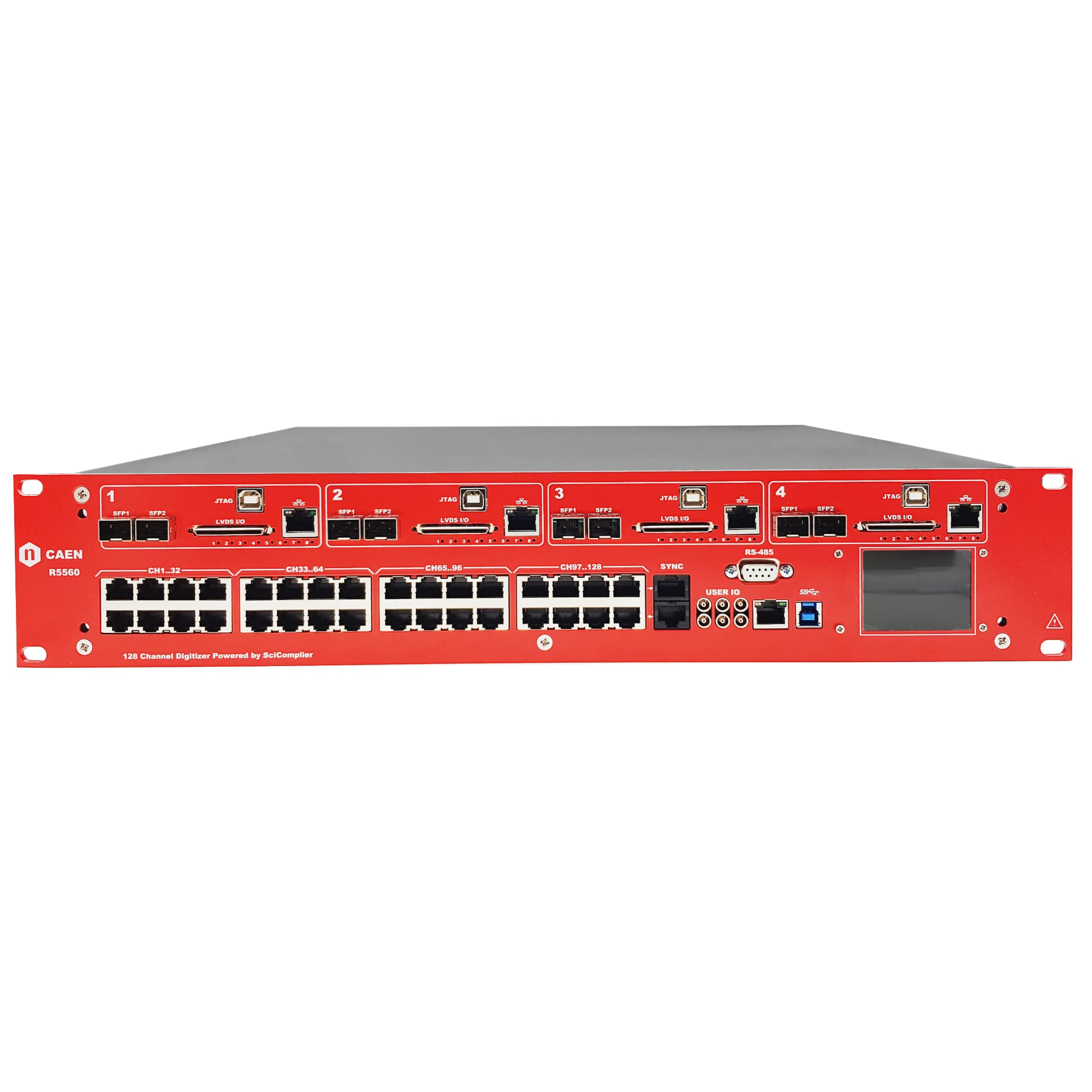 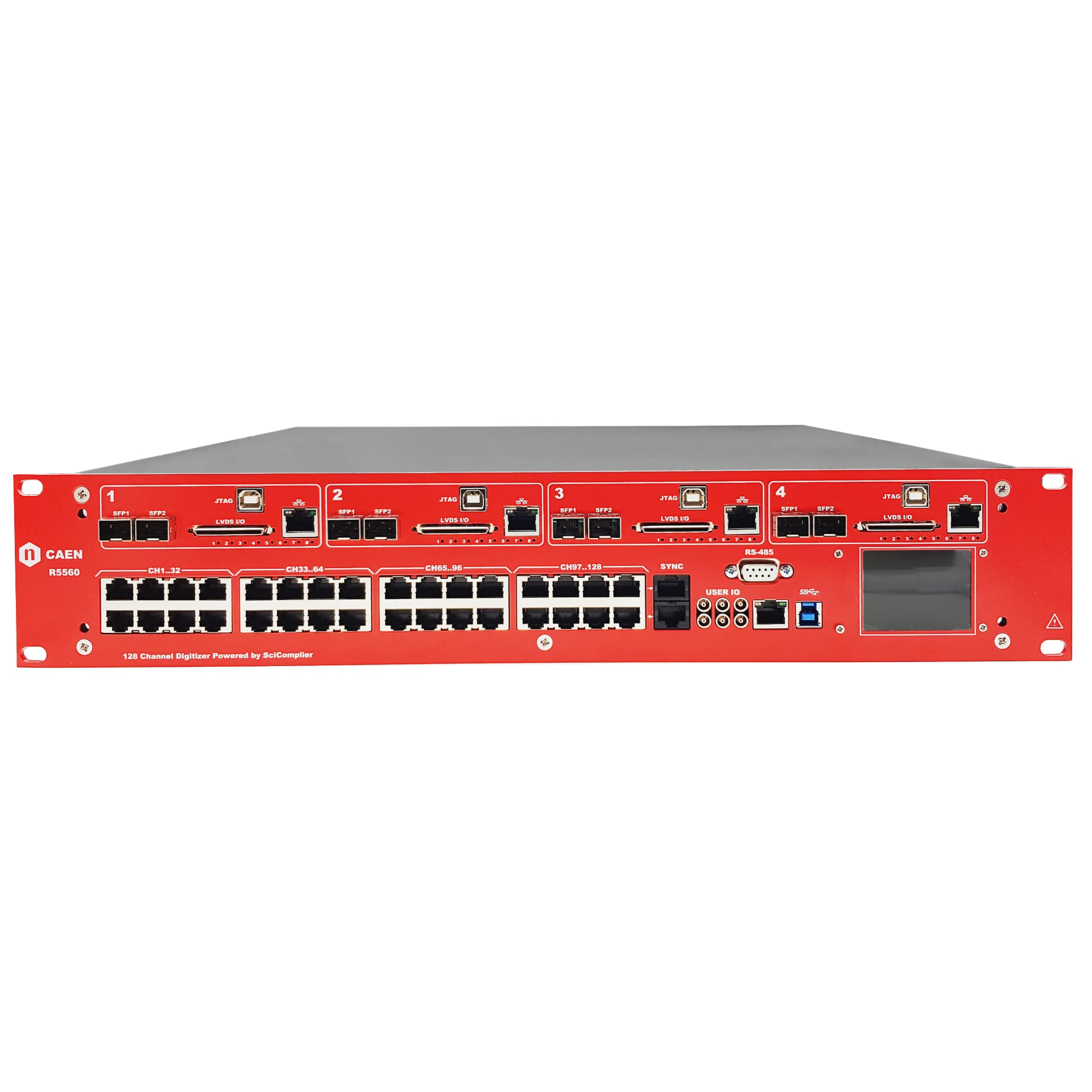 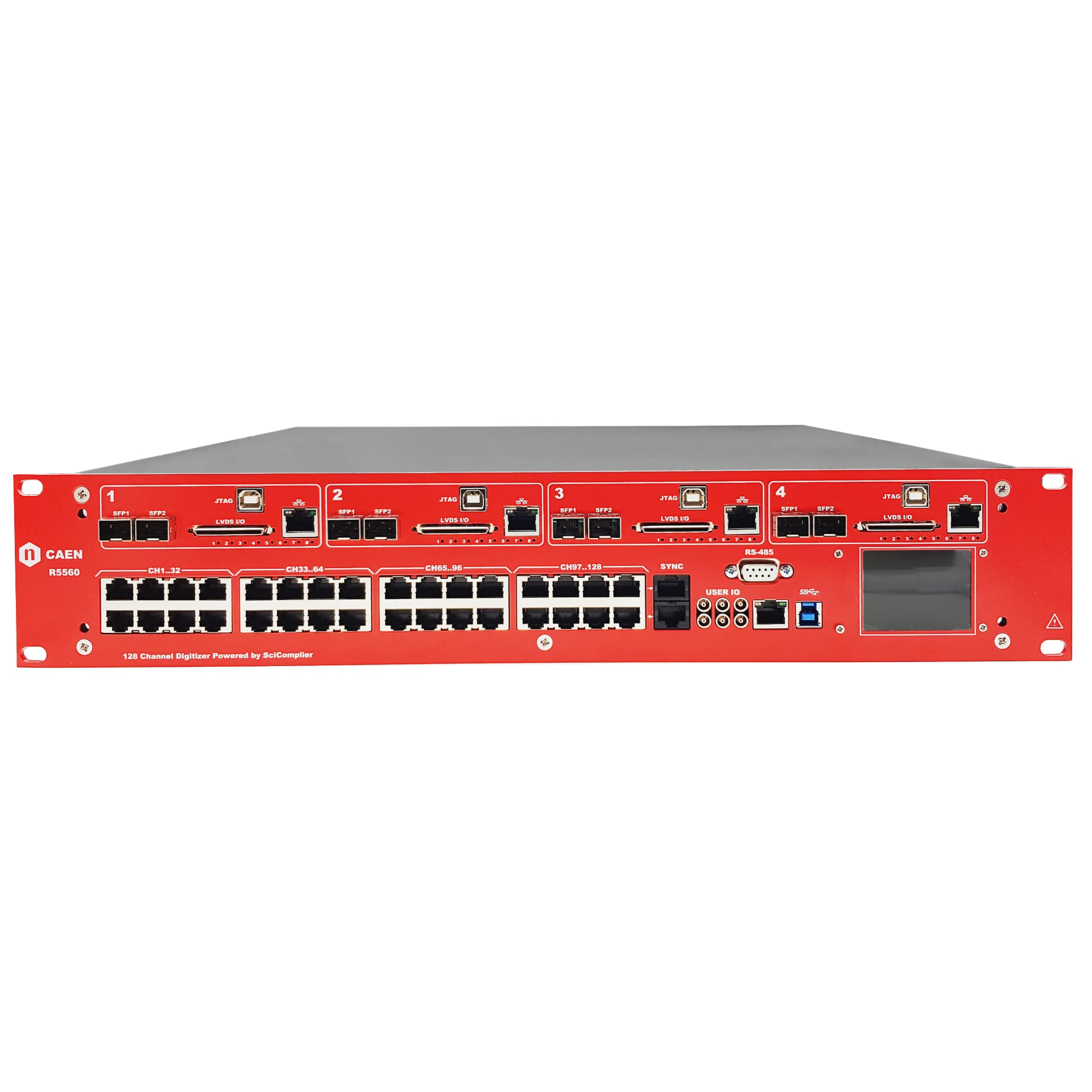 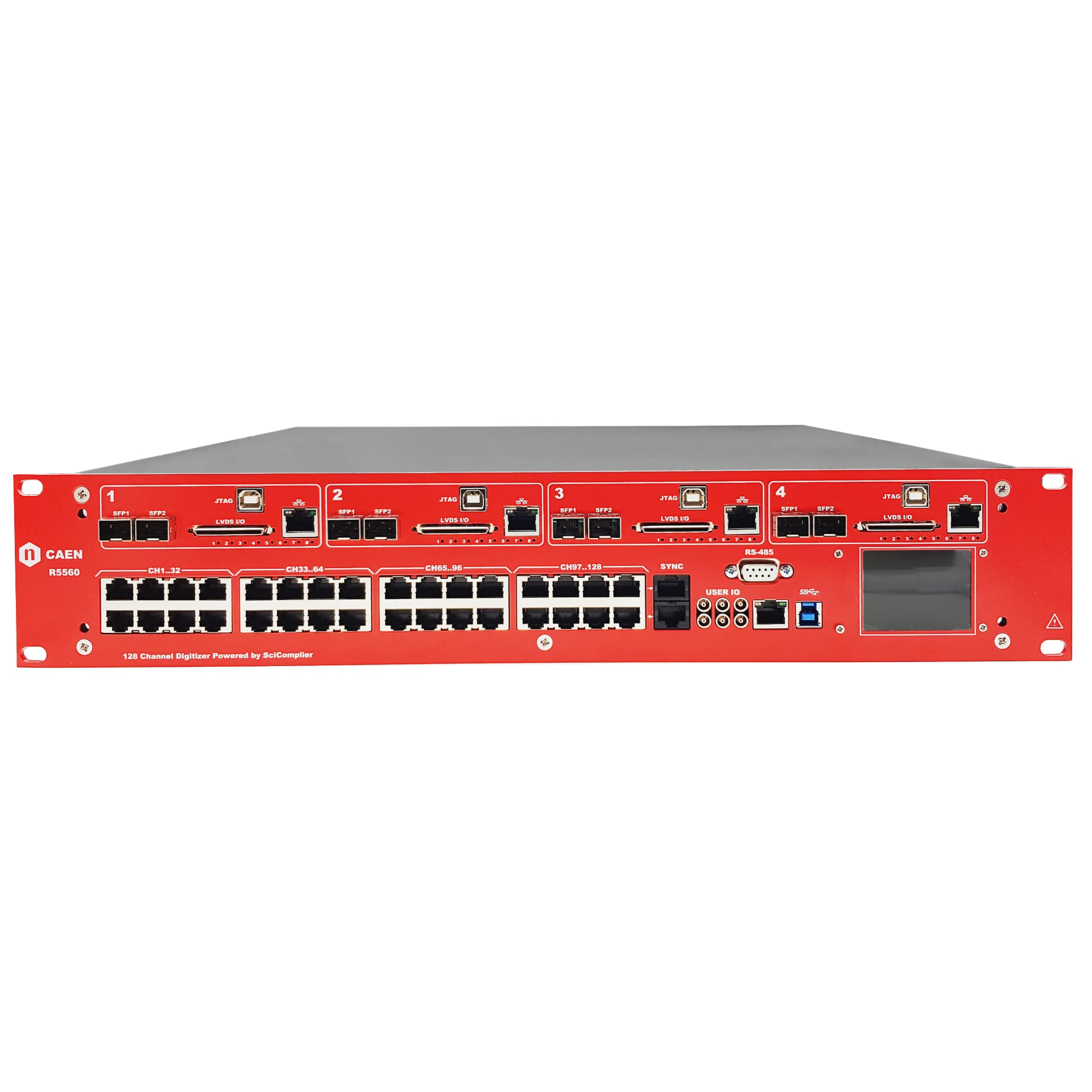 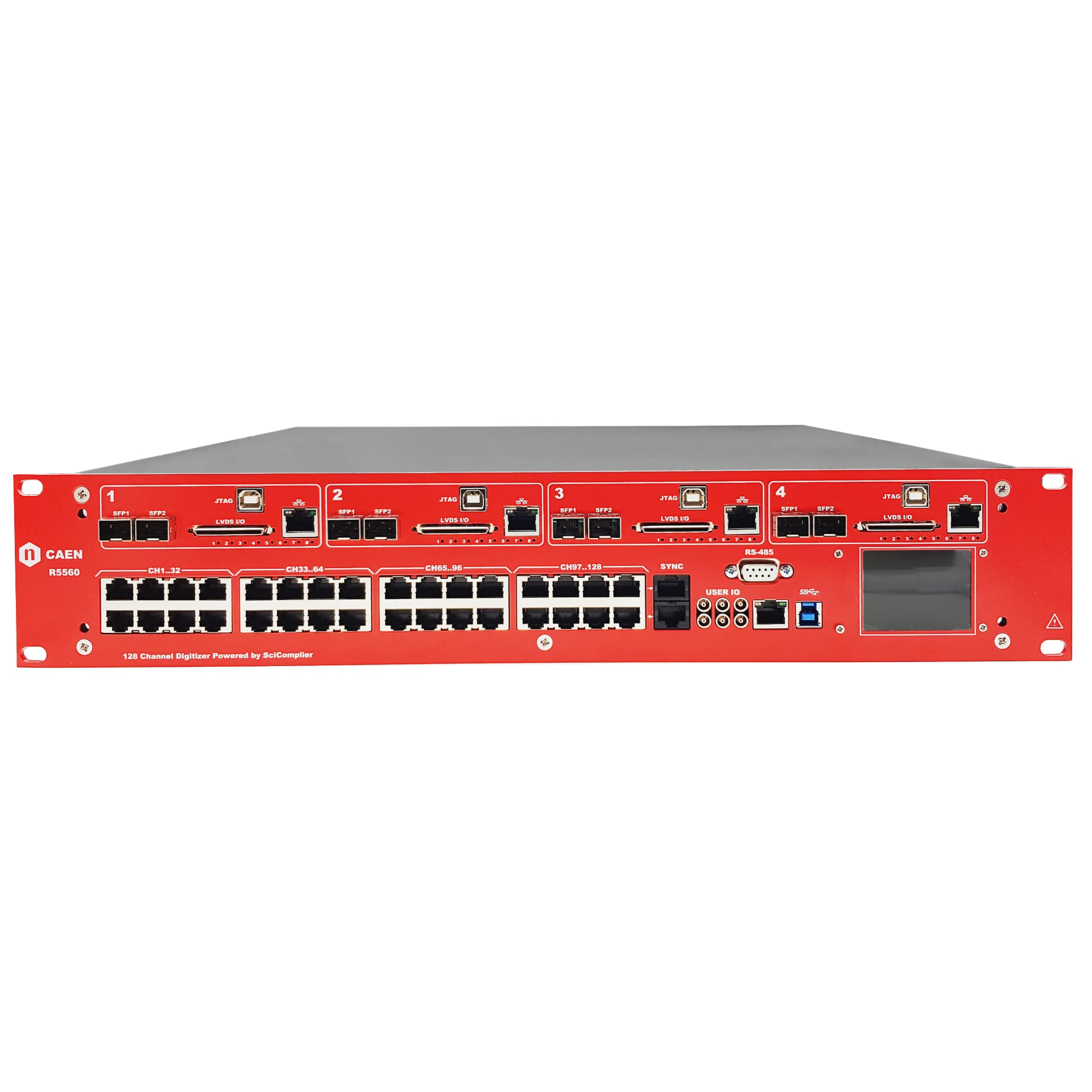 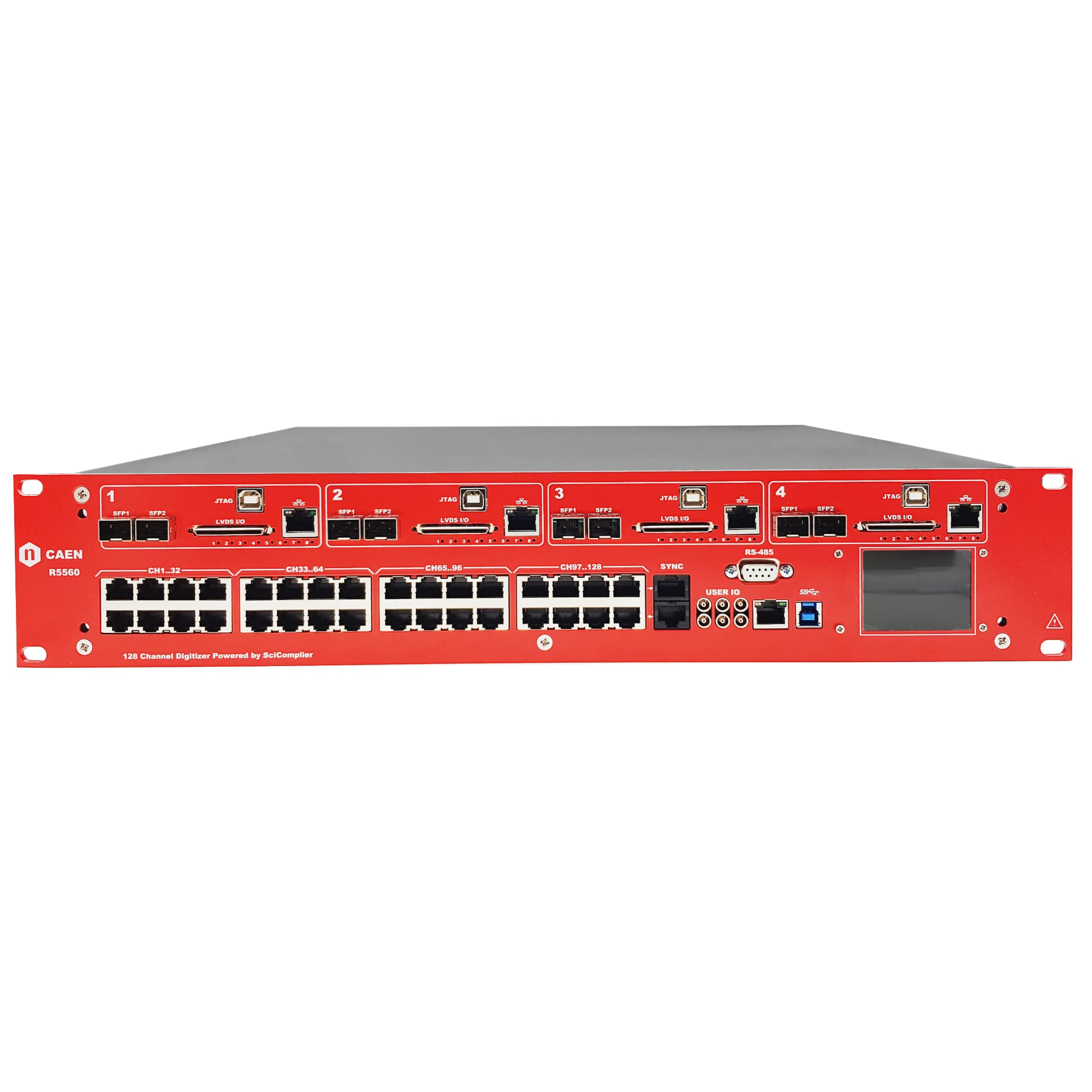 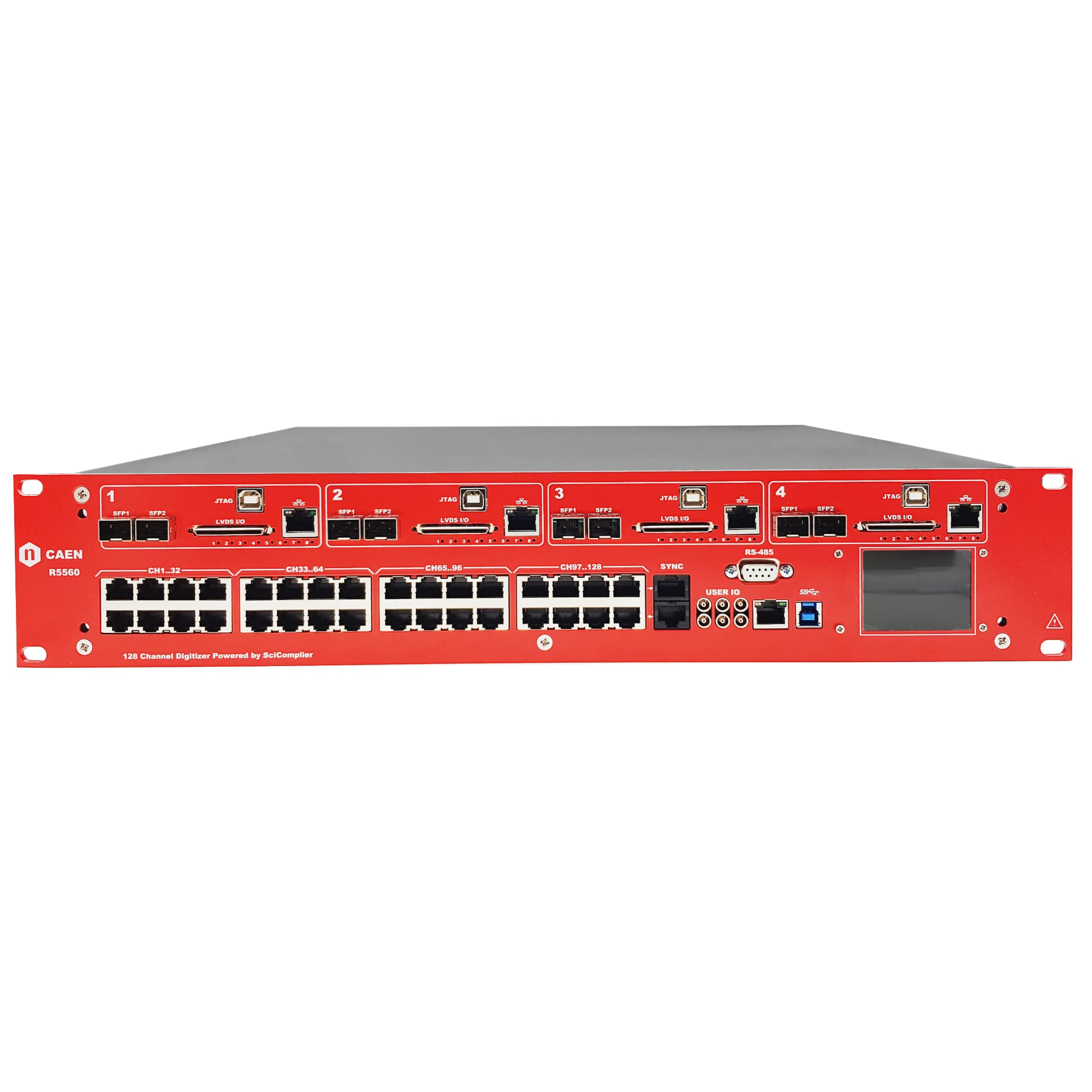 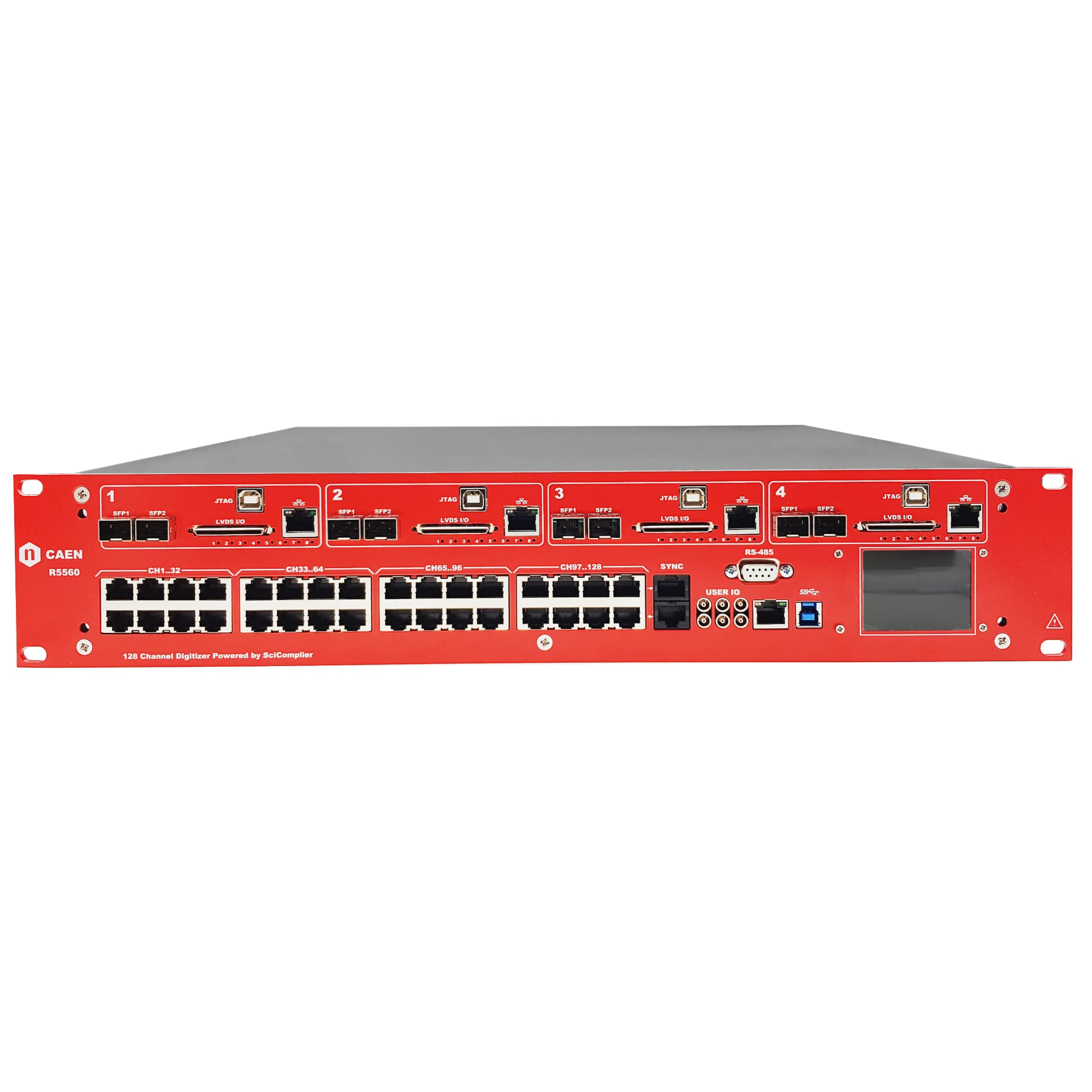 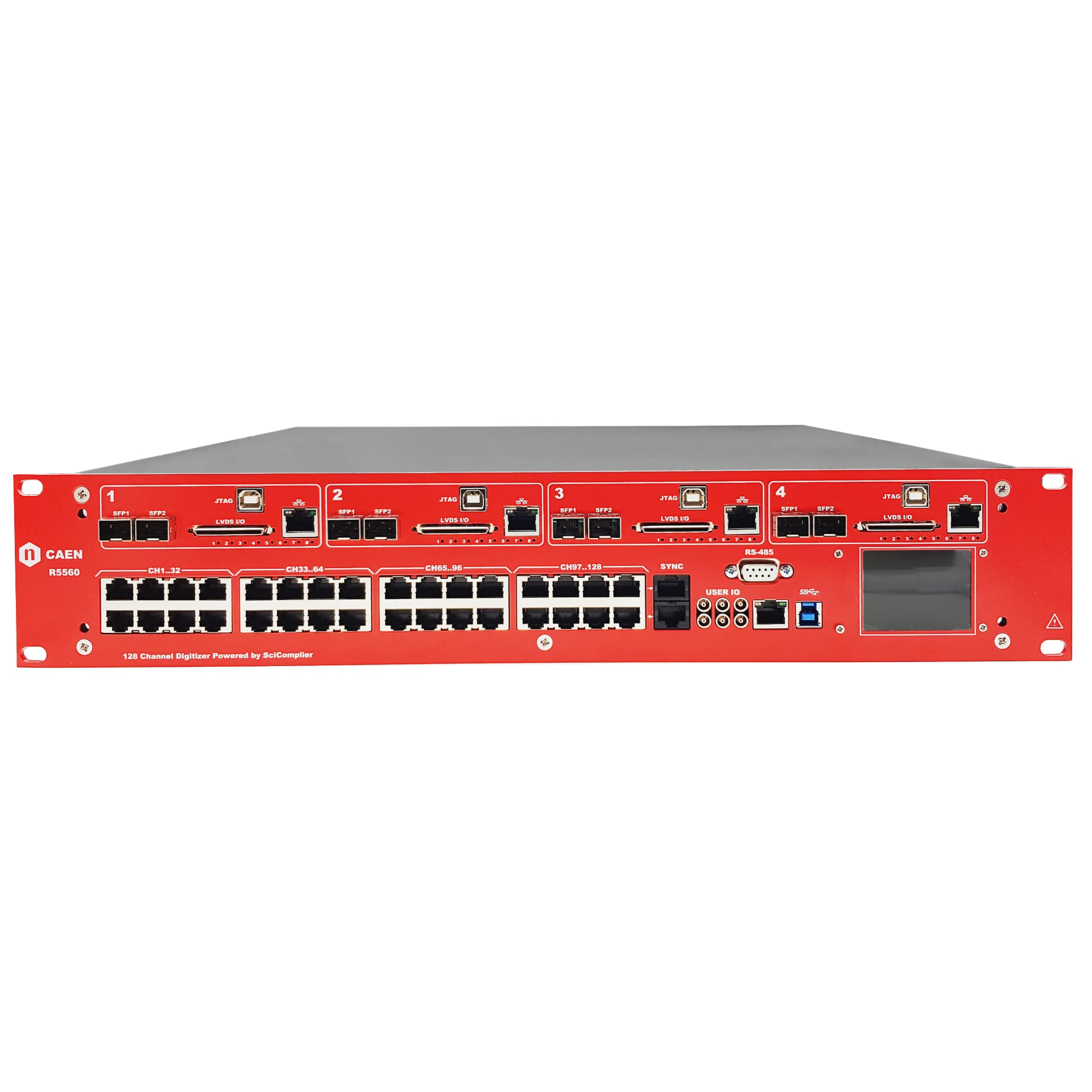 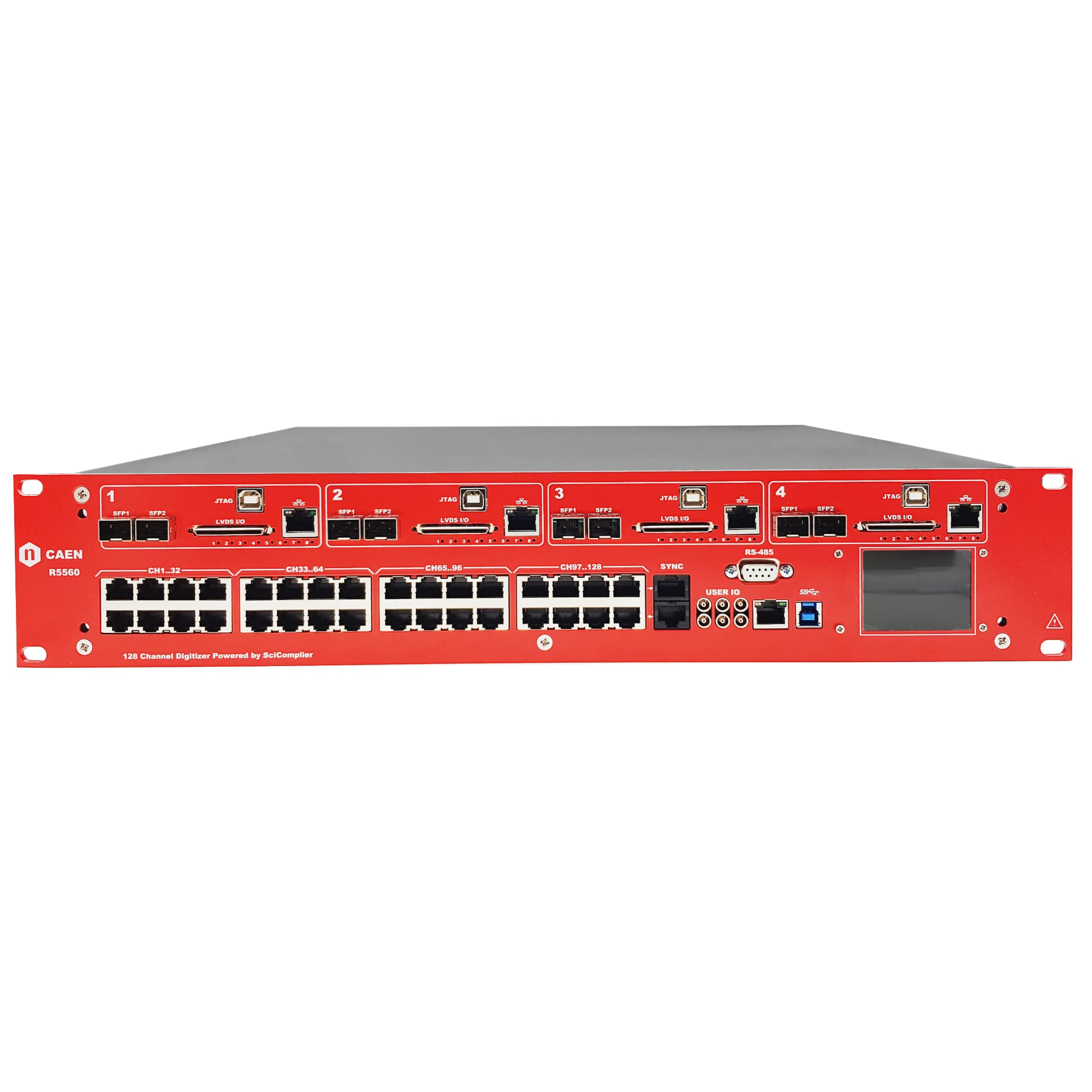 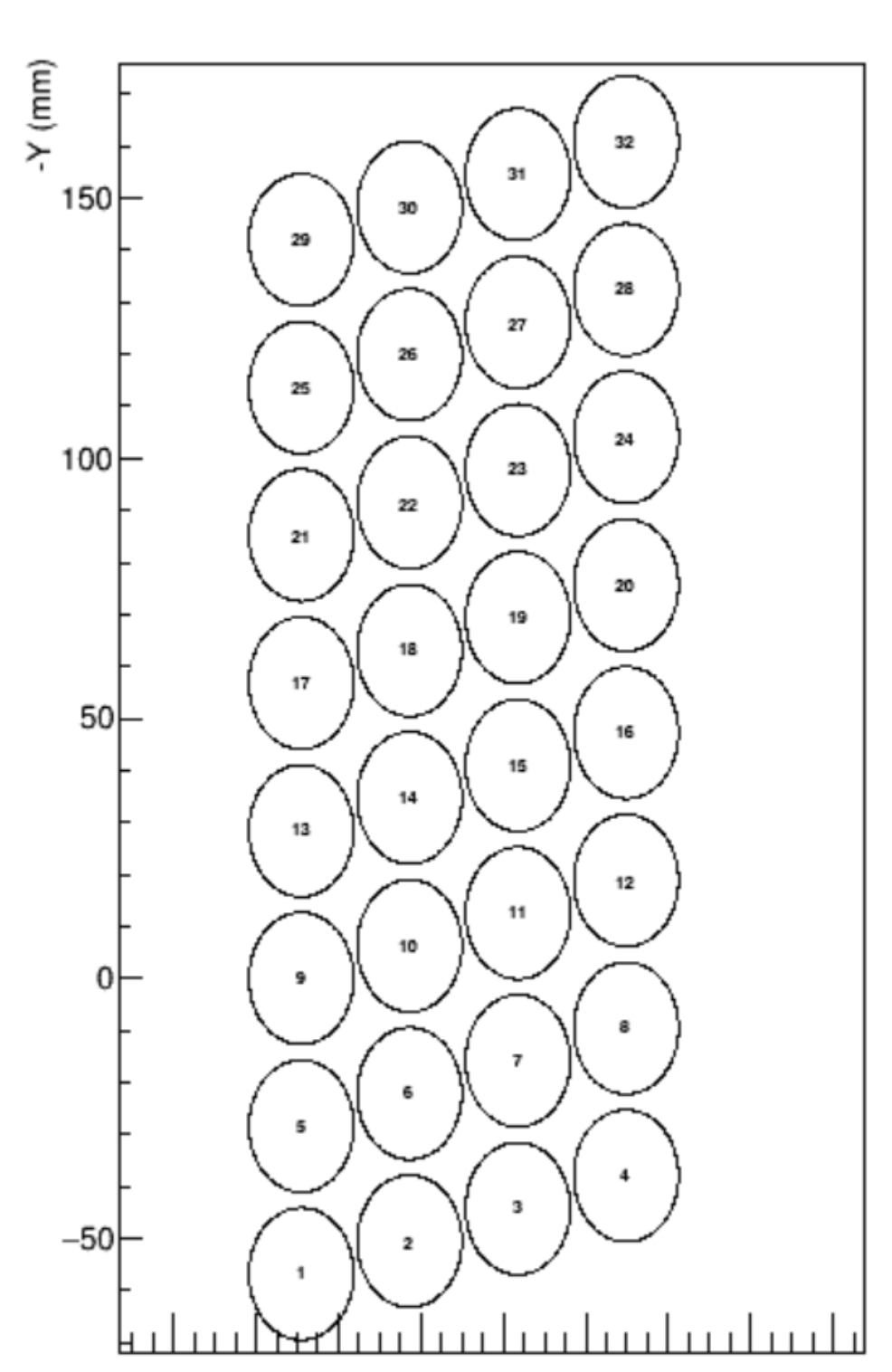 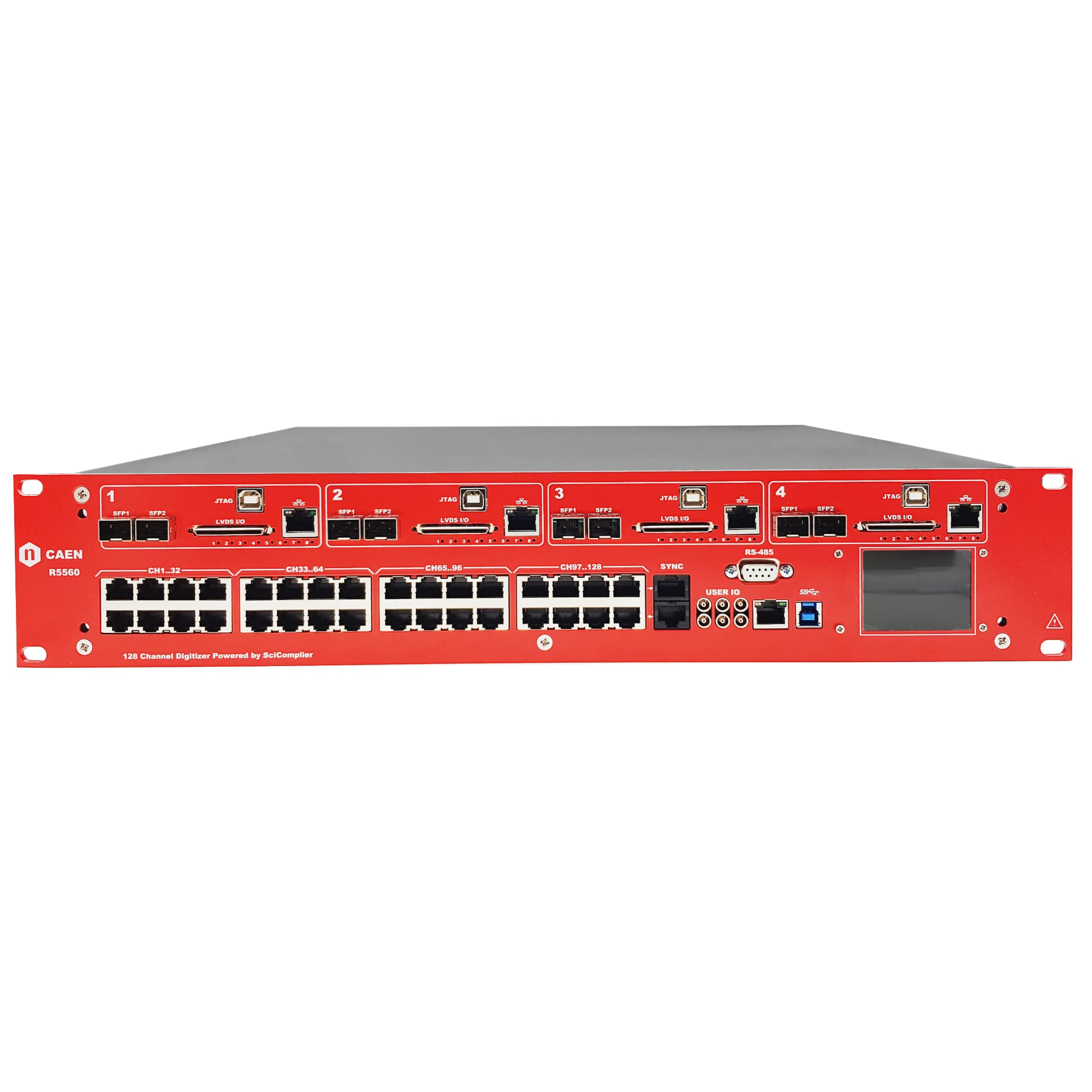 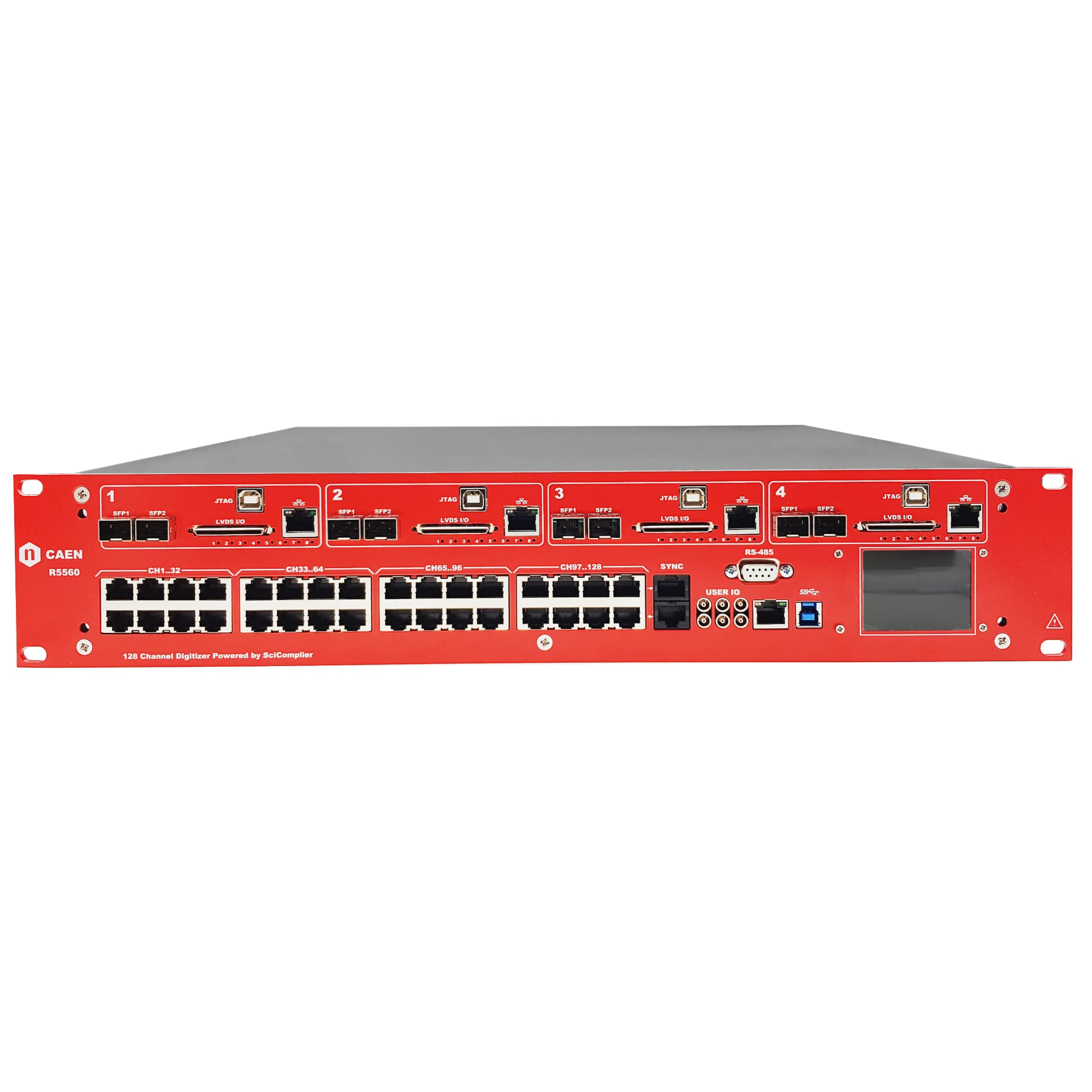 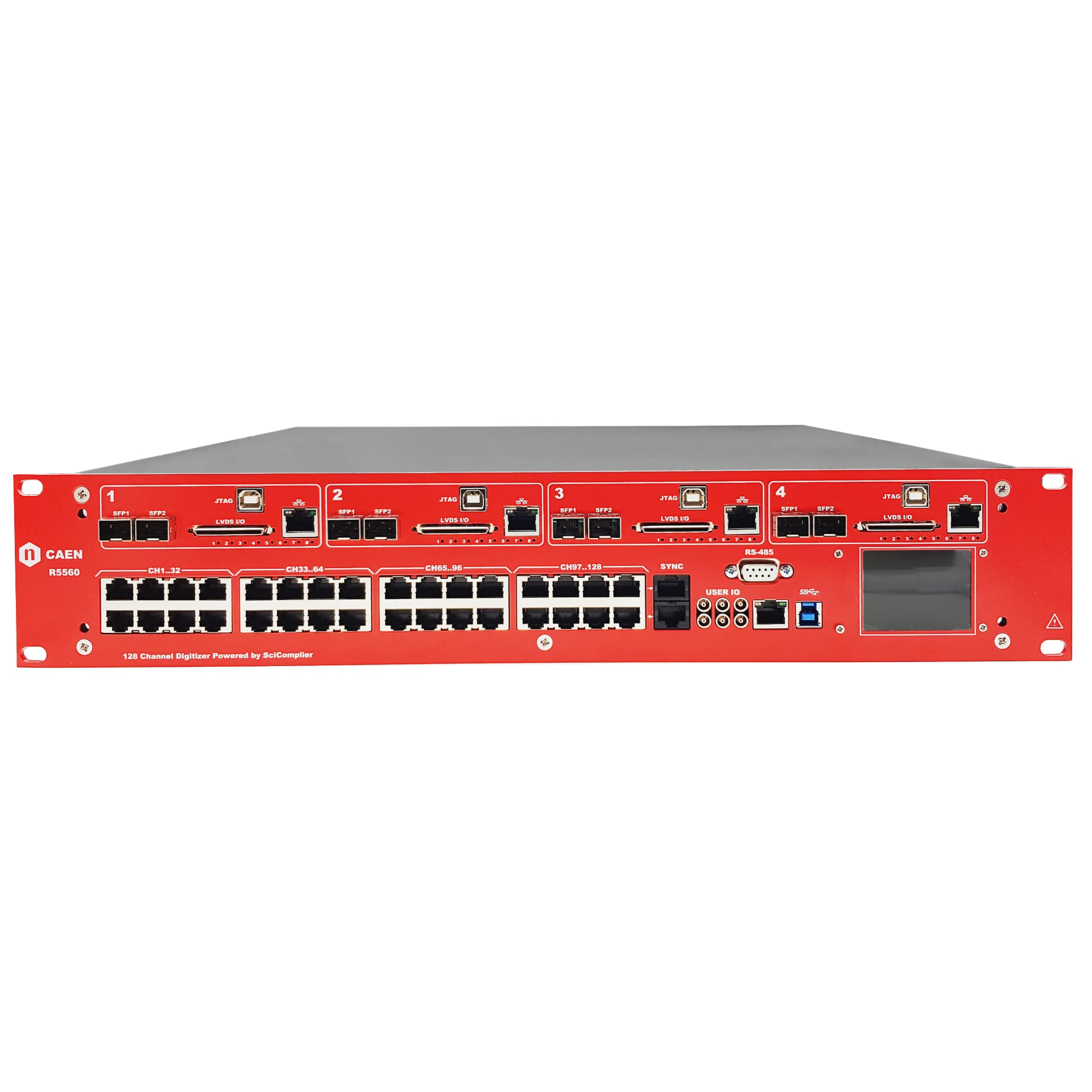 R11
R9
R10
R7
R8
R5
R6
R3
R4
R1
R2
R0
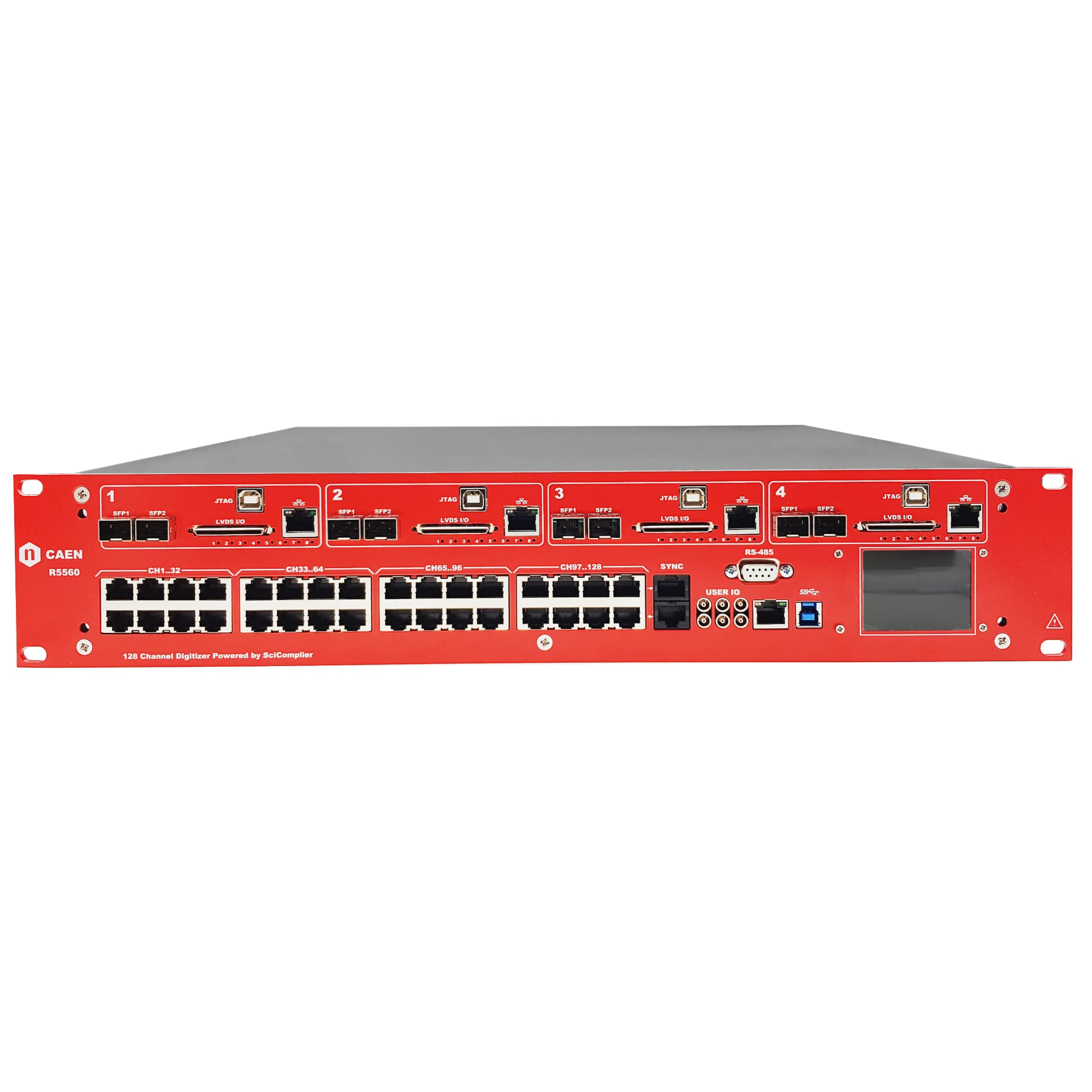 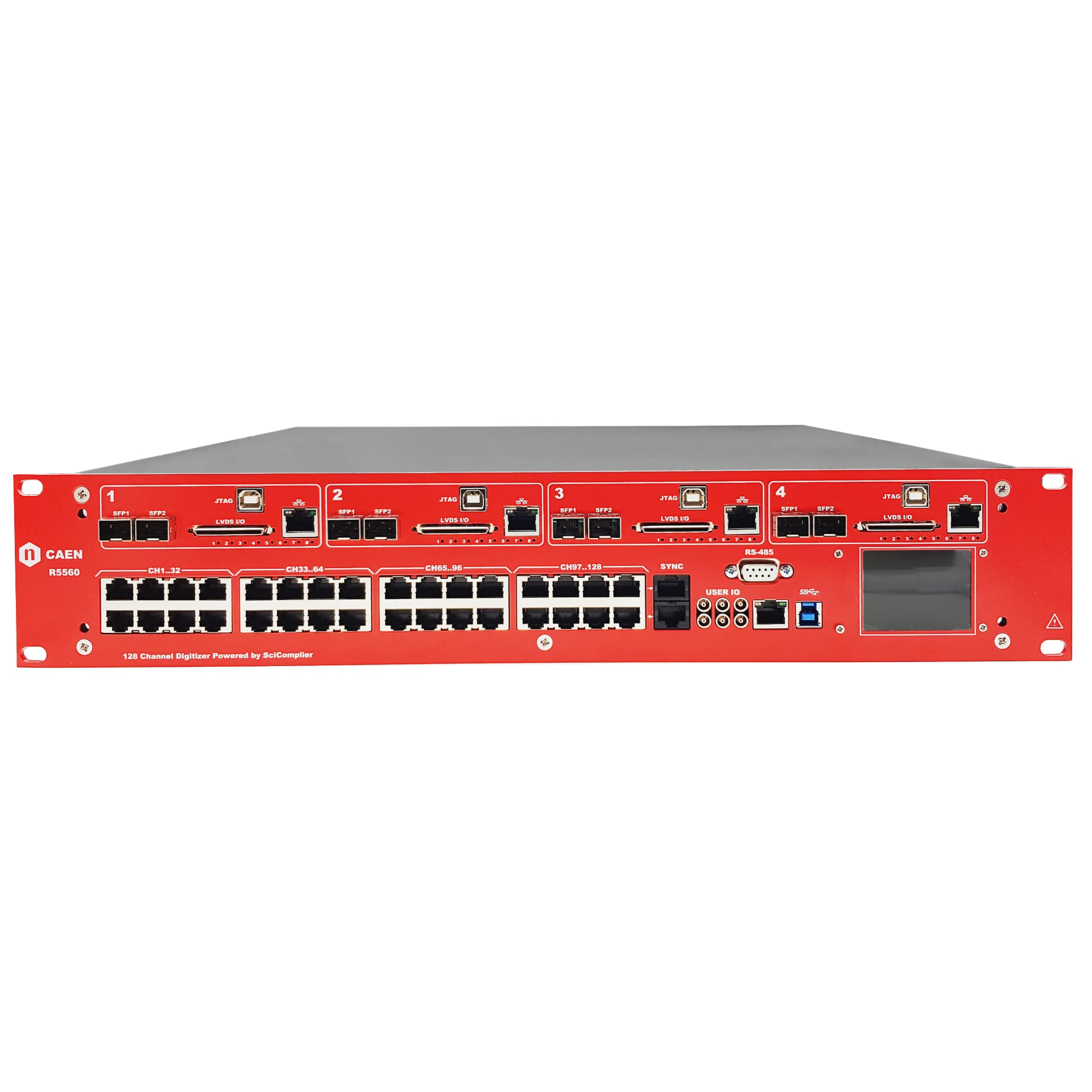 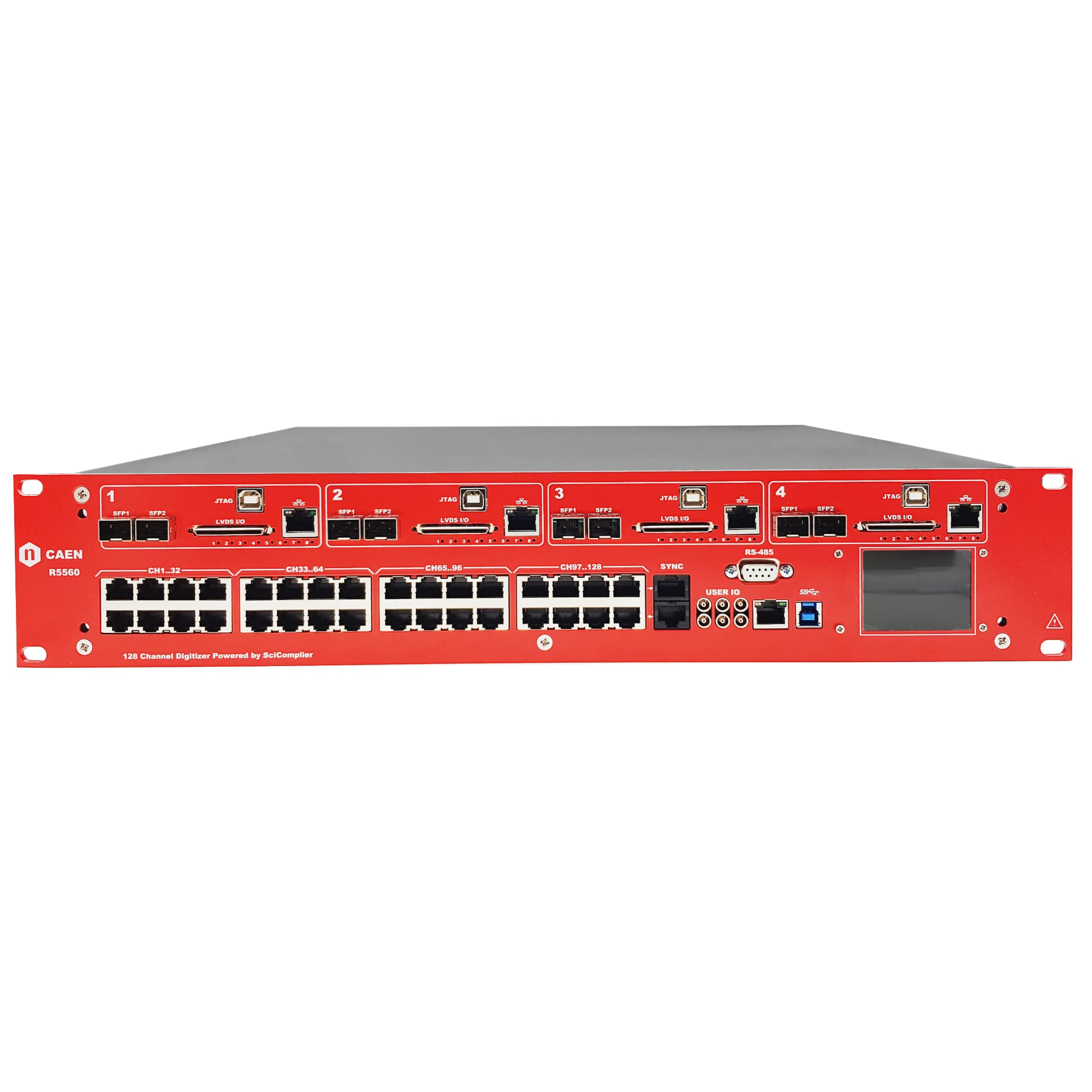 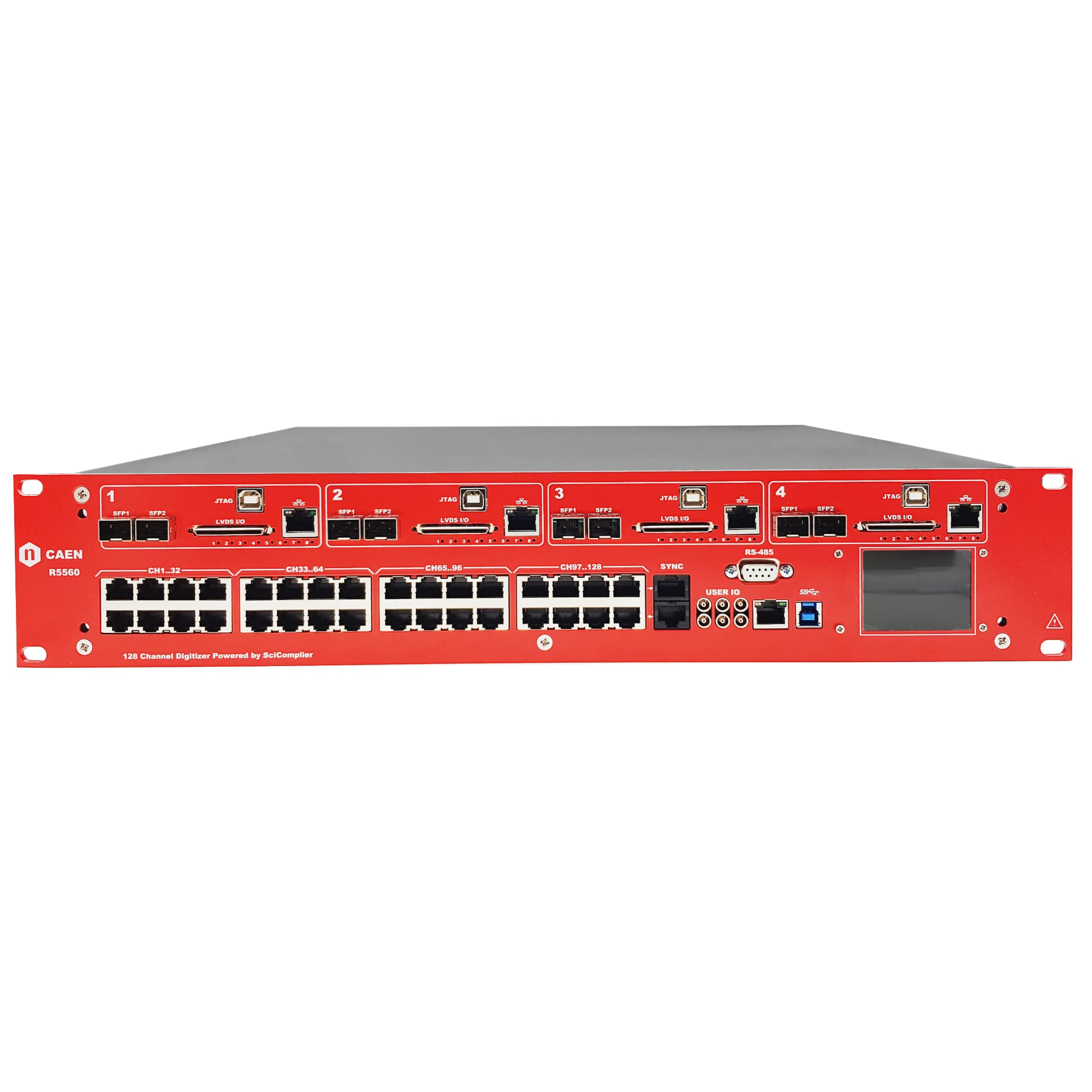 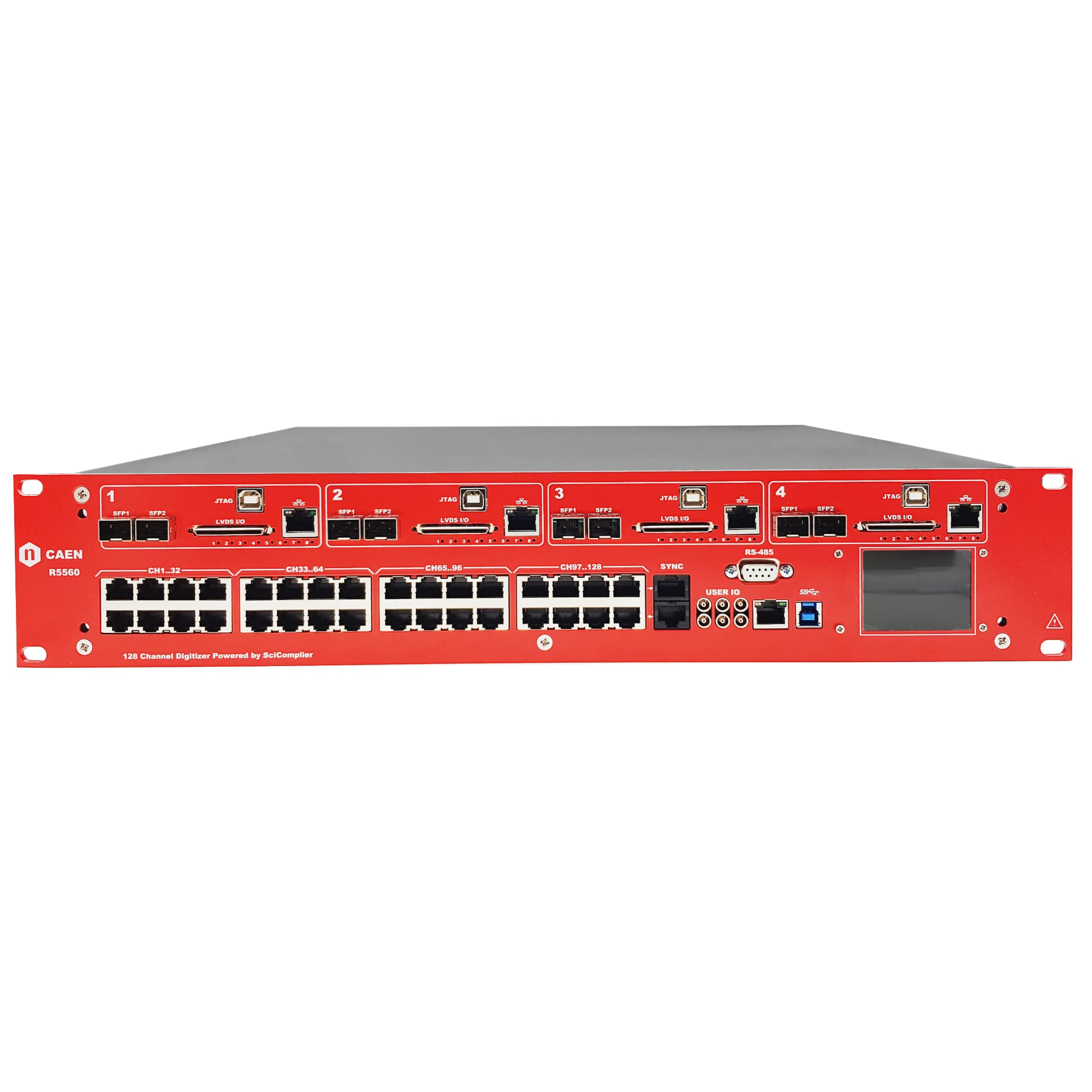 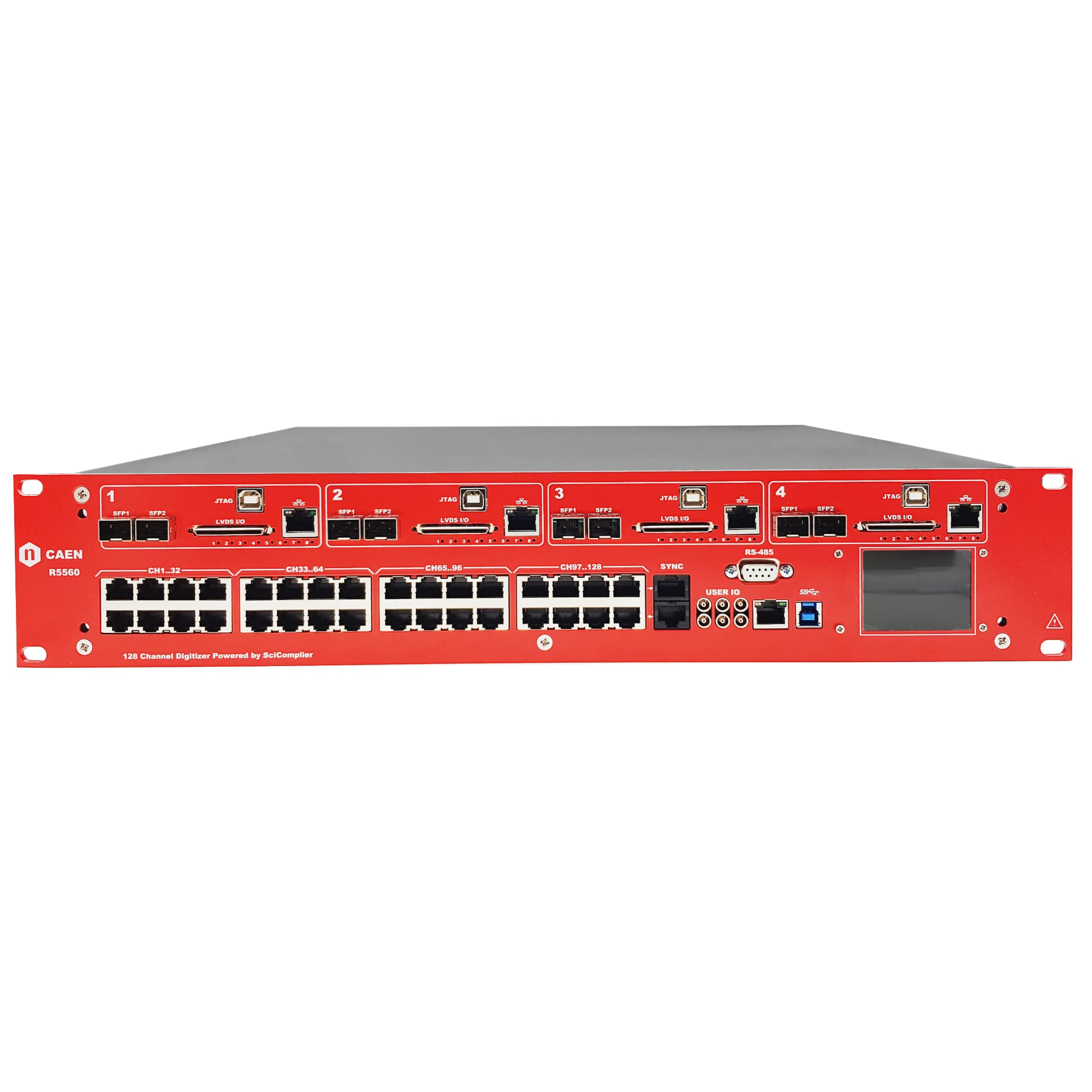 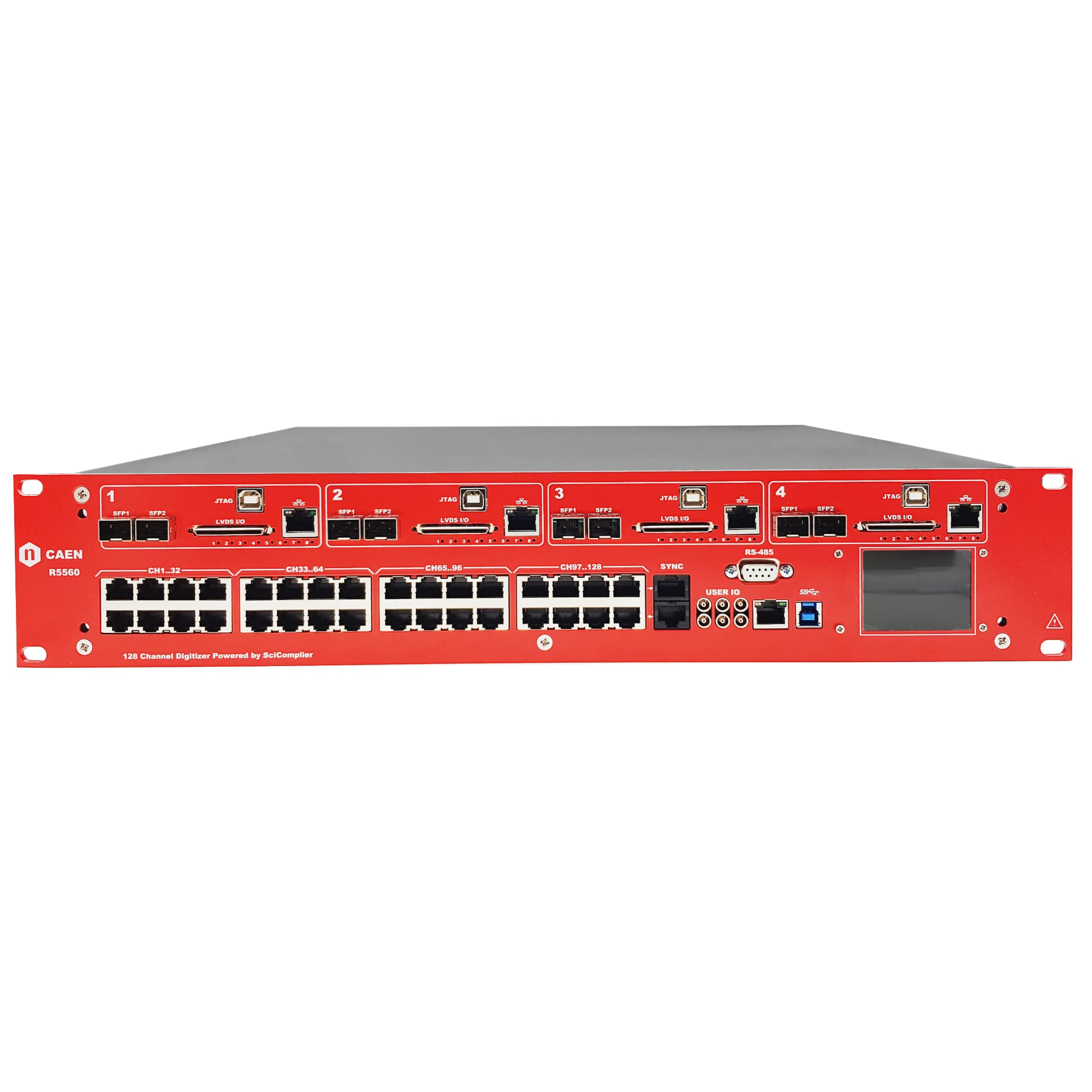 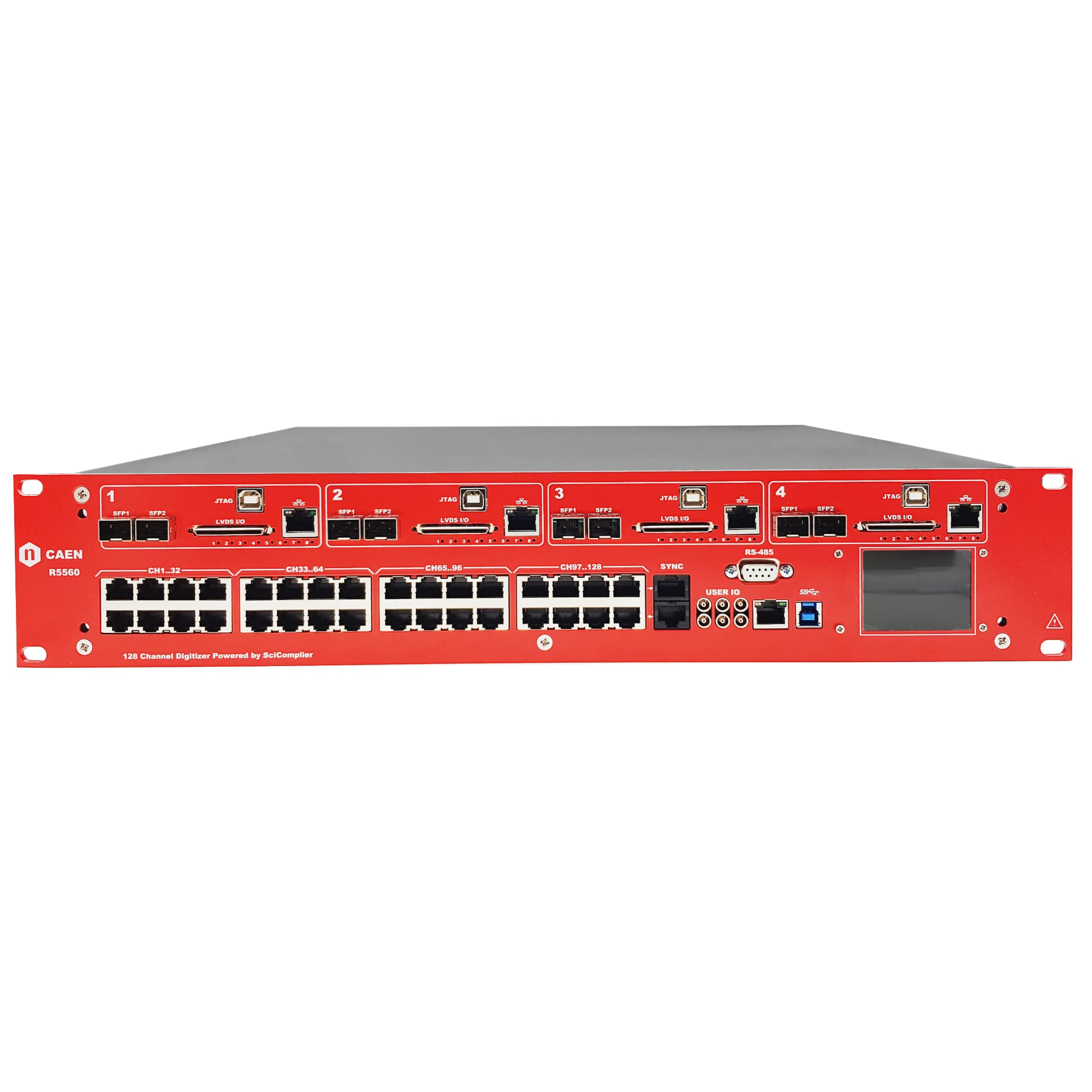 Readout Backend
BM
ESS READOUT INFRASTRUCTURE
To DMSC
COTS Switch
Backend
Backend
Backend
100G
ICS Ctrl 
&
Timing
ICS 
Ctrl
data
ctrl
x12
Ring interface
Ring interface
P-to-P Topology
Ring Topology
ctrl + data
failsafe ring
Detector Readout for ESS Instruments 
Scott Kolya, IKON-13, Sept.2017
ASIC/ADC
x16
FE
FE
FE
FE
FE
FE
FE
FE
FE
FE
FE
ASIC/ADC
ASIC/ADC
ASIC/ADC
ASIC/ADC
ASIC/ADC
ASIC/ADC
ASIC/ADC
ASIC/ADC
ASIC/ADC
ASIC/ADC
ASIC/ADC
ESS TIMING DISTRIBUTION
Acquire accurate timestamp.
Collect digitized (timestamped) neutron data, and downstream it to the BE.
Separate FPGAs must be clocked synchronously for local timestamps to ‘tick’ equally.
Master embeds its clock as 8b10b bitstream. Each slave recovers and re-transmits the clock.
Backend
Master FE
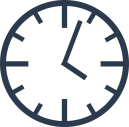 Recovered clock is sent through jitter-cleaner IC before forwarding
Backend
Master FE
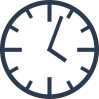 ‘time now’
failsafe ring
FE
FE
FE
FE
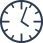 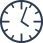 FE
FE
ASIC/ADC
ASIC/ADC
ASIC/ADC
ASIC/ADC
R5560 – CLOCK RECOVERY AND DISTRIBUTION
H-LINK
RIGHT
H-LINK
LEFT
125 MHz from BASEBOARD
ADC
ADC
ADC
ADC
RX+TX
CLK
DISTR
CLK
DISTR
CLOCK PROPAGATION
TX+RX (4)
CLK OUT
TX+RX (3)
MUX_SEL
7035 + 7045
CLOCK PROPAGATION
RX
TX+RX (1)
TX
RX
CLK1
CLK2
SFP1
SFP2
CLK1
7030
CLK2
TX+RX (2)
156.25
JITTER
CLEANER
CLK
DISTR
ARBITRARY CLOCK MEZZANINE
R5560 – CLOCK RECOVERY AND DISTRIBUTION
125 MHz from BASEBOARD
ADC
ADC
ADC
ADC
CLK
DISTR
CLK
DISTR
CLK OUT
MUX_SEL
7045
CLOCK PROPAGATION
TX
RX
TX+RX (1)
TX
RX
CLK1
CLK2
SFP1
SFP2
CLK1
CLK2
156.25
JITTER
CLEANER
CLK
DISTR
ARBITRARY CLOCK MEZZANINE
ESS TIMING DISTRIBUTION
Stable, t ~ 10ns,  timestamp synchronisation. 
50ns worst case with 16 devices in the chain
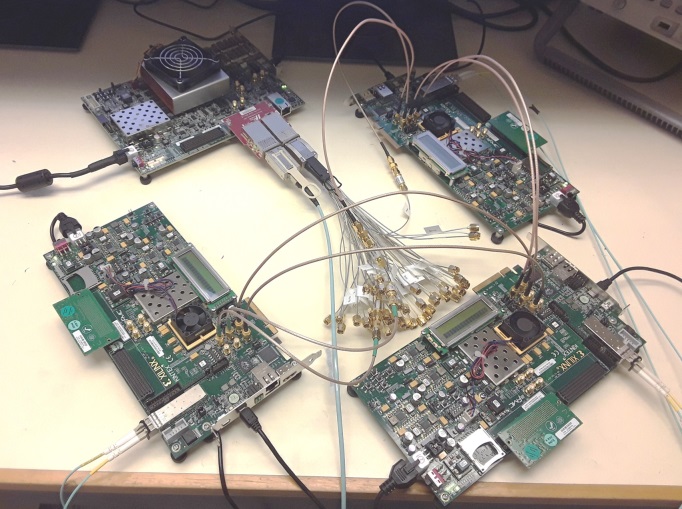 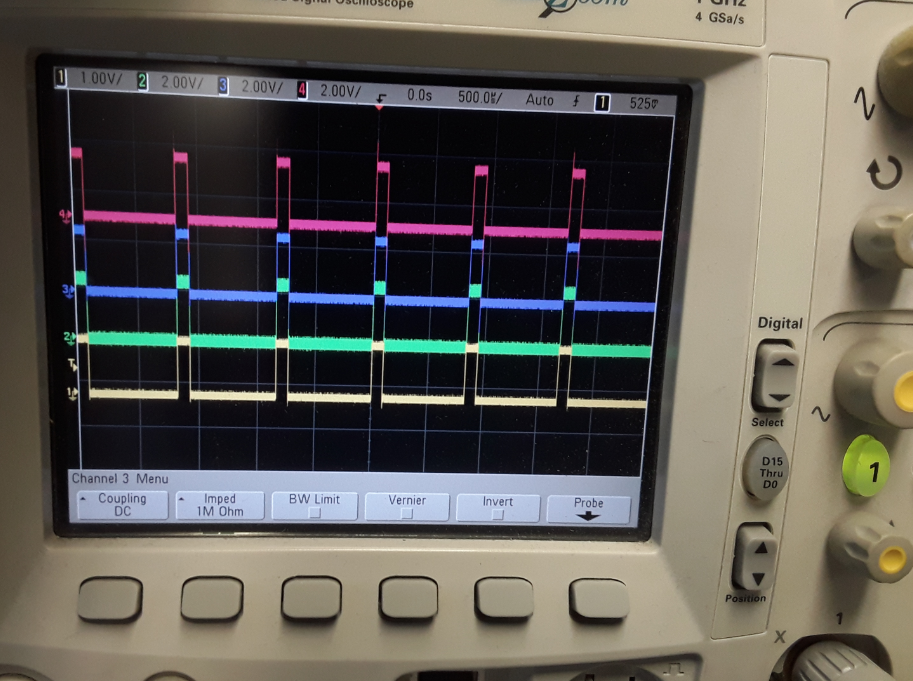 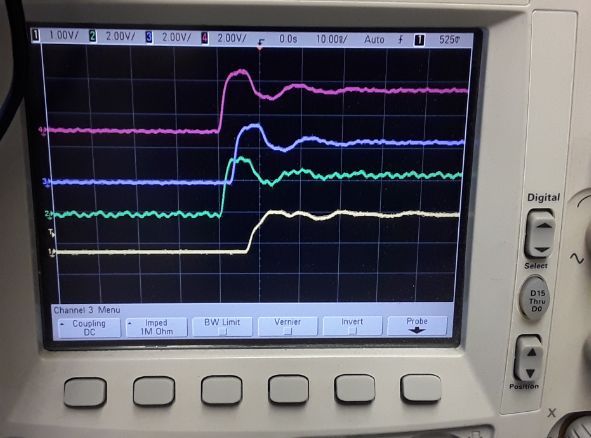 Backend
Master FE
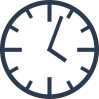 FE
FE
FE
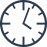 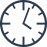 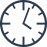 Based on local timestamp, FE’s emit a pulse-per-millisec
(Gahl et al. Hardware Aspects, Modularity and Integration of an Event Mode Data Acquisition and Instrument Control for the European Spallation Source (ESS), 2014, arXiv: 1507.01838v1)
R5560 – LOKI POSITION SENSING FIRMWARE
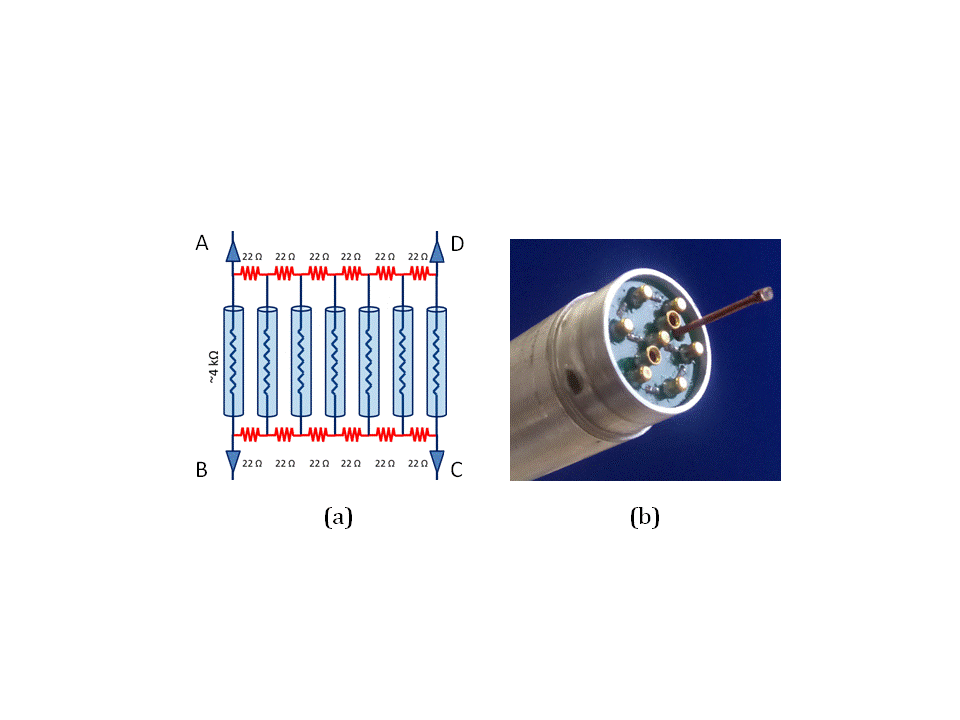 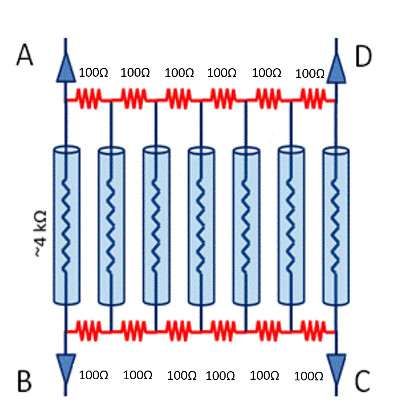 A and D signals on the same Ethernet cable: twisted pair 1 and 2 or 3 and 4
B and C signals on the same Ethernet cable: twisted pair 1 and 2 or 3 and 4
Amplitudes @ peak of Σ
Aamp
Bamp
Camp
Damp
2xIntegration
1xDifferentiation
A
D
Σ
Self trigger
Peak 
Finder on the Σ
B
C
2xIntegration
1xDifferentiation
R5560 – LOKI POSITION SENSING FIRMWARE
SIGNAL
Raw signals
EMMA
1m long straws
HT=1100V
at y=0.3m from the centre
Rate ~400 kHz/1” tube
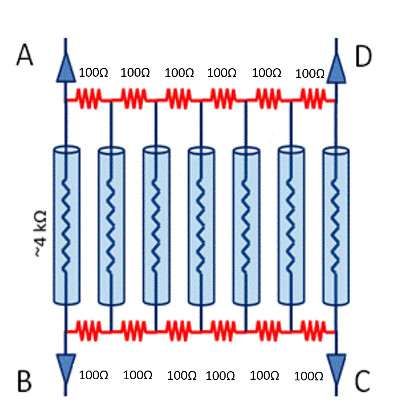 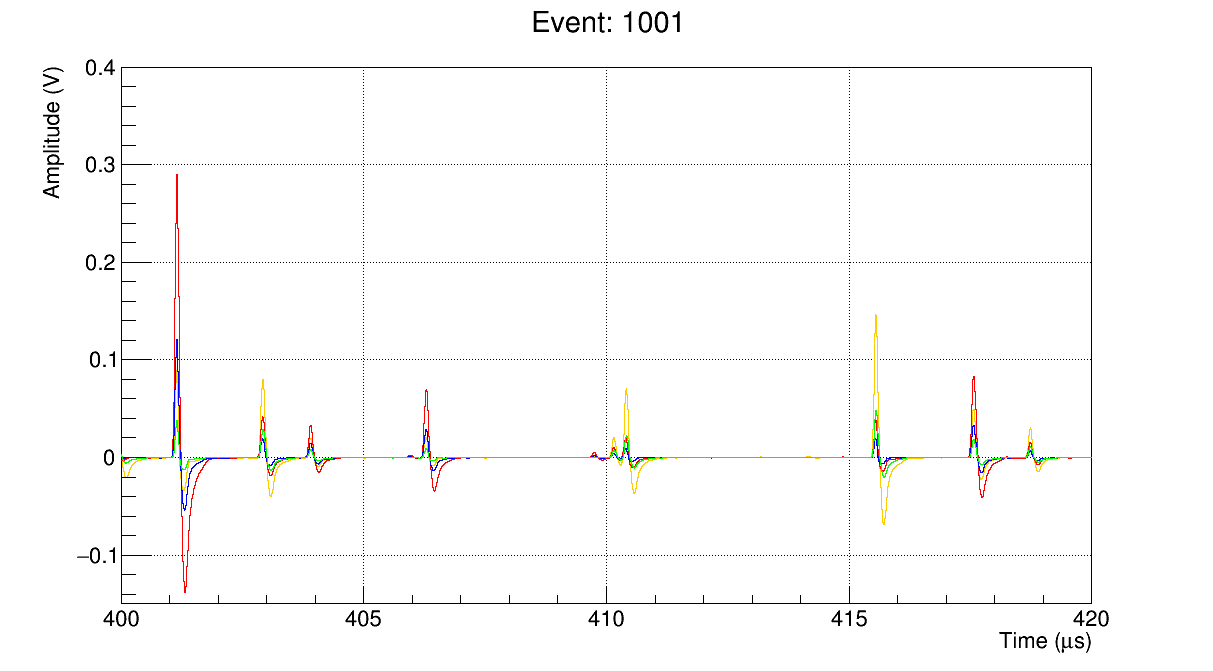 DERIVATIVE
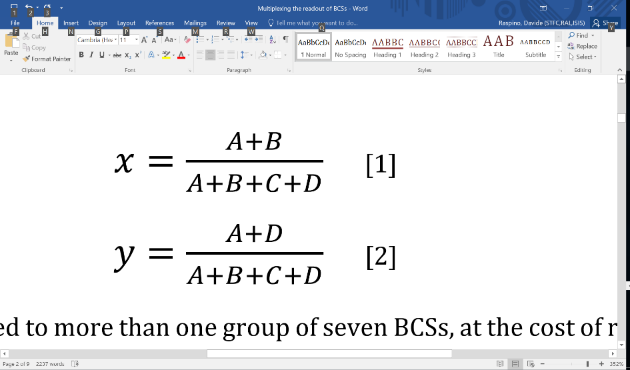 R5560 – LOKI POSITION SENSING FIRMWARE
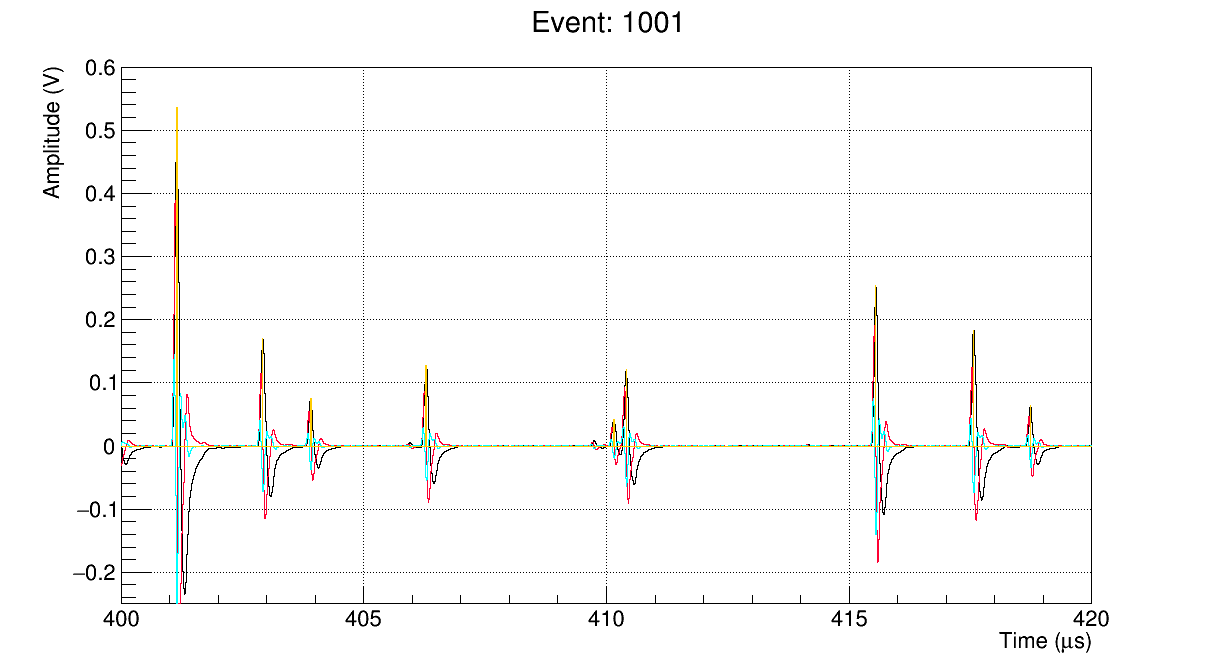 A+B+C+D
Derivative
2nd Der.
Peak Found
A+B+C+D
Derivative
2nd Der.
Peak Found
1
3
2
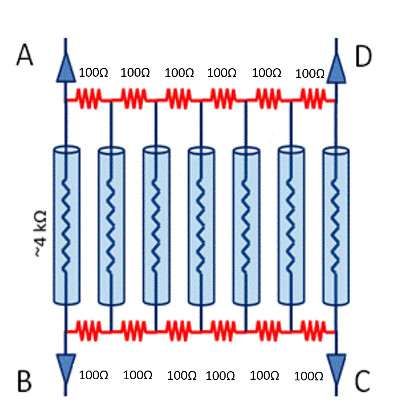 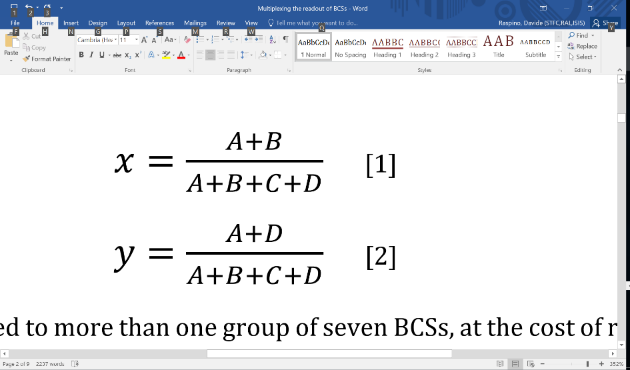 R5560 – LOKI POSITION SENSING FIRMWARE
CHANNEL1
CHANNEL 2
AFTER INPUT PROCESSING
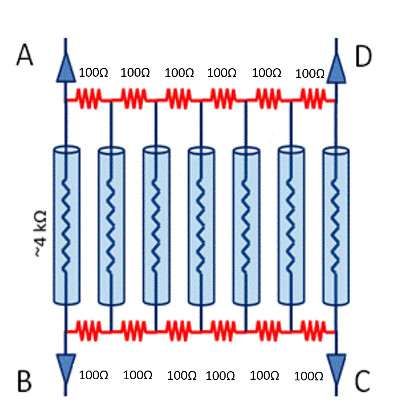 DELAYED TO CENTER THE PEAK
2xIntegration
1xDifferentiation
PEAK CAPTURED
TRIGGER SUM
TRIGGER DIFFERENTIATOR
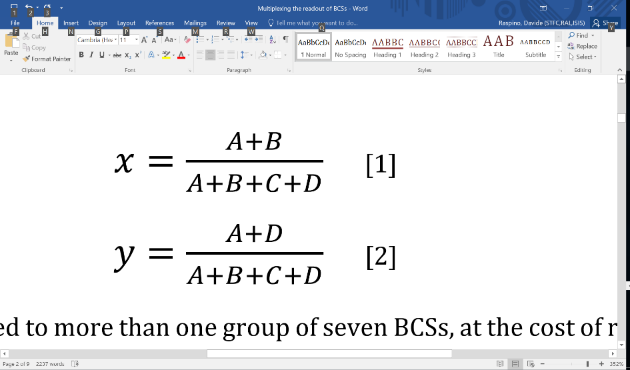 TRIGGER SIGNAL
DATA PACKET TRANSMISSION
R5560 – LOKI POSITION SENSE FIRMWARE
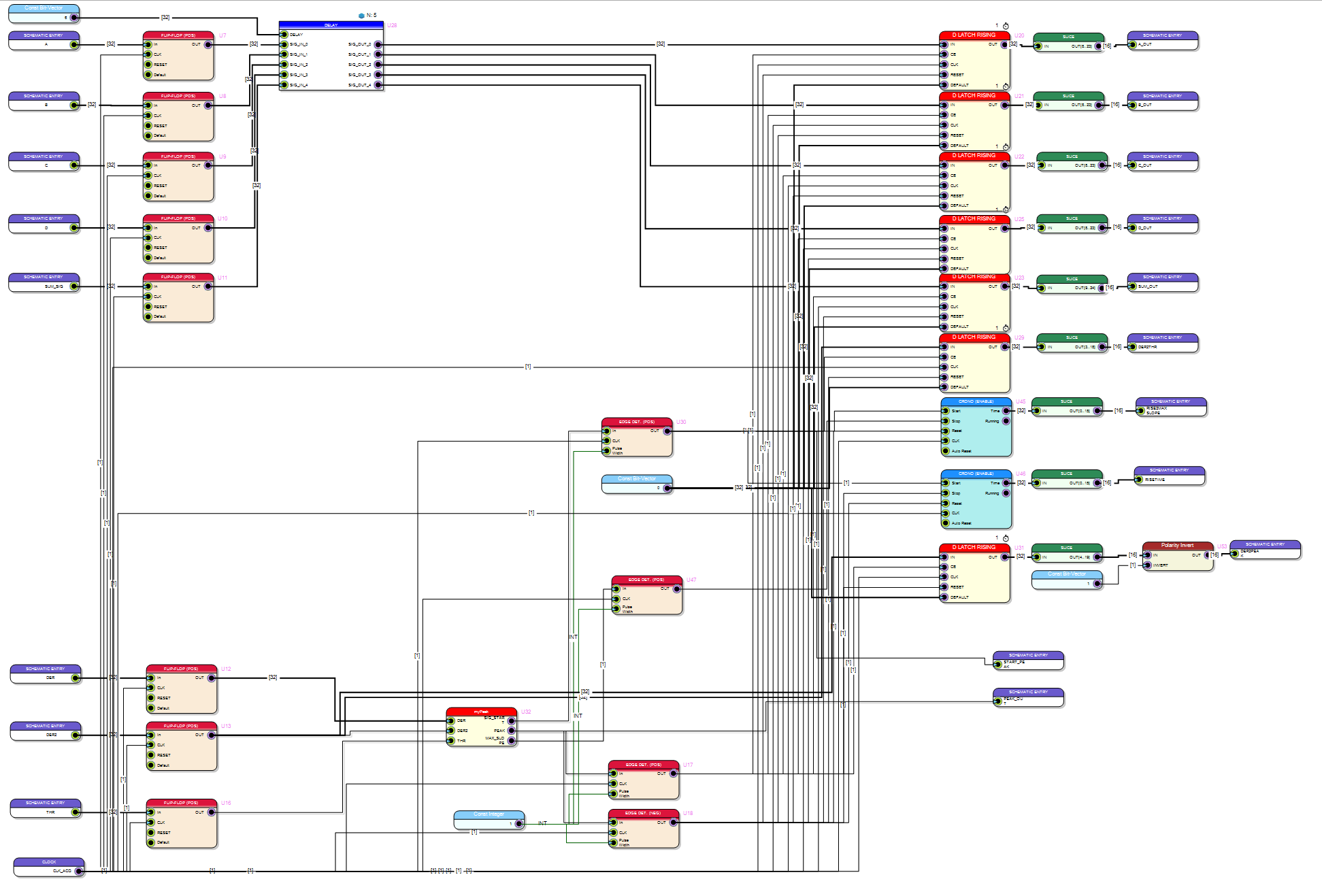 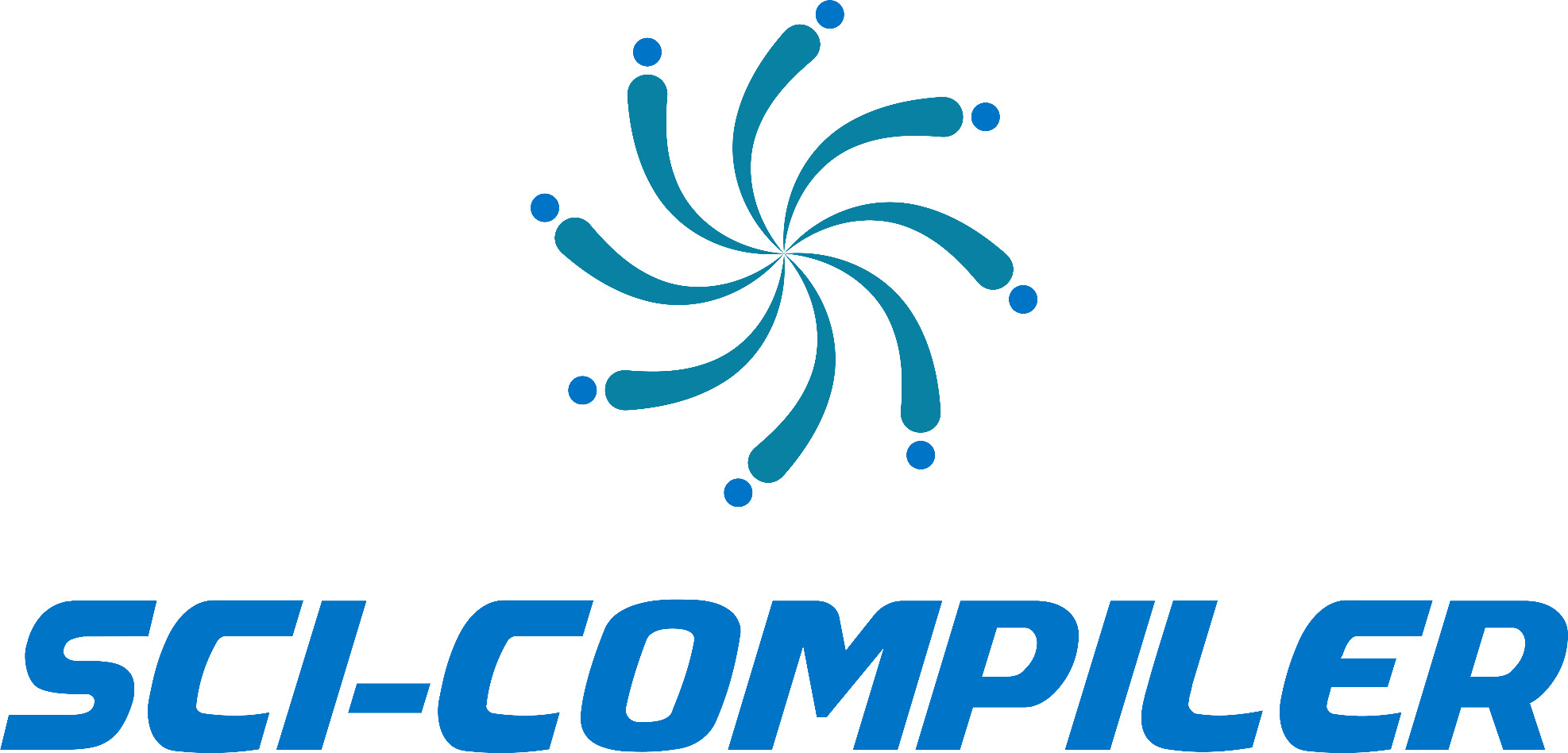 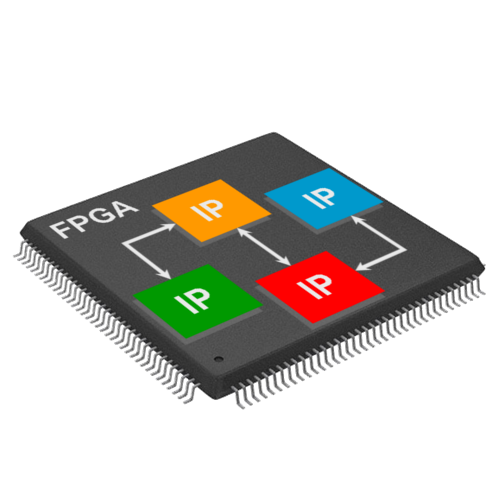 LoKI Firmware fully designed by Dr. Davide Raspino @ ISIS, STFC
R5560 – LOKI POSITION SENSE FIRMWARE
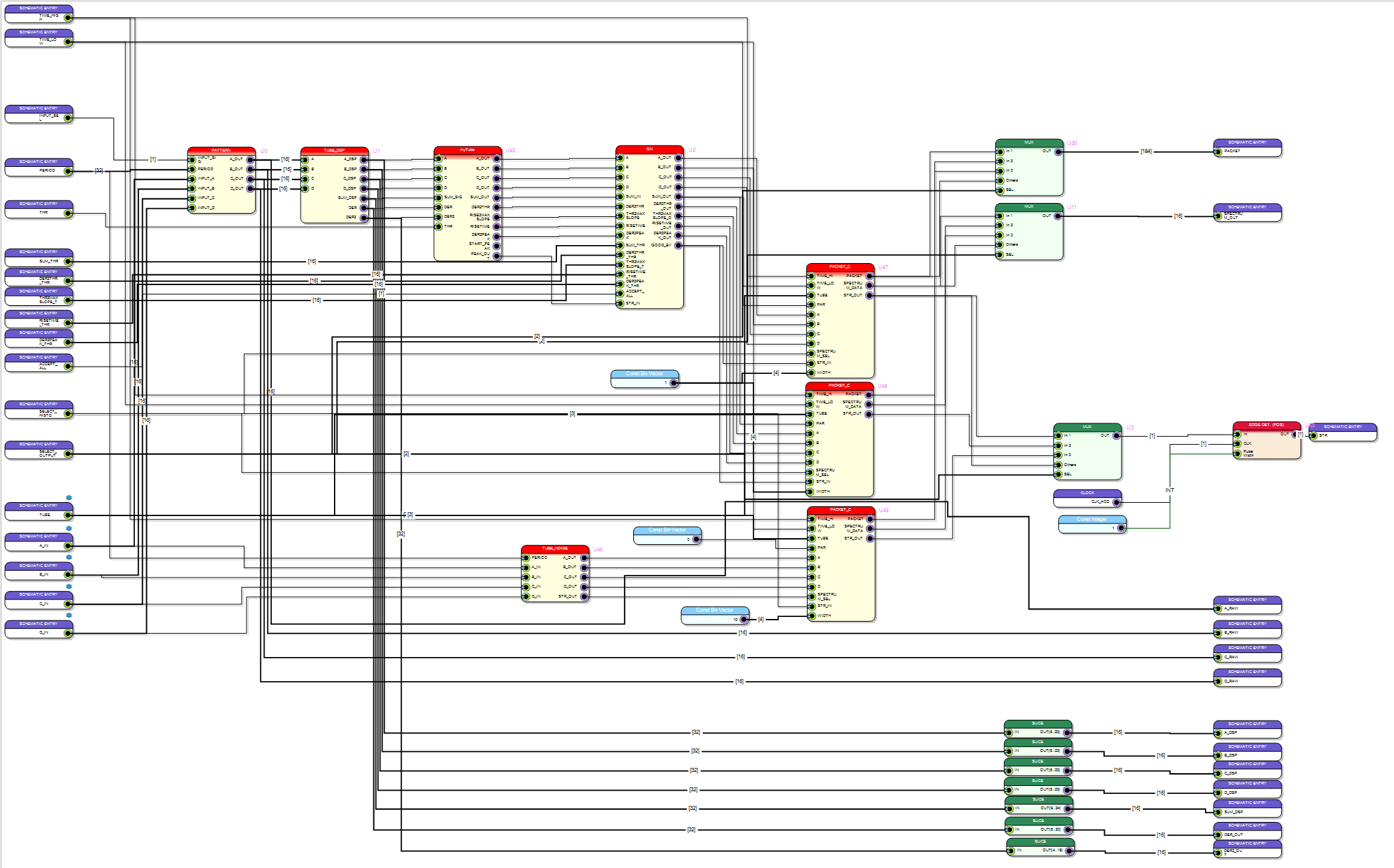 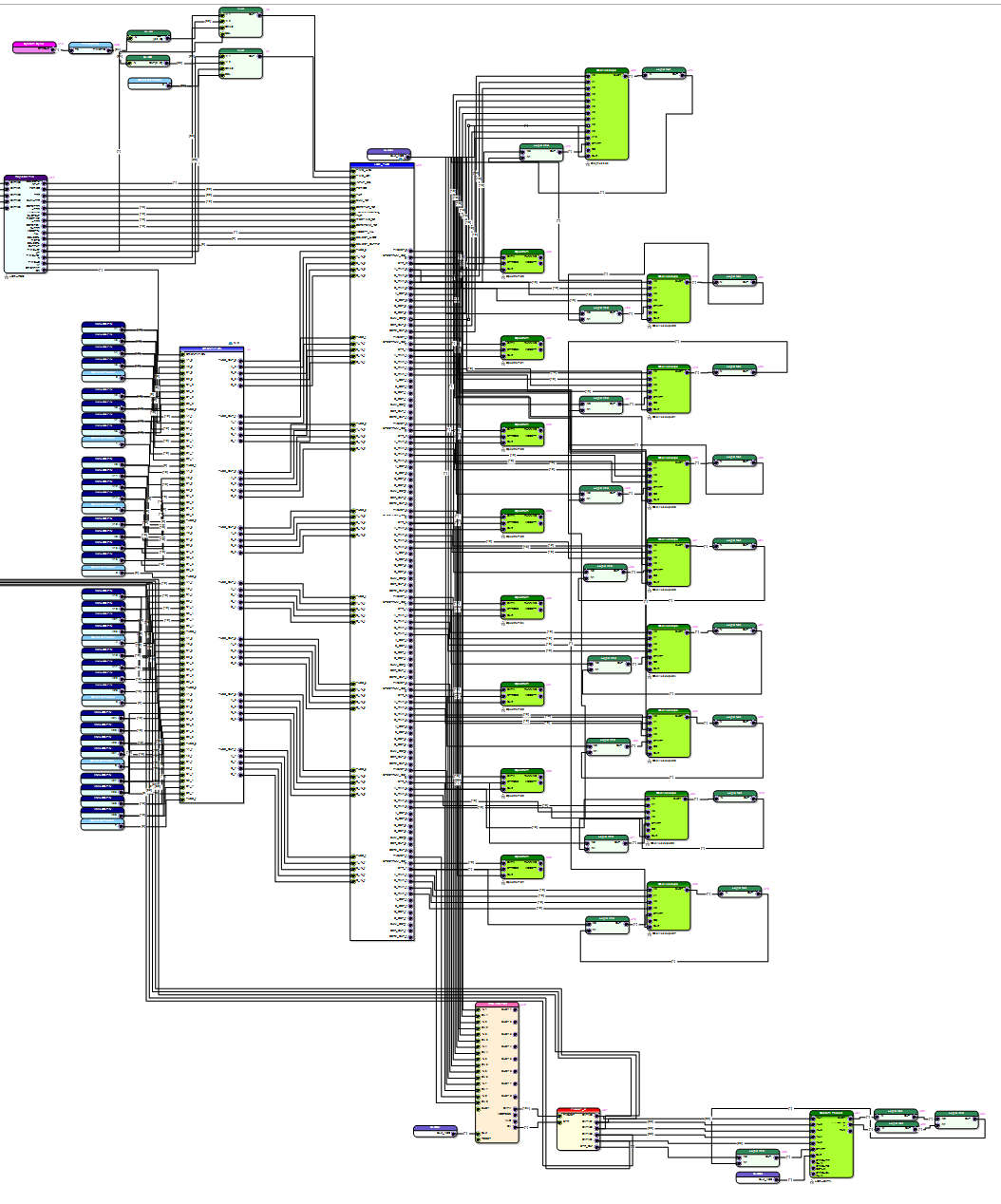 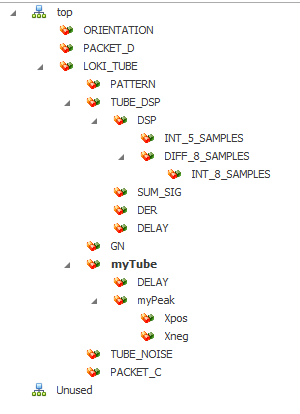 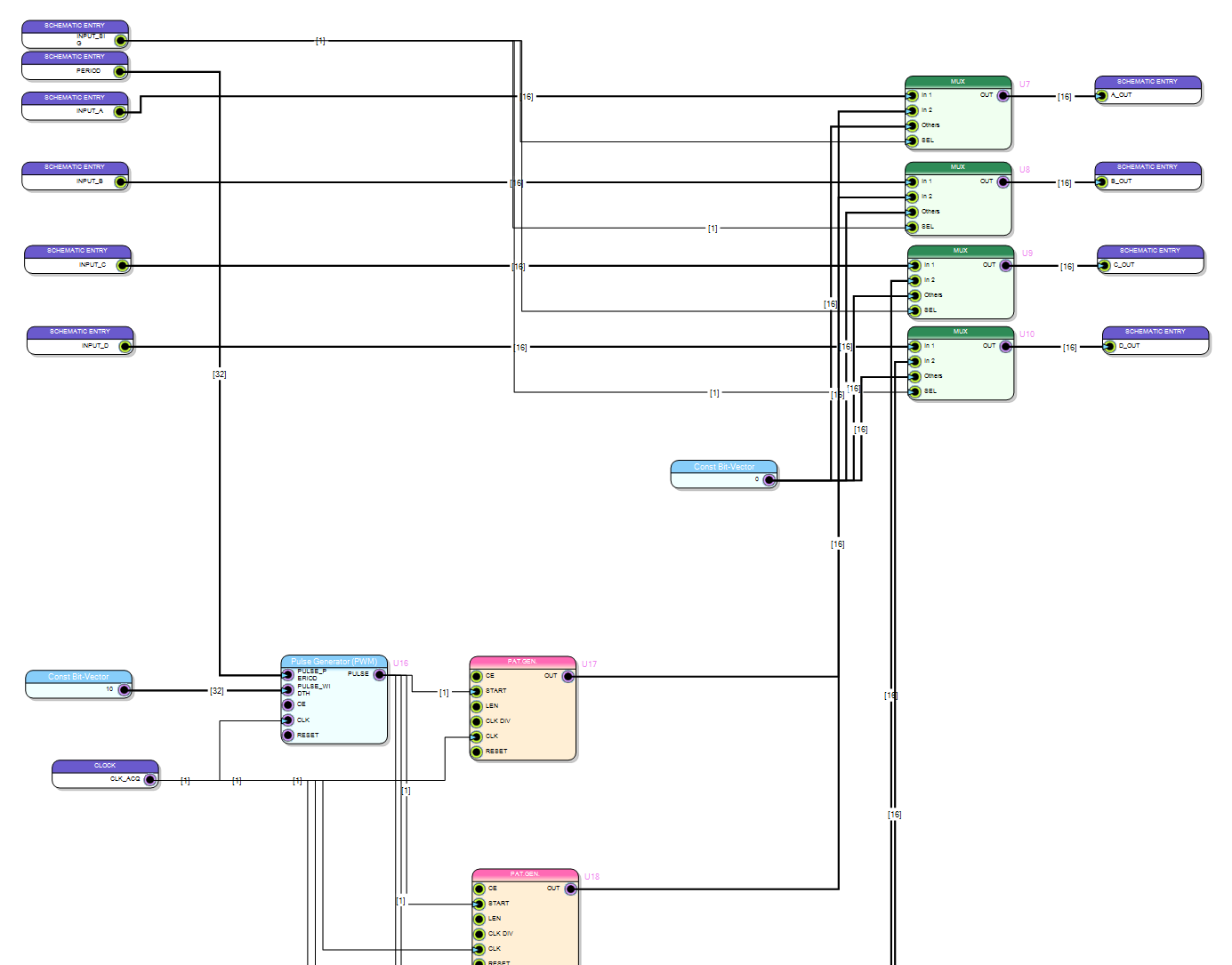 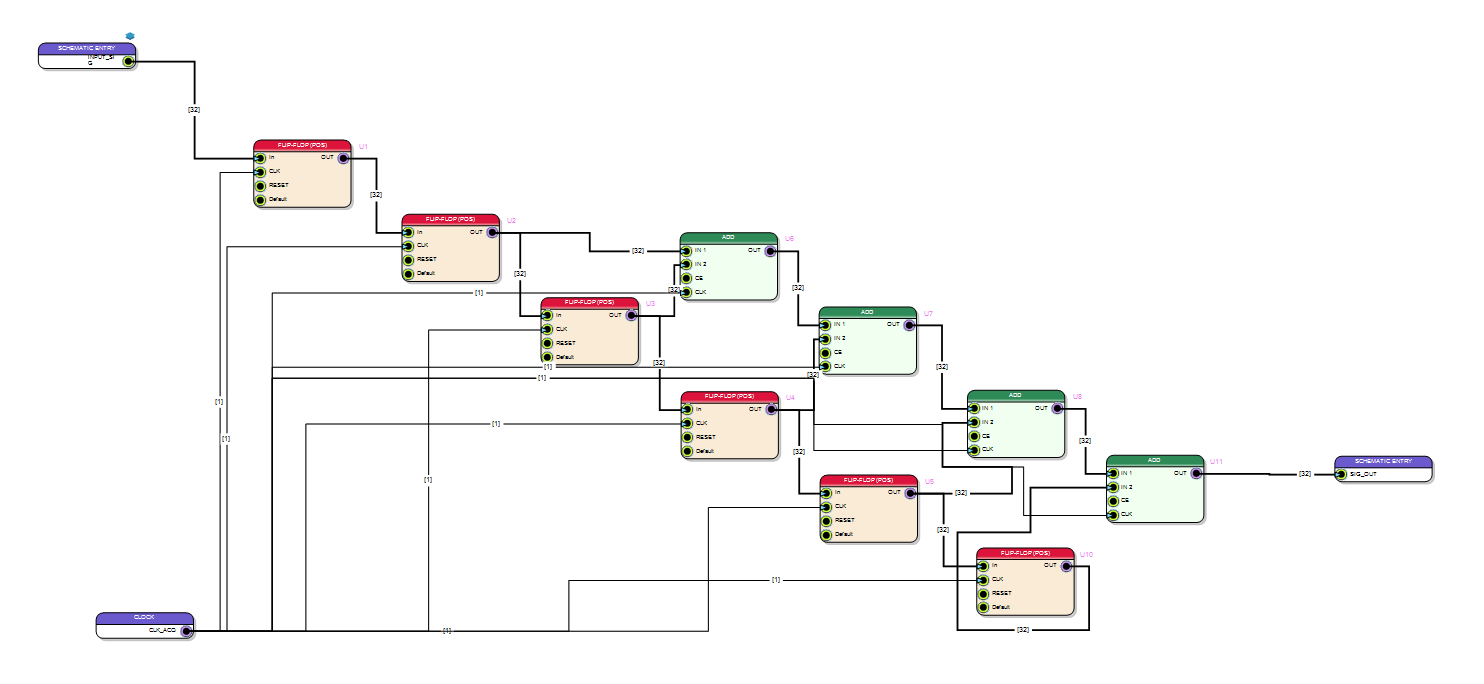 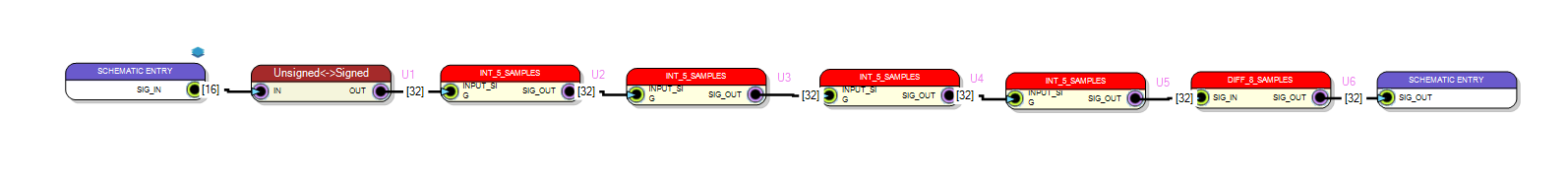 LoKI Firmware fully designed by Dr. Davide Raspino @ ISIS, STFC
R5560 – LOKI MONITOR AND DEBUG
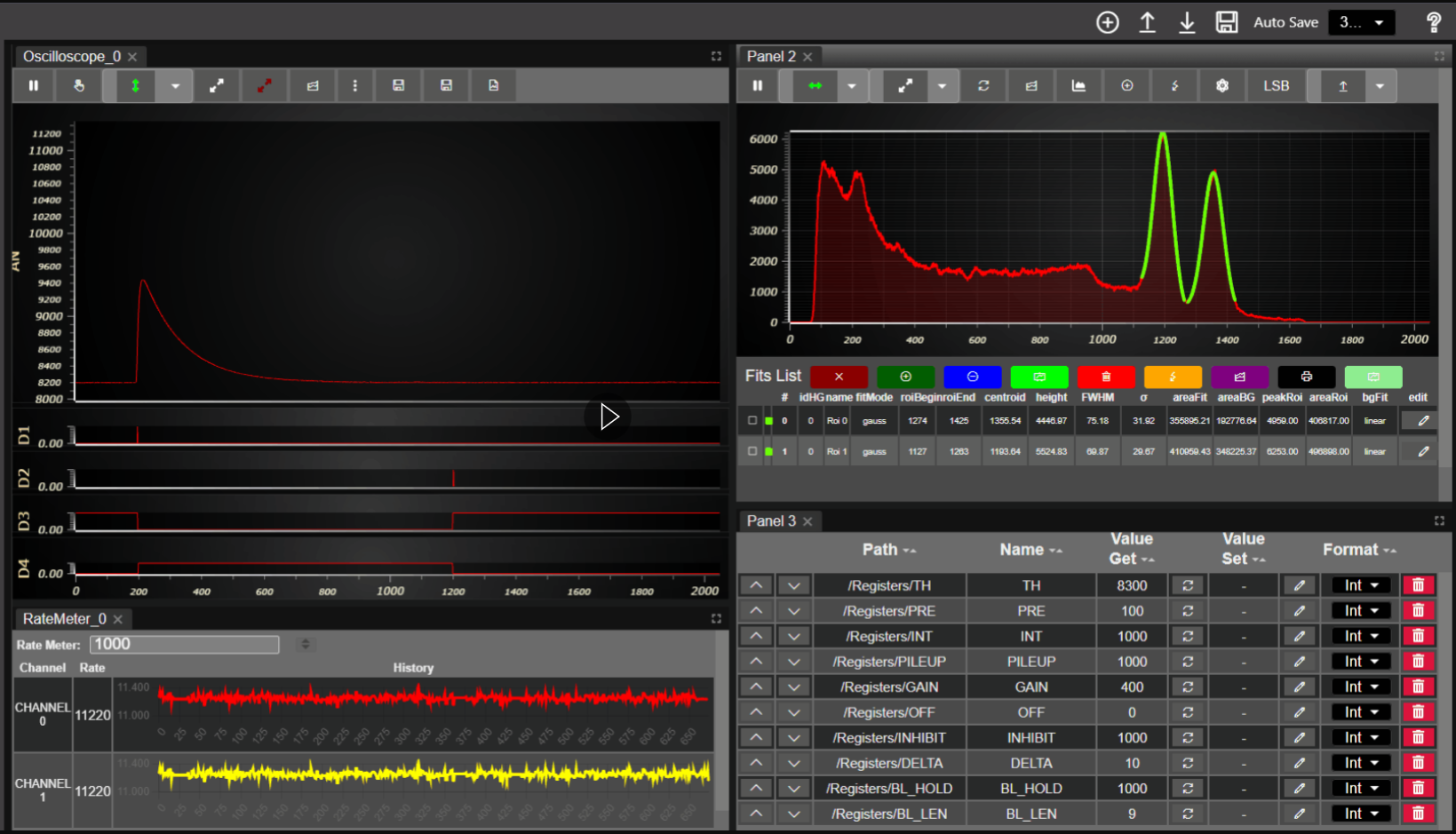 Real time oscilloscope, spectra and counts monitoring
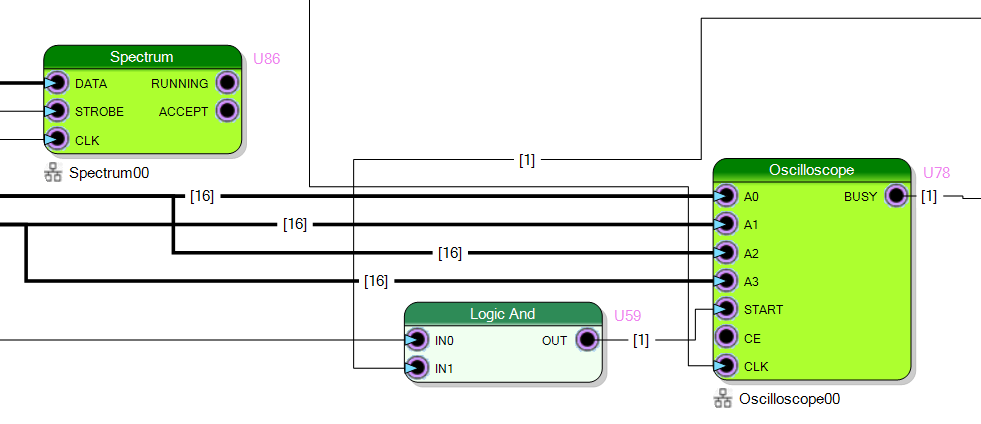 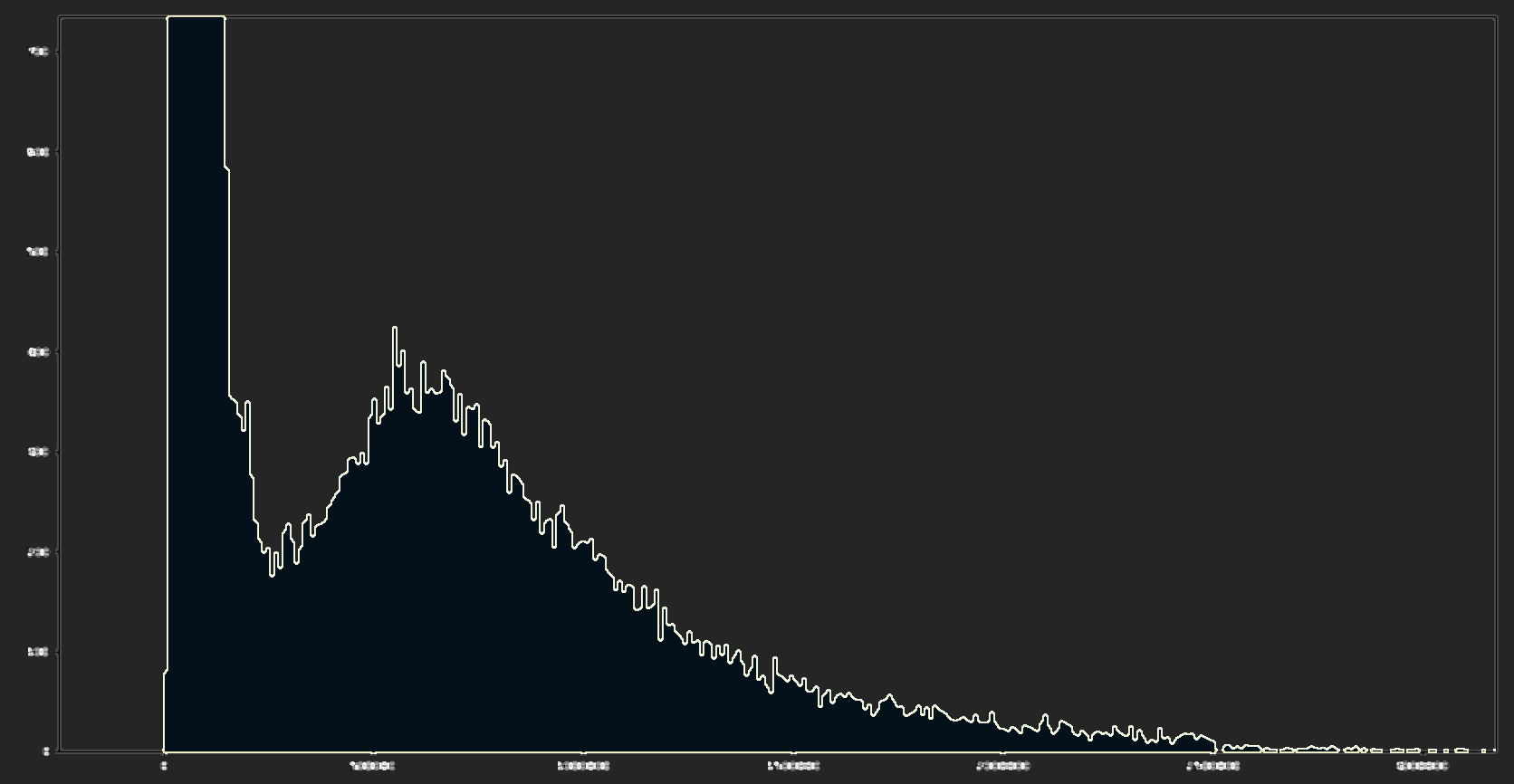 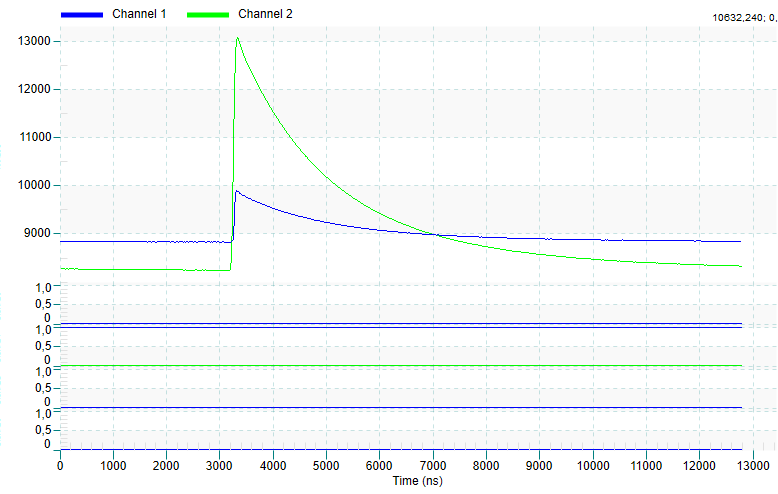 R5560 ESS INTERFACE – DATA READOUT
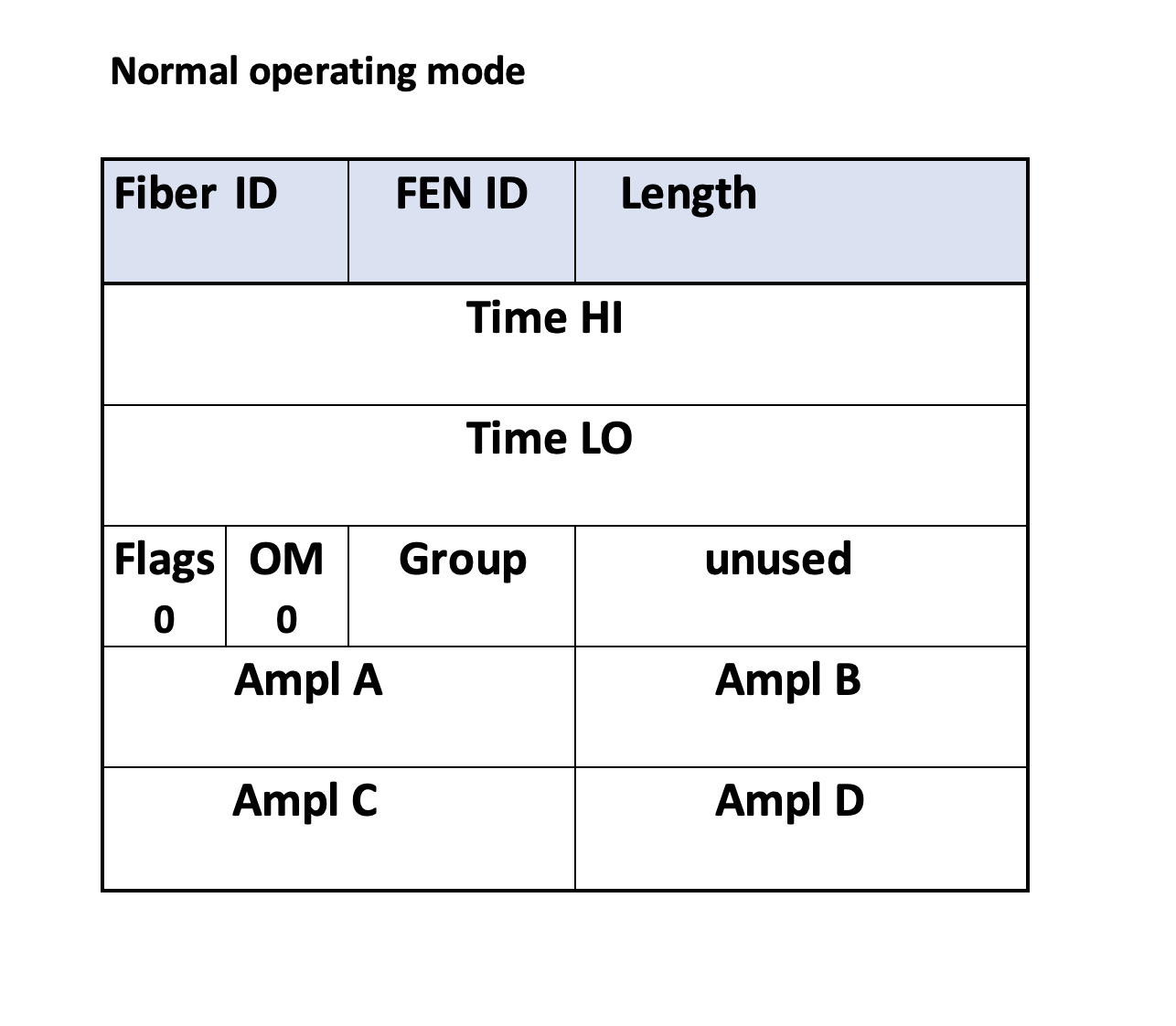 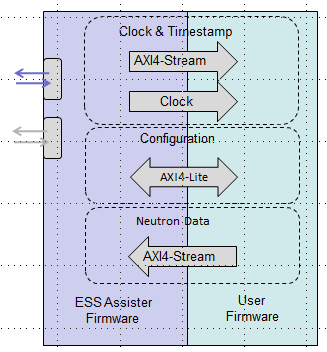 Neutron Data
ACLK
FE Firmware
(Slave)
User
(Master)
TDATA[32]
Data to backend
TVALID
TREADY
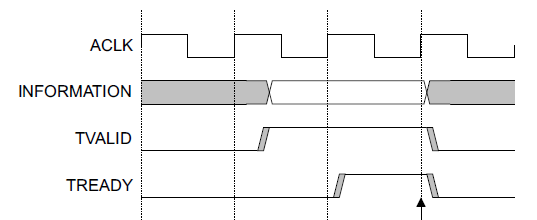 A ESS Customized version of SciCompilerCustom Packet is made available to all ESS experiments in order to allow direct data integration to the ESS FEA

LoKI, Miracle, Bifrost, Cspec, Vespa
R5560 ESS INTERFACE – DATA READOUT
A ESS Customized version of SciCompilerCustom Packet is made available to all ESS experiments in order to allow direct data integration to the ESS FEA
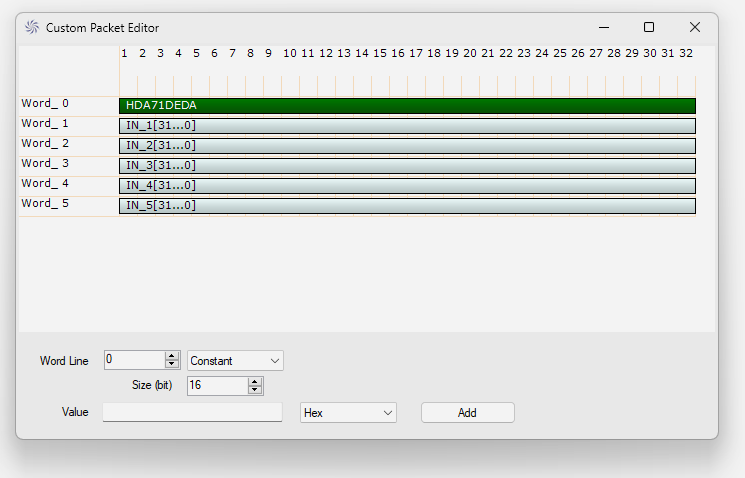 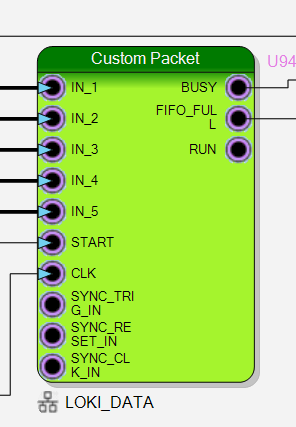 Data Format and packet can be customized to integrate others experiments
BIFROST
DATA FORMAT
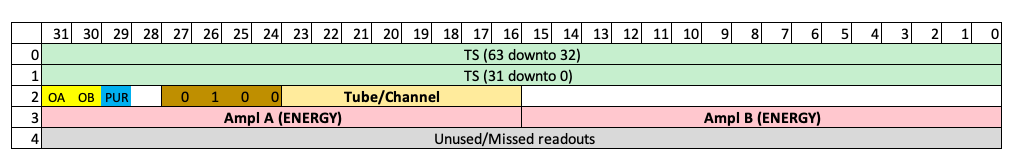 R5560 ESS INTERFACE - CONTROL
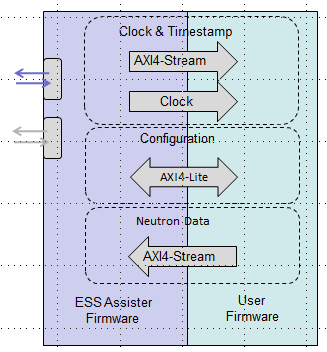 Ctrl
FEA Firmware
User Firmware
Backend
Front End
AXI 
Interconnect
W  0x41C0....
INTEG
RATOR
SciCompiler
Register File
GAIN
Configuration
registers
0x50000000 –
0x5F420000
( Read  returns )
Configuration
registers
0x41C10000 –
0x41C1FFFF
Axi-Lite
Timer 1
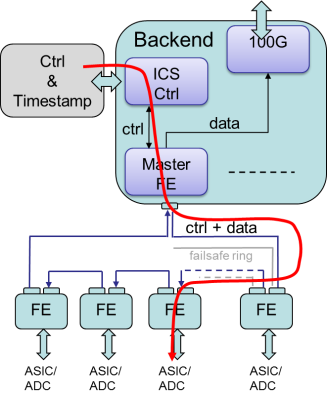 R5560 ESS INTERFACE - CONTROL
Every Memory Mapped Component placed in the SciCompiler design can be access using FEA slow control module
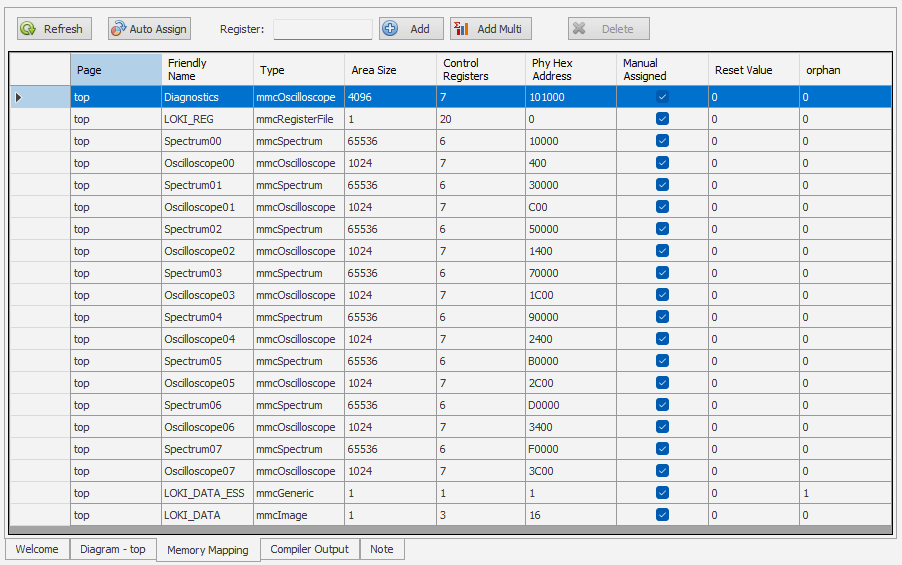 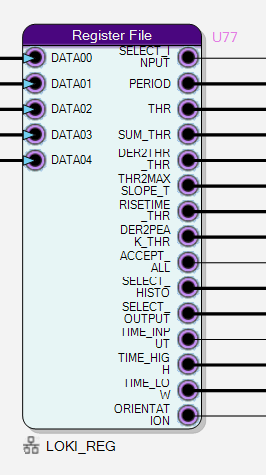 R5560 ESS INTERFACE - TIMESTAMP
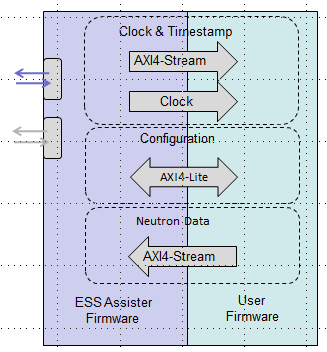 FEA Firmware
User Firmware
PROCESSING
FIRMWARE
Timestamp Counter
SciCompiler
TimeStamp Module
TRIGGER
TIMESTAMP 56 BIT
AXI-S TIMESTAMP
DATA
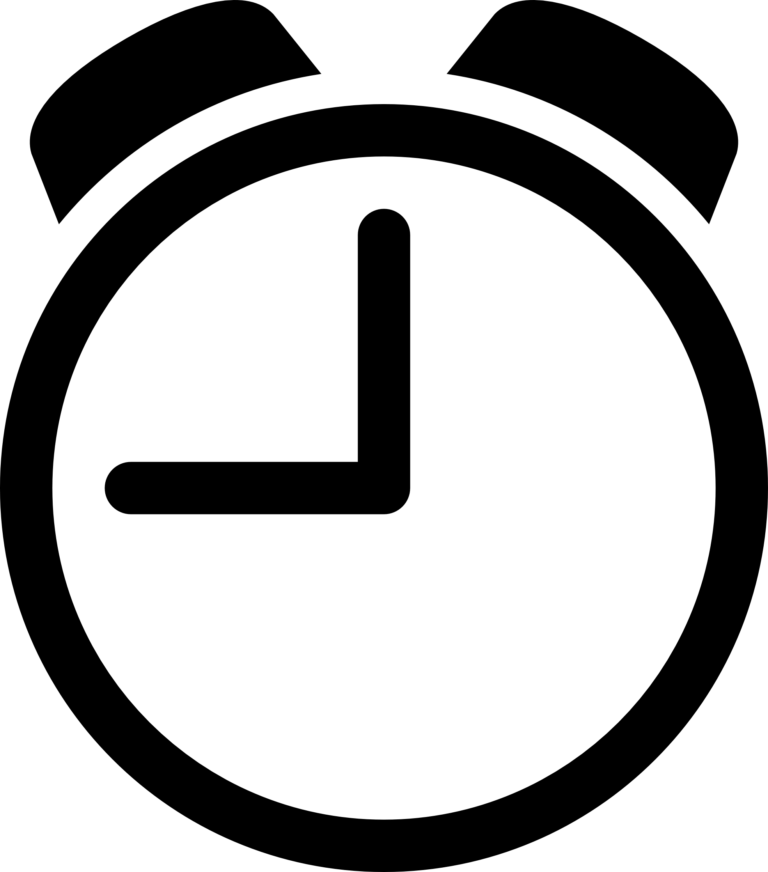 PACKET
CREATOR
(ESS FORMAT)
AXI-S NEUTRON
ESS MASTER MODULE
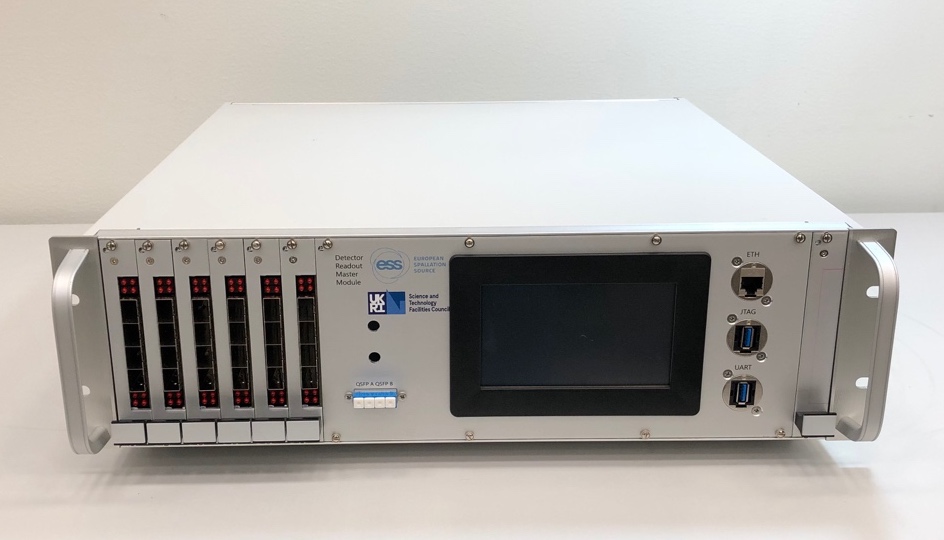 Main requirements:
Data acquisition system common across all ESS instruments. 
Integrate ICS timing, ICS EPICS slow control and Data Egress downstream to DMSC.
Output bandwidth 2x100Gb/s.
Data rings to front-end: 12 bidirectional rings (24 fibers).
Ring connection done through daughter boards interfacing with fibre via SFP connectors.
The readout data is sent over Ethernet as UDP payload which can be as long as 8972 bytes long.
The connectivity between the Readout Master and the FENs is achieved through 8B/10B encoded MGT-driven (Multi-Gigabit Transceiver) optical fibres links arranged in a ring topology. 
For the slow control interface, the Readout Master instantiates a lightweight UDP stack which communicates with the EPICS IOC (Input Output Controller) using a standard Gigabit Ethernet link. 
Based around VCU118 FPGA (UltraScale+ Architecture) hardware from Xilinx.
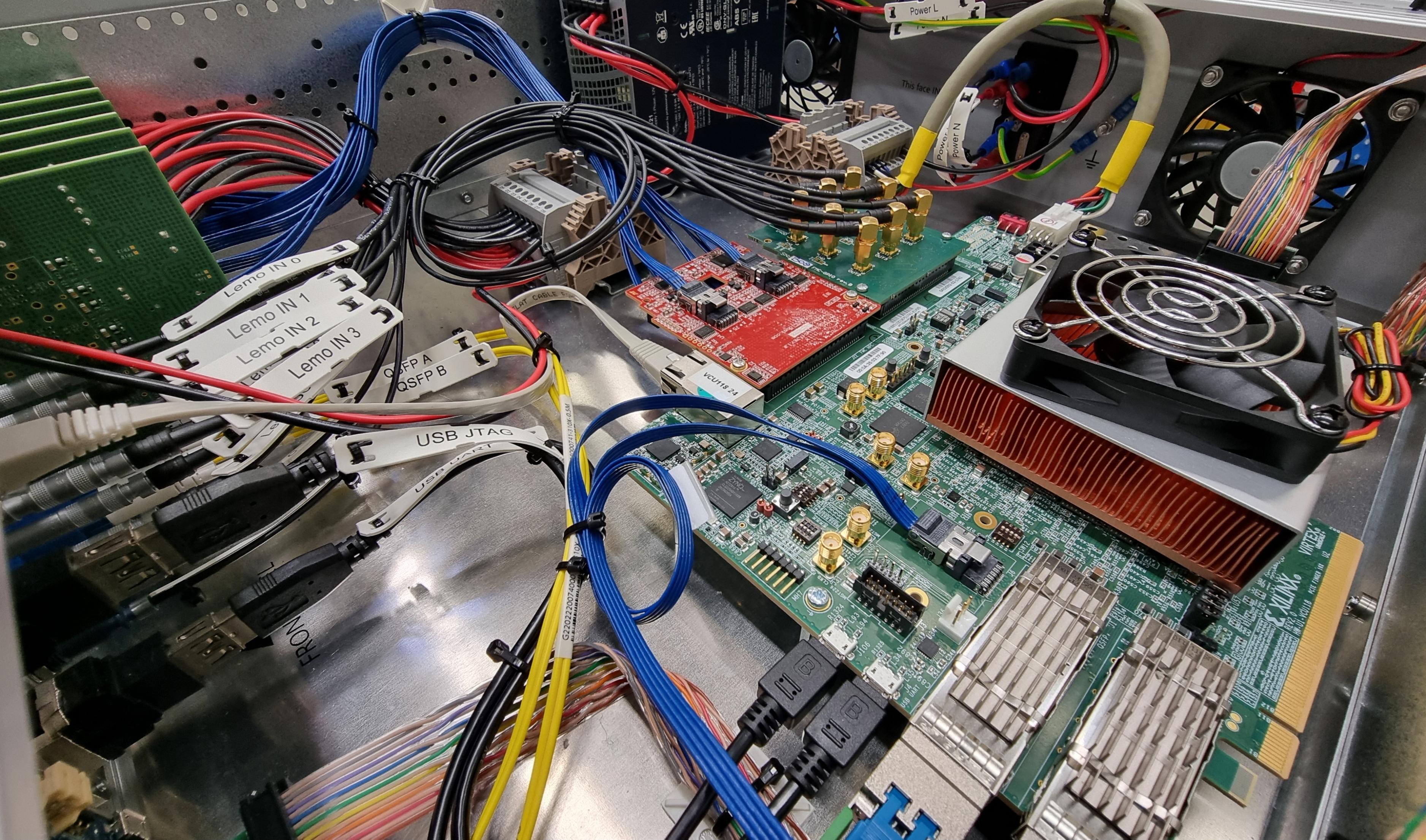 R5560 READOUT RACK
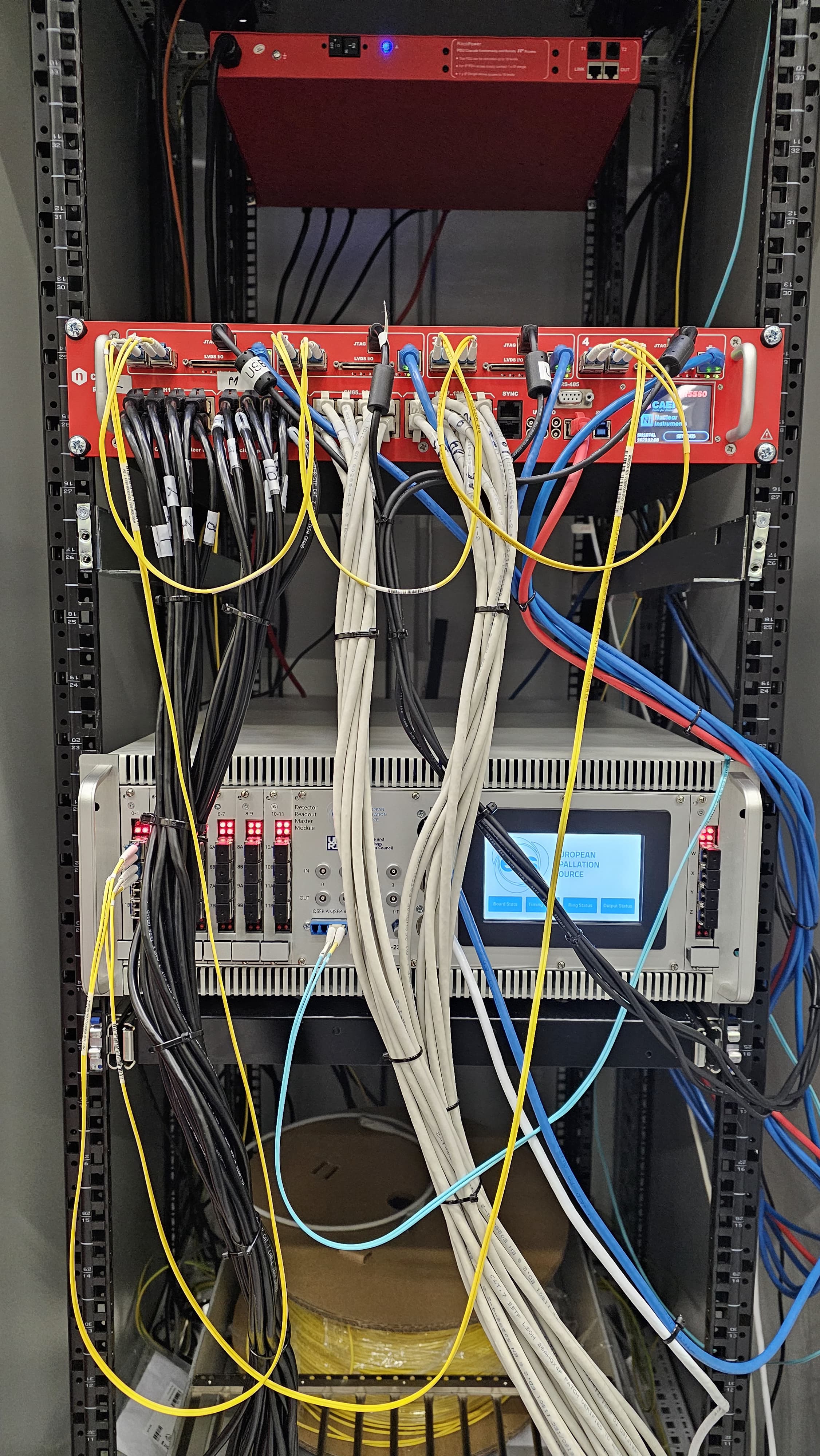 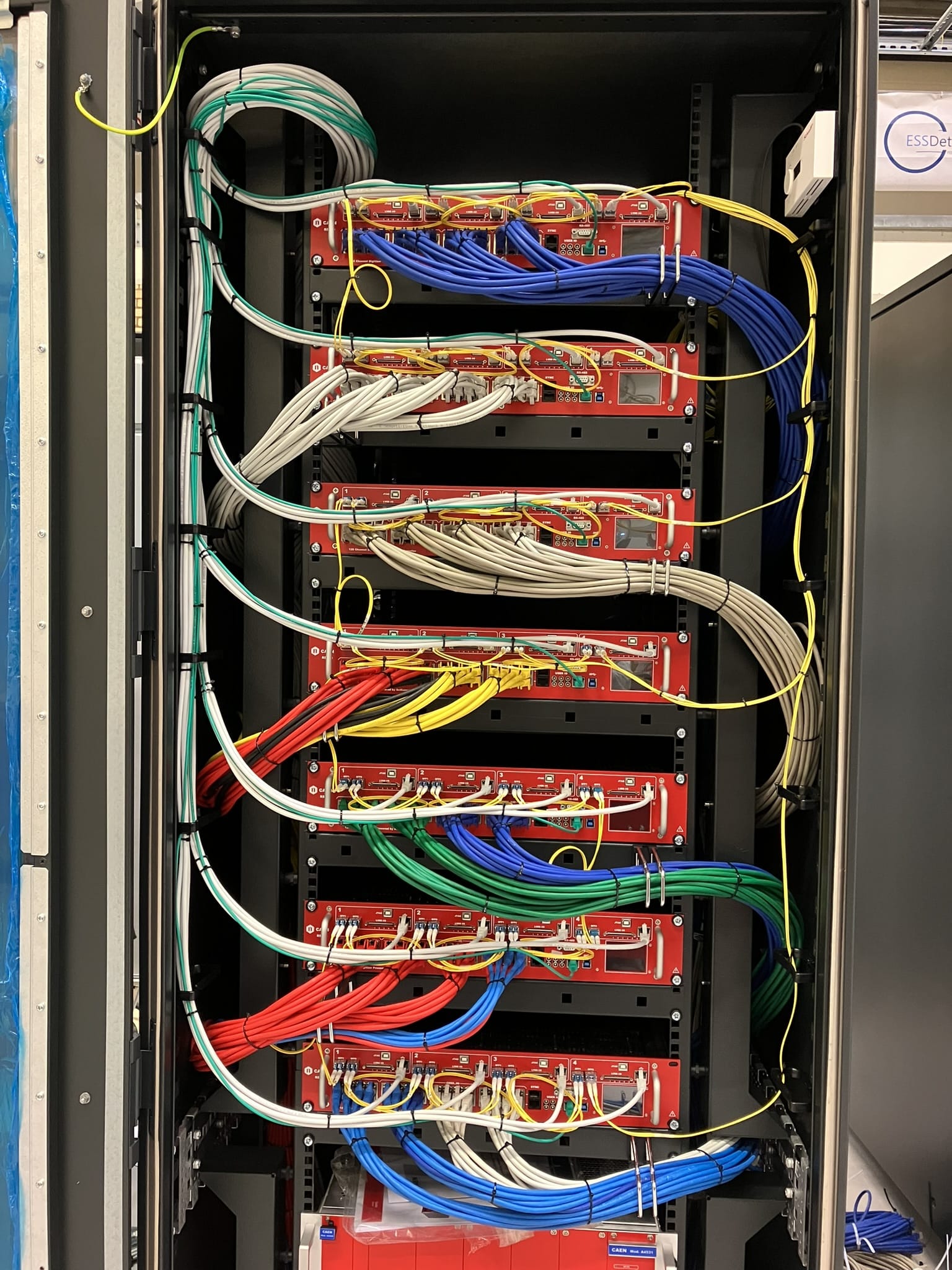 All R5560 readout module for LOKI Experiment has been provided to ESS and installation in the facility is in progress
ESS Detector Group 
Development Setup
One of the 5 Rack with R5560 front-end electronics installed at ESS for LOKI
LOKI TEST BEAM
First test beam at ISIS on EMMA
Successful beamtime at ISIS was the first true end-to-end test of the full DAQ chain:
Straw tubes
Amplifier
Readout Electronics and firmware
FEA firmware
Master Module
Provides confidence that the ESS Readout System can be used for configuration, time distribution, and data readout of a real Instrument.
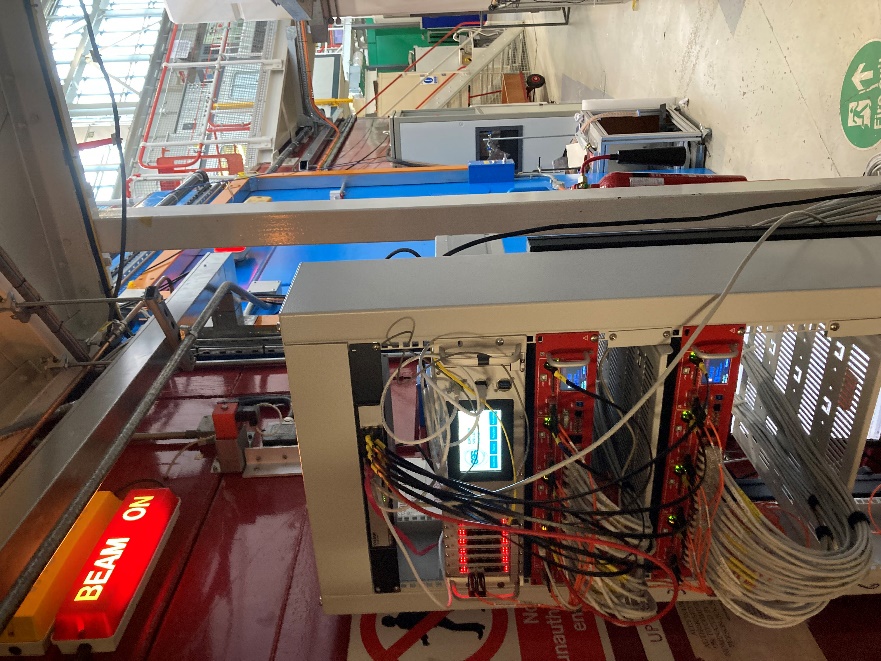 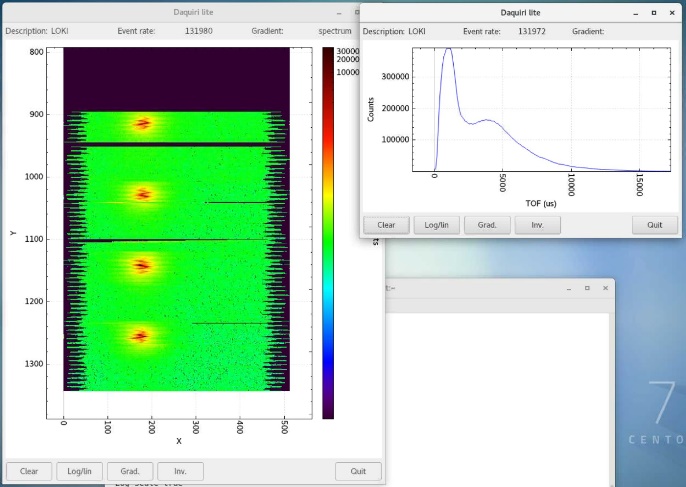 LOKI TEST BEAM
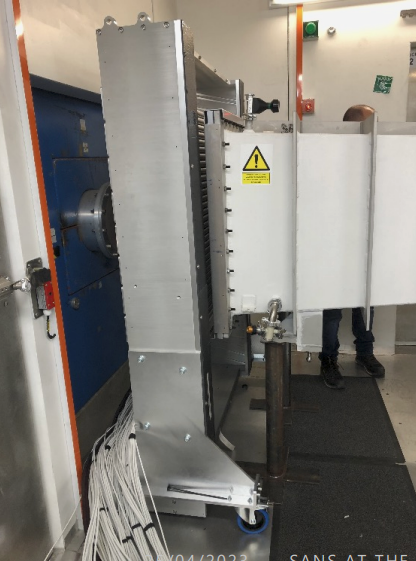 Collected calibration data on the LoKI rear detector using the full ESS software stack on LARMOR (ISIS) SANS
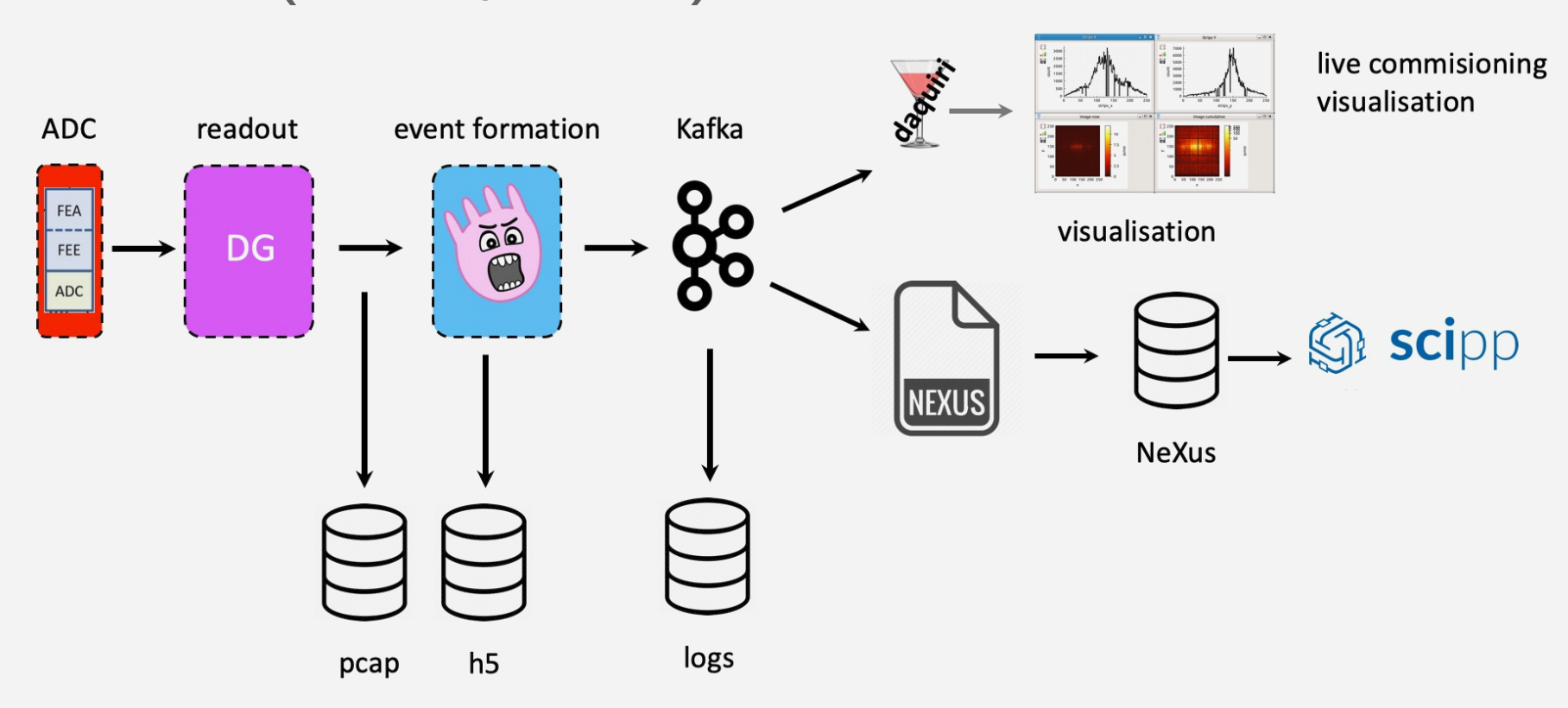 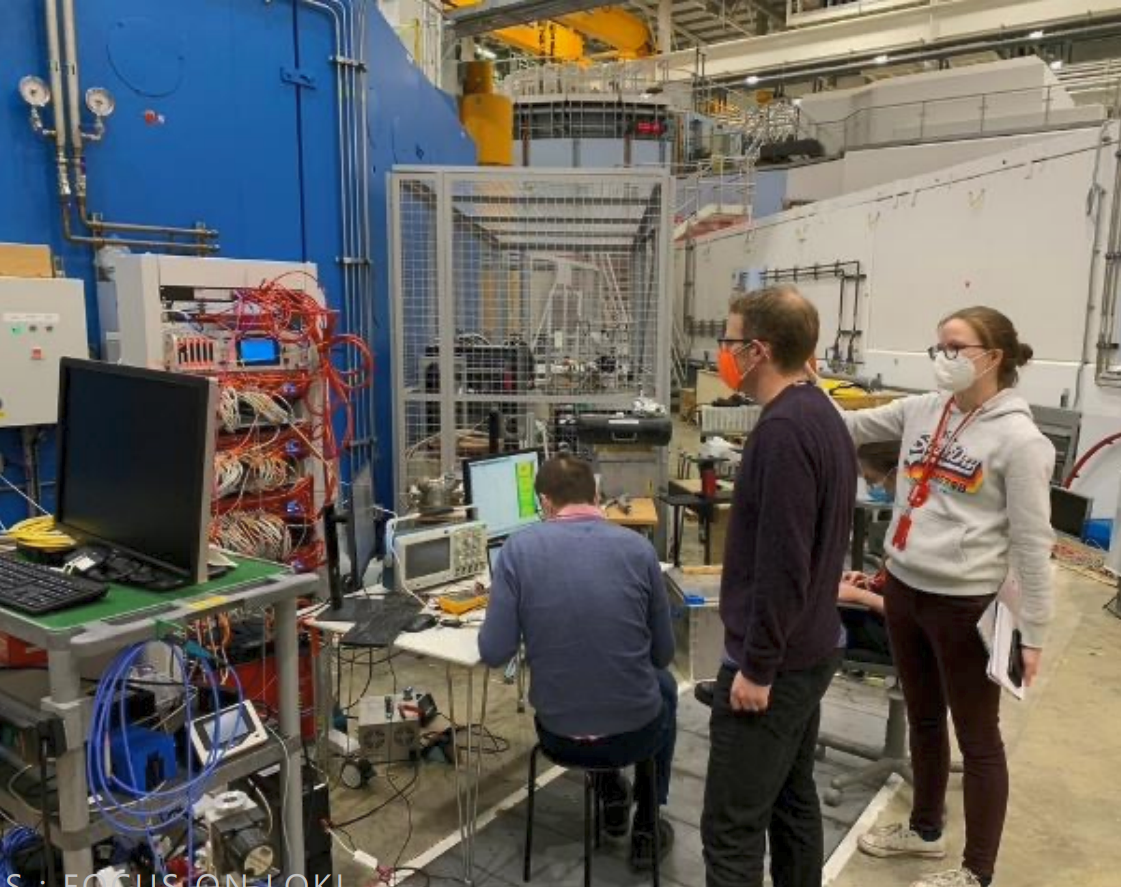 LOKI TEST BEAM
LARMOR Test Beam Results
Sample measured: 
Cd stripped mask 
Silver behenate 
SDS powder 
empty beam 
blocked beam 
ISIS standard polymer 
Silica particles 
Vanadium
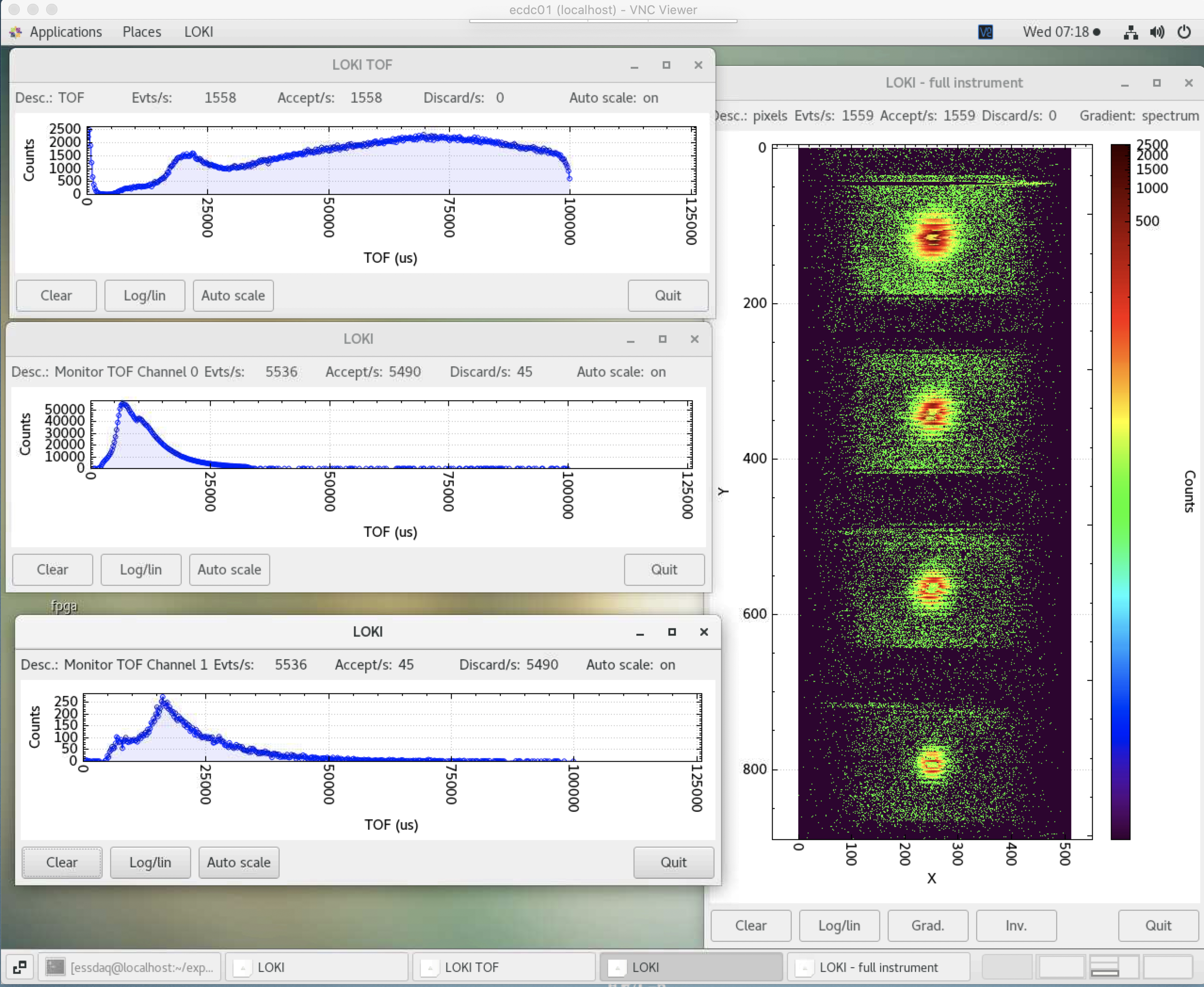 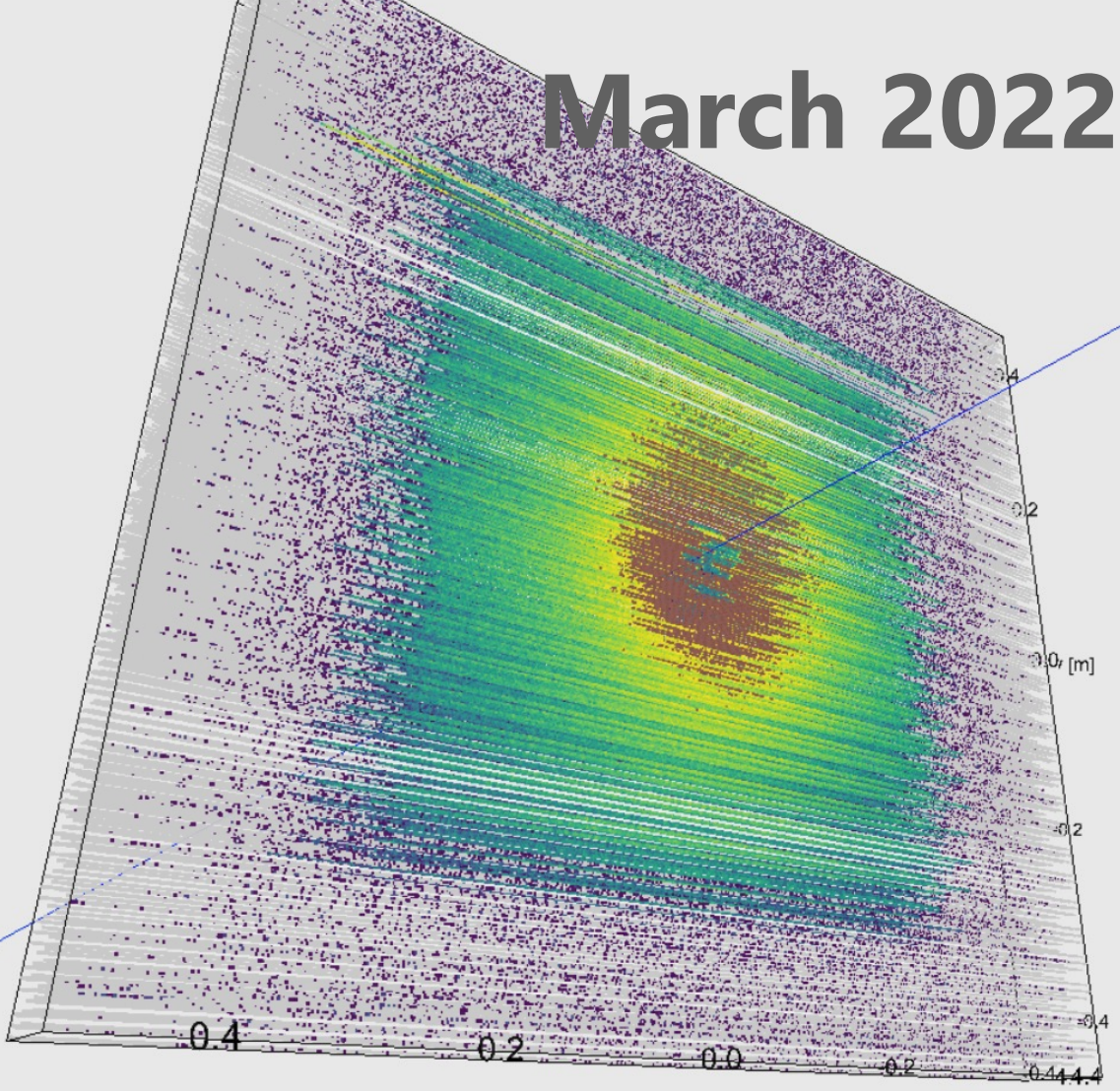 NeXus file displayed in scipp
LOKI TEST BEAM
LARMOR Test Beam Results
Sample measured: 
Cd stripped mask 
Silver behenate 
SDS powder 
empty beam 
blocked beam 
ISIS standard polymer 
Silica particles 
Vanadium
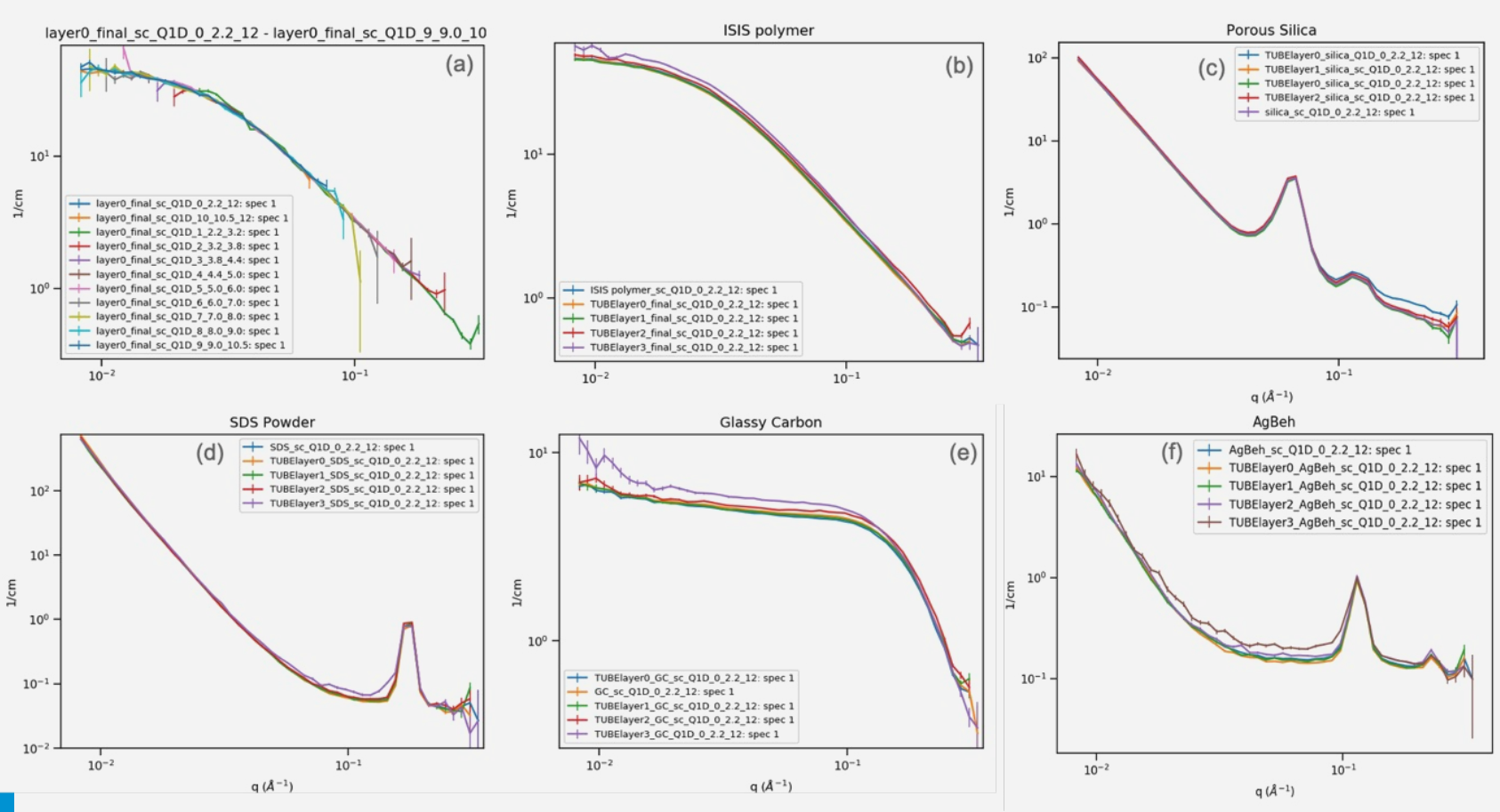 [Speaker Notes: Here are some pretty pictures of the processed data that we recorded. This is what the scientists had expected, so that are very happy with the performance of the detector system.]
Conclusion
An innovative digitizer has been developed by the collaboration of ESS/ISIS with Nuclear Instruments and Caen
The new digitizer takes the advantage to be reconfigurable with Sci-Compiler and its firmware can be customized for several experiment in ESS/ISIS (LoKI, Miracle, Bifrost, Cspec, Vespa) and other facilities
The firmware can be easy maintained directly by the scientists involved in the development of the detectors
The ESS readout is integrated in Sci-Compiler and used by several detectors now in developing and future ones.
The Loki electronics readout has been commissioned and a scaled model of the full detector up to the data analyses has been validated, including all readout elements from analog frontend to ESS readout interfacing
[Speaker Notes: Here are some pretty pictures of the processed data that we recorded. This is what the scientists had expected, so that are very happy with the performance of the detector system.]